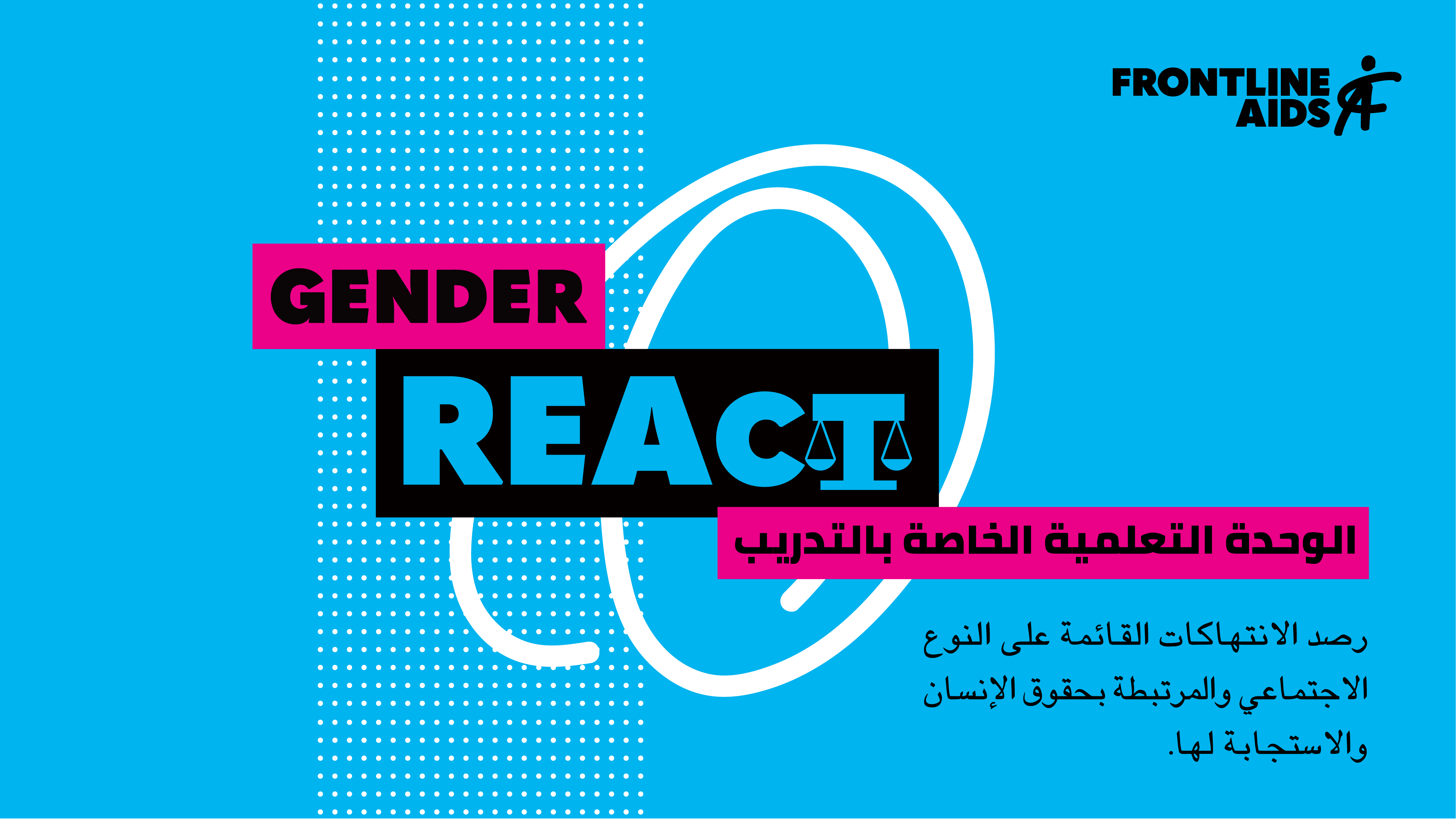 [Speaker Notes: بصفتكم مدرّبين، يفترض بكم أن تكونوا على اطلاع شامل على دليل المستخدمين الخاص ببرنامج Gender REAct، وعلى الدليل الخاص بمنفذي البرنامج والعاملين عليه قبل البدء بتدريب الآخرين.]
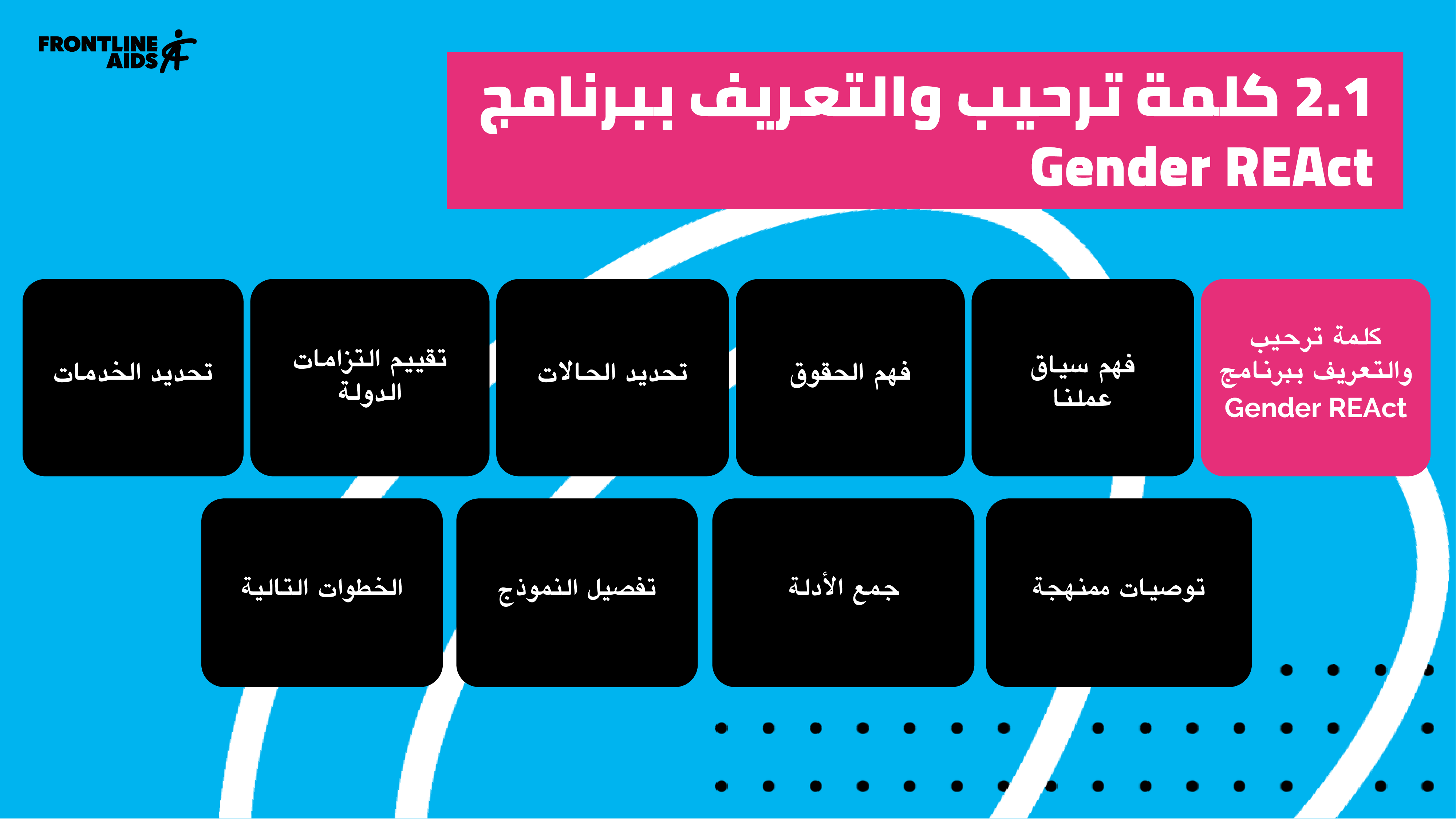 [Speaker Notes: نبذة عن الجلسة
تهدف هذه الجلسة إلى تعريف المشاركين إلى برنامج Gender REAct، وذلك لدفعهم للتفكير بهذا البرنامج لتحديد مدى فائدته لمنظماتهم ومجتمعاتهم. تذكروا، أنه، وقبل البدء بالدورة التدريبية، يفترض بالمشاركين أن يتلقوا دليل التدريب الشامل من REAct وأن يكونوا على اطلاع على دليل المستخدم الخاص ببرنامج REAct.]
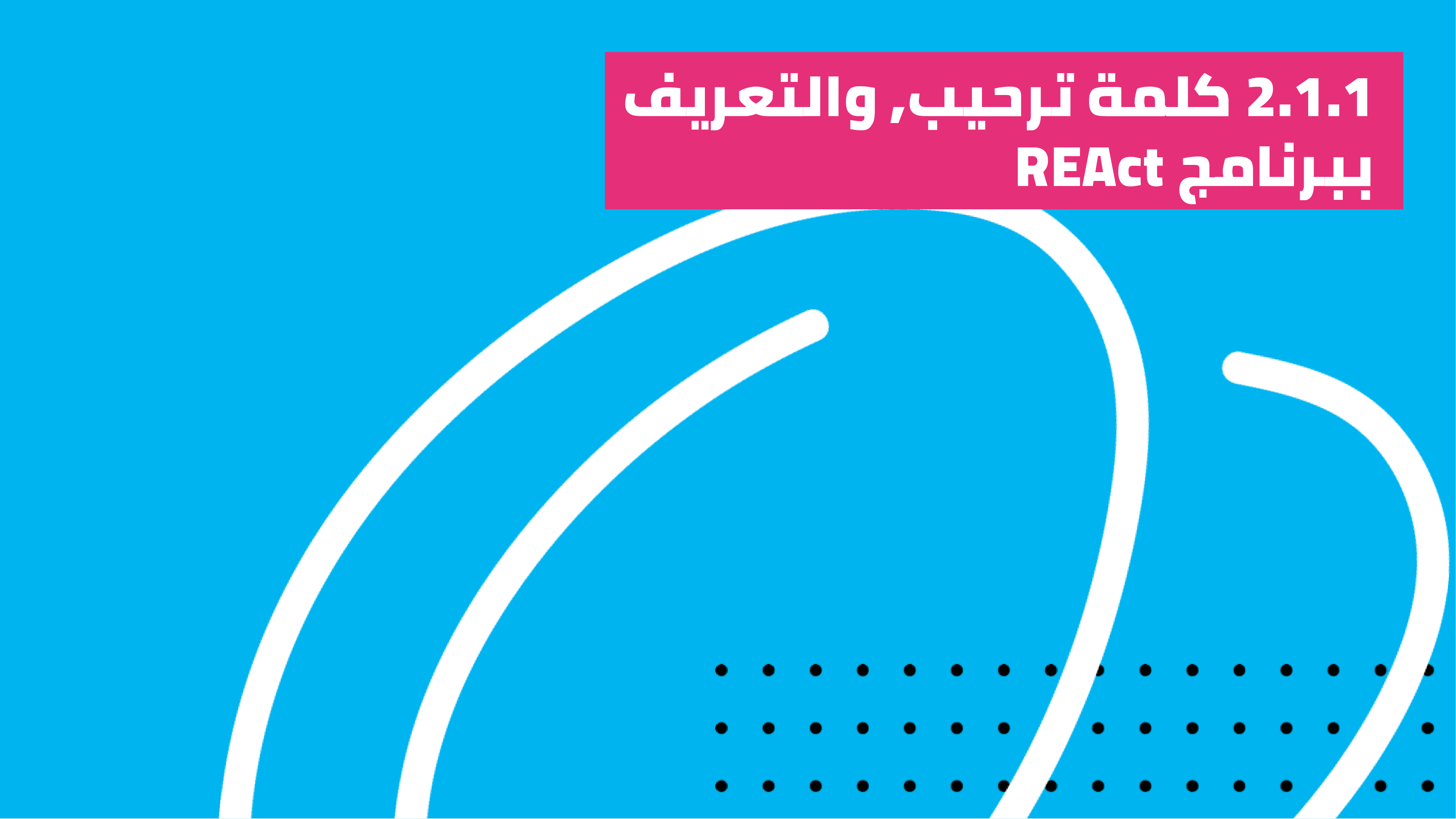 [Speaker Notes: رحّبوا بالمشاركين وعرّفوا بنفسكم، مع ذكر الضمير الذي تفضلون أن يستخدمه المشاركون للتحدث إليكم، والاسم الذي تودّون أن ينادوكم به. عرّفوا بأي ضيف تستقبلونه بالطريقة عينها. 
أطلقوا نشاطاً لمساعدة المشاركين على التعريف بأنفسهم. أطلبوا من المشاركين الانضمام إلى أحد المشاركين الذين لا يعرفونهم لتشكيل فريق من شخصين، وامنحوا الثنائي خمس دقائق ليتعرفوا على بعض، ويذكروا الضمير الذي يريدون أن يستخدمه الآخرون للتخاطب معهم، والاسم الذي يحبون أن ينادونه به المشاركون. اجمعوا الفريق كاملاً واطلبوا من كلّ شخص أن يعرّفكم باقتضاب على شريكه الجديد.
تطرقوا إلى مختلف المسائل اللوجستية كالإرشاد إلى مكان المرحاض، إلخ.
احرصوا على أن يملك المشاركون جميعهم نسخة من جدول الأعمال ومن مقدمة برنامج Gender REAct والوحدة الأولى.
اسألوا المشاركين إن كان لديهم أي سؤال حول جدول الأعمال.]
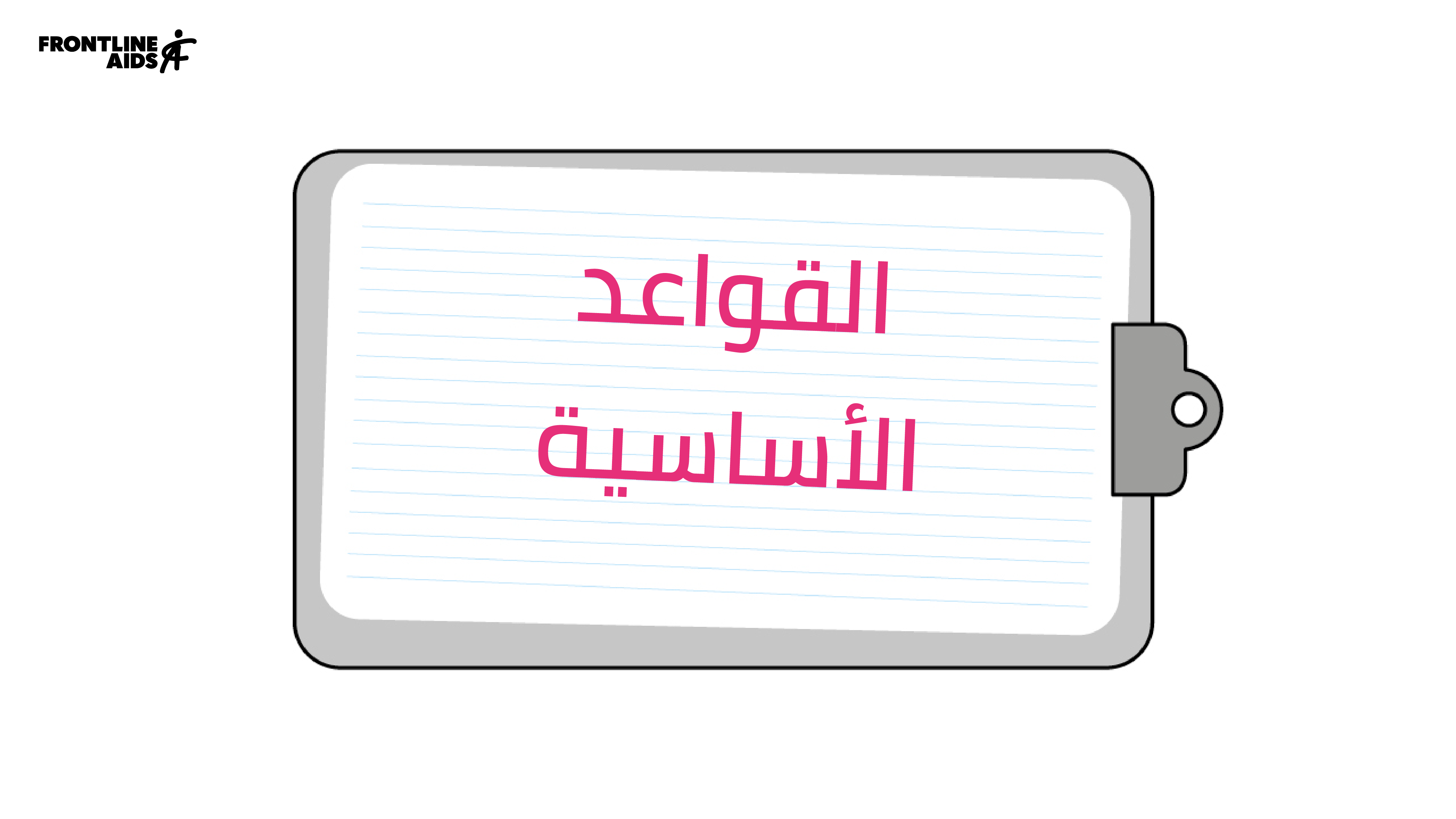 [Speaker Notes: تخطوا هذه الفقرة إن كانت هذه الدورة التدريبية استكمالاً لورشة العمل الأساسية الخاصة ببرنامج REAct أو استغلوا الفرصة لتذكير الجميع بما سبق أن تمّ الاتفاق عليه.
أما في حال عدم الاتفاق على القواعد الأساسية، فالآن هو الوقت الأمثل لتضع المجموعة سلسلة من القواعد الجماعية التي تروّج لمفهوم المساحة الحرة والمساواة للجميع.
اشرحوا للمشاركين بأنه، ولكي تكون ورشة العمل مسلية وناجحة بالنسبة للجميع، ولكي يصار إلى تحقيق الأهداف، لا بدّ من وضع معايير للمجموعة. اطلبوا من المجموعة اقتراح بعض المسائل التي يودّون أن تتضمنها ورشة العمل:
المشاركة الفاعلة
إظهار الاحترام للآخرين ولخبراتهم
الحفاظ على السرية حيال ما يتم تداوله
الإصغاء إلى بعضهم البعض
إطفاء الهواتف الخلوية
دوّنوا المقترحات على اللوح الورقي القلاب وألصقوا لائحة القواعد والقوانين على مرأى من الجميع.]
2.1.1 جدول الأعمال
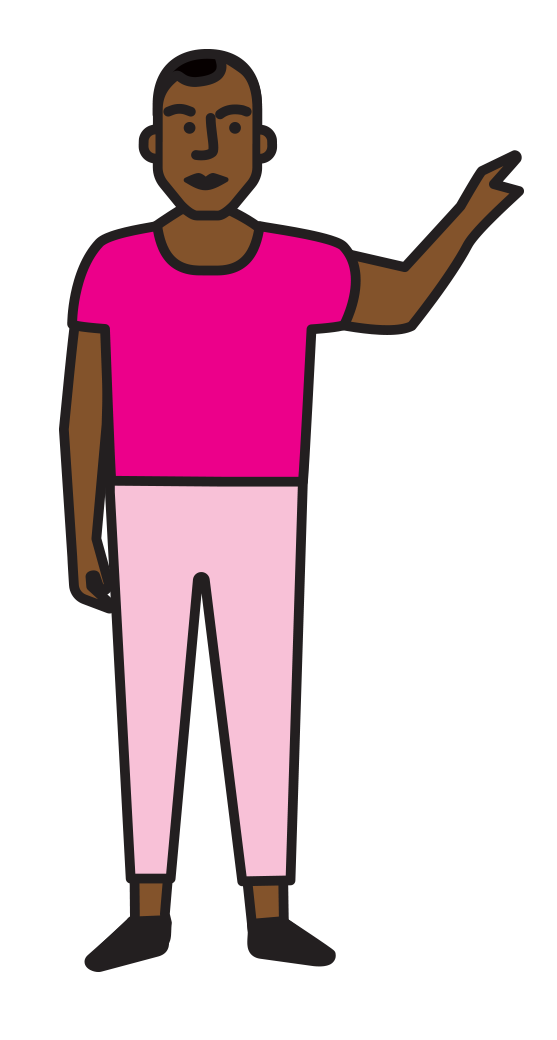 [Speaker Notes: استعرضوا جدول أعمال ورشة العمل
احرصوا على أن يكون المشاركون جميعهم واضحين حيال المواد التي سيتم التطرق إليها وما هو متوقع منهم. اسـألوا المشاركين إن كان هناك أية مواد إضافية يأملون التطرق إليها؟ إن جاء جوابهم إيجاباً، دوّنوا ملاحظة بذلك، وحاولوا إدراج هذا الموضوع في جلسة من الجلسات، إن أمكن، أو أرشدوهم إلى مجموعة من الموارد حيث يستطيعون الحصول على المعلومات التي يريدون، إن كان ذلك ممكناً.]
2.1.1 أهداف ورشة العمل وغاياتها
يفترض بالمشاركين أن يدركوا النقاط التالية (المعرفة):
 الأشخاص، الأكثر عرضة للتمييز والعنف القائمين على النوع الاجتماعي، على اختلاف أنواعهم الاجتماعية.
 مختلف أنواع التمييز والعنف القائمين على النوع الاجتماعي، ضمن إطار فيروس نقص المناعة البشرية والوصول إلى 
   خدمات الصحة والحماية.
 كيف يمكن لبرنامج Gender REAct أن يساهم في الاستجابات الخاصة بفيروس نقص المناعة البشرية في بلدنا، 
   وما هو دورنا في تنفيذه.
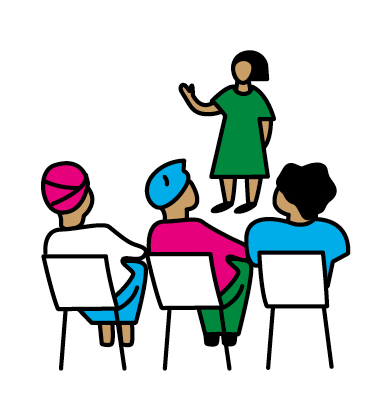 كما يفترض بهم أن يبرهنوا المهارات التالية (المهارات):
 كيفية توثيق عدم المساواة القائمة على النوع الاجتماعي التي تعيق الوصول إلى الخدمات.
 كيفية الاستجابة إلى عدم المساواة القائمة على النوع الاجتماعي، والوصمة الاجتماعية، والتمييز، 
   والعنف وإحالة العملاء إلى الخدمات الملائمة.
2.1.1  تقييم المساواة القائمة على النوع الاجتماعي
ما هو رأيكم بالأسئلة التالية؟ فكّروا بها وأجيبوا: 
      أ‌- أوافق 		ب- أوافق نسبياً		ج- لا أوافق
النساء والرجال متساوون، ويفترض بهم أن يتمكنوا من القيام بالأشياء عينها.
عابرات النوع الاجتماعي هنّ نساء وعابرو النوع الاجتماعي رجال.
من مسؤولية المرأة تفادي الحمل، ولا يفترض بالرجال أن يفكروا بمراعاة المسائل الإنجابية.
يجب أن تكون الكلمة الأخيرة للرجل على صعيد القرارات الخاصة بمنزله.
تحدّد هوية الشخص بالهوية التي تمنح له أو لها عند الولادة.
لن يكون لي صديق مثلي أو صديقة مثلية أو أصدقاء عابري النوع الاجتماعي.
تأخذ عابرات النوع الاجتماعي ومتعددو النوع الاجتماعي الحقوق من طريق الرجال.
حين تتعرض امرأة، أو شخص متعدد النوع الاجتماعي، أو عابرو النوع الاجتماعي لاعتداء جنسي، فلا  بدّ أنهم قاموا بعمل متهوّر جعلهم يجدون أنفسهم في هذا الوضع.
إن المساواة القائمة على النوع الاجتماعي تهدّد الثقافات، والتقاليد والهويات. لذا، يفترض بالأمور أن تبقى على حالها.
[Speaker Notes: اختياري: أطلبوا من المشاركين استكمالة قسيمة التقييم
اشرحوا للمشاركين بأن كل واحد منّا يطوّر فهماً خاصاً به لموضوع النوع الاجتماعي بدءاً من سنّ الولادة. فالرسائل والتقاليد المرتبطة بالنوع الاجتماعي هي انعكاس مركّب للمجتمع، العائلة، الثقافة، المجتمع وسواها من القوى المجتمعية.
من المهمّ التفكير في خبراتنا الشخصية ومعتقداتنا المرتبطة بالنوع الاجتماعي.
اطلبوا من المشاركين تخصيص بضع دقائق للتفكير في العبارات التسع التي سبق أن تطرقنا إليها حول مفهومنا الشخصي لموضوع النوع الاجتماعي، كلّ بحسب رأيه الشخصي.
أبلغوا المشاركين بأن إجاباتهم ستبقى سرية ولن تُشارك مع الآخرين، إذ أنها لهم وحدهم حتى يفكروا بمشاعرهم الحقيقية. وأكدوا لهم بأنه سيكون من المثير للاهتمام إعادة النظر في أجوبتهم بعد انتهاء الدورة التدريبية.]
2.1.2 التعريف ببرنامج Gender REAct، واستعراض فوائده
الحقوق - الأدلة والأعمال القائمة على النوع الاجتماعي 
(برنامج Gender REAct)  

 برنامج مكمّل لبرنامج REAct الأساسي، يضيف معلومات تسلط الضوء بشكل خاص على النوع الاجتماعي، والتمييز والعنف القائمين على النوع الاجتماعي والتنوّع.
 تمّ تطوير هذا البرنامج تلبية للدليل القاطع على أن انعدام المساواة القائمة على النوع الاجتماعي، هي عقبة كبيرة مرتبطة بحقوق الإنسان، تعيق وصول المجموعات المهمشة إلى الخدمات الصحية الخاصة بفيروس نقص المناعة البشرية وسواها من الخدمات الصحية.
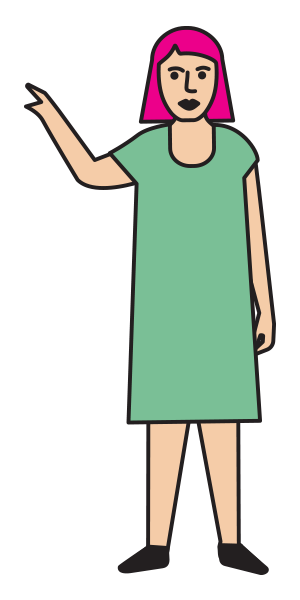 [Speaker Notes: التعريف ببرنامج Gender REAct واستعراض فوائده
إن برنامج REAct (Rights-Evidence-ACTion)، الذي طوّرته منظمة فرونتلاين ايدز، هو برنامج مجتمعي وراصد لحقوق الإنسان وداعٍ للاستجابة لها، يقوم بتوثيق مجموعة واسعة من العقبات المرتبطة بحقوق الإنسان والخاصة بفيروس نقص المناعة البشرية والخدمات الصحية المرتبطة به والاستجابة لها.
أما البرنامج الخاص بالنوع الاجتماعي Gender REAct، فيقدم مجموعة من الموارد الجديدة التي تكمّل الموارد المدرجة في دليل المستخدم الأساسي REAct User Guide، ما يفسح المجال أمام المنظمات لرصد حالات العنف القائم على النوع الاجتماعي والتمييز، وتوثيقها والاستجابة لها. تمّ تطوير برنامج Gender REAct تلبية للدليل القاطع على أن انعدام المساواة القائم على النوع الاجتماعي، هي عقبة كبيرة مرتبطة بحقوق الإنسان، تعيق الوصول إلى الخدمات الصحية الخاصة بفيروس نقص المناعة البشرية، وسواها من الخدمات الصحية لدى المجموعات المهمّشة. فانعدام المساواة القائمة على النوع الاجتماعي المتجسدة من خلال الوصمة الاجتماعية، والتمييز، والعنف تعيق الوصول إلى الخدمات، ولاسيما إلى الخدمات الصحية الجنسية والمتعلقة بالصحة الإنجابية، ما يعيق حصول الأشخاص، الذين همّ بأمسّ الحاجة إلى ذلك، على حقوقهم الجنسية والإنجابية.  
صُمّم برنامج Gender REAct للمنظمات المجتمعية ومنظمات المجتمع المدني التي تهدف إلى إحداث تطور على صعيد حقوق الإنسان والصحة، بما في ذلك الصحة الجنسية والإنجابية وحقوقها، بالنسبة إلى الأشخاص المصابين بفيروس نقص المناعة البشرية. وهو ليس موجهاً فقط للمنظمات التي تعمل في مجال التمييز والعنف القائمين على النوع الاجتماعي.]
2.1.2 أمثلة على الفوائد الفردية والمنهجية الناجمة عن دمج مفهوم النوع الاجتماعي ضمن برنامج REAct
تقديم الخدمات، والإحالات، والدعم القانوني وسواه من أنواع الدعم المناسبة لاحتياجات الأشخاص من منظار قائم على النوع الاجتماعي.
إدراك المعايير المتنوعة والمحددة لأشكال العنف والتمييز القائمين على النوع الاجتماعي والتي يعاني منها الأفراد، وكيفية تأثيرها على وصولهم إلى الخدمات الصحية والقانونية الخاصة بفيروس نقص المناعة البشرية وسواها من الخدمات الصحية الأخرى.
تحديد مرتكبي الانتهاكات الخاصة بحقوق الإنسان والقائمة على النوع الاجتماعي.
جمع البيانات واستخدامها لصياغة وتطوير أفضل الممارسات لتفادي العنف القائم على النوع الاجتماعي والاستجابة له ضمن إطار قائم على حقوق الإنسان.
2.1.2 يمكننا الاستفادة من البيانات التي نجمعها من خلال Gender REAct، بغية:
التركيز بشكل خاص على العنف والتمييز القائمين على النوع الاجتماعي بصفتها انتهاكات صارخة  
    لحقوق الإنسان.
تحديد الممارسات المؤذية على مختلف مستويات المجتمع والاستجابة لها. ونعني بالممارسات المؤذية تلك 
   التي تسمح بعدم المساواة القائمة على النوع الاجتماعي، والوصمة الاجتماعية، والتمييز، والعنف.
تحديد الحاجات، والثغرات، والتحديات القائمة ضمن المجتمع، بغية تطوير البرامج القائمة على الأدلة، 
   وتفادي العنف القائم على النوع الاجتماعي والاستجابة له، ضمن إطار عمل خاص بحقوق الإنسان. 
التأثير في واضعي السياسات والدعوة للمناصرة من أجل إصلاح القوانين على المستوى المحلي، الإقليمي 
   والدولي.
الدعوة للمناصرة للاستجابات الفردية والمنهجية والخدمات التي لم تتوفّر بعد ضمن إطار عملكم.
تقييم فعالية الاستجابات الفردية المقدّمة وفعاليتها، مثلا، تأثير التشريعات الجديدة على الشكاوي        
   من العنف.
التأثير في الجهات المانحة والدعوة للمناصرة ضماناً للتمويل المحلي.
[Speaker Notes: أكّدوا للمشاركين بأن الفكرة الرئيسية لا تتمحور حول جمع البيانات، بل حول كيفية استخدام هذه البيانات لتحسين الاستجابات، ومعالجة الثغرات، والترويج للحقوق القائمة على النوع الاجتماعي بشكل أكثر فعالية.]
2.1.3 إدراك الفرق ما بين الجنس، والنوع الاجتماعي والنشاط الجنسي؟
كلمة "الجنس" هي تسمية تشير إلى الخصائص الجسدية، وتحديدًا الأعضاء التناسلية 
   والهرمونات والاختلافات الجينية (الكروموسومات)، التي يولد بها الشخص وتتطوّر مع سنّ البلوغ.

 يشير مصطلح "النوع الاجتماعي" إلى مجموعة الخصائص الاجتماعي التي تنسب إلى الناس  
  على أساس الهوية الجنسية التي نسبت إليهم عند الولادة. وتشتمل هذه الخصائص على المعايير، 
  والسلوكيات، والتوقعات الخاصة بالأدوار والفرص المرتبطة بالمرأة، والرجل، والفتاة أو الفتى، 
  والعلاقات المرتبطة فيما بينها.

 يشير مصطلح "الميول الجنسية" إلى الشخص الذي يشعر المرء بالانجذاب نحوه، كالأشخاص من 
  نوع اجتماعي مغاير عن نوعهم (محبّ للجنس الآخر) أو إلى شخص من نفس نوعهم الاجتماعي  
  (مثلية أو مثلي)، أو إلى أشخاص مزدوجي النوع الاجتماعي أو أكثر.
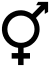 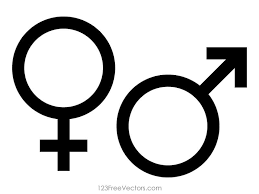 [Speaker Notes: اشرحوا للمشاركين بعض التعريفات الأساسية وأكدوا لهم بأن هذا الموضوع معقّد وغير سهل! ومن ثم طمئنوهم إلى أنكم ستشملون في شرحكم مختلف النقاط، وستتطرقون إليها خطوة خطوة، وبأن الشعور بالارتباك أو الانزعاج أمر طبيعي، ولاسيما إن كان بعض هذه المعلومات جديداً بالنسبة إليهم. ومن المهمّ أيضاً تذكير المشاركين بأهمية احترام الآخرين وخبراتهم.
أكدوا في البداية على أن مفهوم الجنس والنوع الاجتماعي هي مسألة مستمرة لا ثنائية. لا بدّ وأن المشاركين يدركون بأن النوع الاجتماعي (كبنية اجتماعية) يتغير مع الوقت، ومن مكان إلى آخر، إلا أن بعض المشاركين قد لا يدركون بأن موضوع الجنس قابل لأن يتغيّر عبر استخدام الهرمونات والتدخلات الجراحية، وبأن هناك فئات أبعد من حدود رجل/أنثى. لذا، احرصوا على أن تؤكدوا بأن الكلام عن "الجنس البيولوجي" ليس دائماً ثابتاً وثنائياً. وحين نتحدث عن الخصائص البيولوجية للنساء والرجال، (كحين نقول بأن النساء تحيّض، وتحمل، وتلد الأطفال)، تذكروا بأن بعض عابري النوع الاجتماعي، أو ثنائيو النوع الاجتماعي، أو متعدّدو النوع الاجتماعي قد يتمتعون بالخصائص الجسدية التي تسمح لهم باختبار بعض هذه الحالات.
أنظروا إلى الملاحظات المدرجة في شريحة العرض التالية رقم 12.]
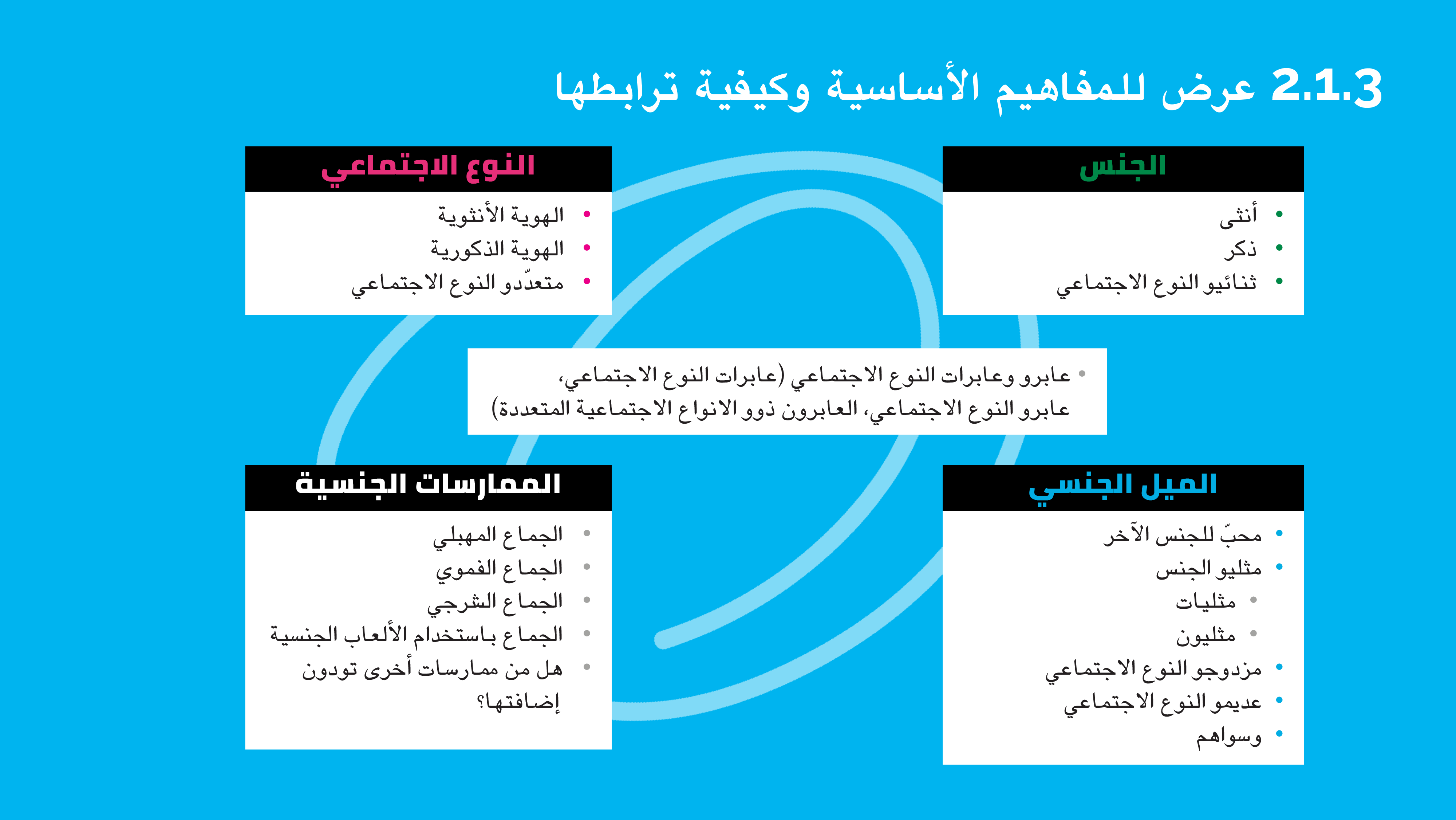 [Speaker Notes: صُممت شريحة العرض هذه بطريقة تجعلكم تستعرضون الفئات الأربع الأساسية (الجنس، النوع الاجتماعي، الميل الاجتماعي، والممارسات الجنسية).


نشاط: املأوا المصفوفة بالخيارات المناسبة
اطلبوا من المشاركين العمل ضمن مجموعات صغيرة وتعداد الخيارات التي يرون بأنها ملائمة لكل فئة من الفئات الأربع الأساسية، ومن ثم أنقروا على الخانات لإظهار اللوائح المندرجة أسفل كل خانة.
تأكدوا من أن المشاركين قد أدركوا جيداً مفاهيم الجنس، ومعايير النوع الاجتماعي، والهوية القائمة على النوع الاجتماعي، والنشاط الجنسي/الميول الجنسية.
 
ملاحظة حول الخانة الخاصة بالنوع الاجتماعي
- فوفق الهوية الأنثوية، هناك متوافقة النوع الاجتماعي، أو عابرة النوع الاجتماعي، وحرّة النوع الاجتماعي، والأشخاص اللواتي اعتبرن فتيات عند الولادة...
- وفق الهوية الذكورية، هناك متوافق النوع الاجتماعي، أو عابر النوع الاجتماعي، وحرّ النوع الاجتماعي، والأشخاص الذين اعتبروا فتياناً عند الولادة ...
- متعددو النوع الاجتماعي، أي عديمو النوع الاجتماعي، وثنائيو النوع الاجتماعي، أو الأشخاص الذين لا ينسبون أنفسهم إلى نوع اجتماعي معين.
- يتداخل عابرو النوع الاجتماعي على صعيدي الطبيعة البيولوجية الجنسية والنوع الاجتماعي لأن التغييرات الطبية تغير الطبيعة البيولوجية للشخص عبر إحداث تغييرات أولية و/أو ثانوية في الخصائص الجنسية و/أو الهرمونات.


احرصوا على حُسن إيصال الرسائل الأساسية المتعلقة بالجنس، النوع الاجتماعي والنشاط الجنسي/الميل الجنسي (المربع العاشر، ص. 31)
كلمة "الجنس" هي تسمية تشير إلى الخصائص الجسدية، وتحديدًا الأعضاء التناسلية والهرمونات والاختلافات الجينية (الكروموسومات)، التي يولد بها الشخص وتتطوّر مع سنّ البلوغ.
غالباً ما يتوقع الناس أن يتمّ تحديد هويتهم وفق الهوية القائمة على النوع الاجتماعي التي أسندت لهم وفقاً لمظهرهم الجسدي عند الولادة. وتخصّص المجتمعات أدواراً وسلوكيات ونشاطات وخصائص وفرص معينة تراها ملائمة لكلّ نوع من الانواع الاجتماعية. فعلى سبيل المثال، يُلقّن الفتيان كيفية التصرف بخشونة، فيما تُلقّن الفتيات التصرف بلطف ورعاية. وفي بعض الأحيان، لا تتوافق هذه التوقعات مع الطريقة التي ينظر فيها هذا الشخص إلى نفسه، وكيفية شعوره، وقد يعبرون عن أنفسهم بطريقة مغايرة عن المعايير، والتقاليد والأعراف القائمة ضمن المجتمع.
تعزّز هذه الأدوار والسلوكيات خلال حياة الشخص، وبحسب الطريقة التي يتخالط فيها الفتيان والفتيات مع المجتمع فيكتسبون سمات "الأنوثة" أو "الرجولة" (أو يتعلمون التأقلم مع المعايير القائمة على النوع الاجتماعي" فيما يعرف باكتساب النوع الاجتماعي.
تجدر الإشارة إلى أن الأدوار القائمة على النوع الاجتماعي والمعايير القائمة على النوع الاجتماعي ليست ثابتة. فالأدوار الخاصة بالرجل أو المرأة قابلة لأن تتغير من وقت إلى آخر، ومن ثقافة إلى أخرى، ومن ثقافة فرعية إلى ثقافة فرعية إلى أخرى.
ومن المهم التمييز بين ما حدّده المجتمع وبناه من معايير لكل نوع اجتماعي من خلال الأدوار المتوقعة القائمة على النوع الاجتماعي، والتي تتأثر بالخصائص الجسدية أو البيولوجية؟
يشير مصطلح "الميول الجنسية" إلى الشخص الذي يشعر المرء بالانجذاب نحوه، كالأشخاص من نوع اجتماعي مغاير عن نوعهم (محبّ للجنس الآخر) أو إلى شخص من نفس نوعهم الاجتماعي (مثلية أو مثلي)، أو إلى أشخاص مزدوجي النوع الاجتماعي أو أكثر، وسواها من الميول الجنسية الأخرى. أما توقع انجذاب الرجال نحو النساء والنساء نحو الرجال فيطلق عليه تسمية " اشتهاء النوع الاجتماعي المغاير".
إن الهوية القائمة على النوع الاجتماعي هي إحساسنا الداخلي والطريقة التي نشعر بها حيال نوعنا الاجتماعي. فحين تكون الهوية القائمة على النوع الاجتماعي لشخص ما مطابقة للهوية التي أسندت له بناء إلى خصائصه الجنسية عند الولادة، يكون هؤلاء الأشخاص "متوافقو النوع الاجتماعي". أما حين يكون هناك اختلاف، فيكونون عابرين للنوع الاجتماعي. ومن هنا، فإن الهوية القائمة على النوع الاجتماعي عبارة عن طيف واسع النطاق يتخطى حدود ثنائية الأنثى والذكر ليشمل الأشخاص الذين لا يملكون نوعاً اجتماعياً معيناً وأولئك المتعددي النوع الاجتماعي. أما تعدّد النوع الاجتماعي فمصطلح شامل يتضمّن طائفة واسعة من الأشخاص ذوي الهويات المختلفة القائمة على النوع الاجتماعي.
وغالبًا ما تلتبس الأمور ما بين عابري النوع الاجتماعي والمثليين، ولاسيما في المجتمعات حيث يعتبر عبور النوع الاجتماعي والمثلية غير قانونية. إلا أن، عبور النوع الاجتماعي لا يفترض التمتّع بميل جنسي معيّن- فبغض النظر عن هويتهم المبنية على النوع الاجتماعي، قد يكون الأشخاص محبّين للجنس الآخر، مثليين، مثليات، مزدوجي الجنس، أحرار النوع الاجتماعي أو عديمي النوع الاجتماعي، على سبيل الذكر لا الحصر. 
وبشكل تدريجي، زاد الوعي لا حول الهوية القائمة  على النوع الاجتماعي فحسب، بل حول العلاقة الجنسية، على أنها قابلة للتحول عوضاً عن النظر إليها من منظار ثنائي فحسب (ضدان و/أو). والأمر عينه ينطبق على مفاهيم الجنس، والهوية القائمة  على النوع الاجتماعي، والتعبير عن النوع الاجتماعي التي أضحت جميعها متصلة. 
تجدر الإشارة إلى أن موضوع الجنس قابل لأن يتغيّر عبر التدخل الطبي (العلاج بالهرمونات والتدخلات الجراحية الهادفة إلى تثبيت النوع الاجتماعي).
والأمر سيّان بالنسبة إلى التوقعات المرتبطة بالسلوكيات والتفضيلات الجنسية (الميول) المنسوبة إلى الرجال والنساء، والتي باتت أكثر انسيابية من المعايير التي تنصّ على أنه يفترض بالرجال أن ينجذبوا جنسياً إلى النساء، وأنه يفترض بالنساء أن ينجذبن جنسياً إلى الرجال.
 
هناك مجموعة من الهويات القائمة على النوع الاجتماعي، والميول الجنسية والتعابير القائمة على النوع الاجتماعي. ومن هنا، يشير مصطلح النوع الاجتماعي بمعناه الشامل لا إلى الهوية القائمة على النوع الاجتماعي فحسب، بل أيضاً إلى المعايير والأدوار القائمة على النوع الاجتماعي، والتي تحدد العلاقة وديناميكيات القوى بين الناس، جراء الطريقة التي تعرّفهم بها مجتمعاتهم والطريقة التي يعرّفون بها على أنفسهم ويفهمون هويتهم القائمة على النوع الاجتماعي.]
2.1.4 تعريف المساواة وعدم المساواة القائمة على النوع الاجتماعي
2.1.4 تعريف المساواة القائمة على النوع الاجتماعي
تُعرّف المساواة القائمة على النوع الاجتماعي بحصول الفتيات والفتيان، والنساء والرجال، على اختلاف أعمارهم، وميولهم الجنسية، وهوياتهم القائمة على النوع الاجتماعي على الحقوق نفسها والفرص عينها.
[Speaker Notes: اطلبوا من المشاركين تقديم تعريف لمفهوم المساواة القائمة على النوع الاجتماعي وإرفاق التعريف ببعض الأمثلة. وخلال المناقشة حول مفهوم المساواة القائمة على النوع الاجتماعي، 
احرصوا على حُسن إيصال الرسائل الأساسية حول المساواة القائمة على النوع الاجتماعي (المربع 11، ص. 32):
تعني المساواة القائمة على النوع الاجتماعي بأن الأولاد، والصغار، والبالغين، على اختلاف أعمارهم وميولهم الجنسية وهوياتهم القائمة على النوع الاجتماعي يتمتعون بالحقوق والفرص عينها.
ونعني بذلك بأنهم يُقدّرون بشكل متساو، ويتمتعون بالقوة نفسها للقيام بالخيارات من غير أن يحدّهم نوعهم الاجتماعي. فعلى سبيل المثال: يمكن للفتيان والفتيات ومتعدّدي الأنواع الاجتماعية أن يرتادوا المدرسة بشكل متساو ويتوقعوا الحصول على جودة التعليم عينها والفرص التربوية نفسها.
المجتمعات التي تستفيد من المساواة القائمة على النوع الاجتماعي: تعدّ المساواة القائمة على النوع الاجتماعي مهمة لأنها تساهم في تجنب التمييز، الوصمة الاجتماعية والعنف، وتجعل المجتمعات أكثر أماناً وصحة، حيث يعامل الناس، على اختلافهم، بكرامة، واحترام، وعدل.

والآن، إطرحوا على المجموعة السؤال التالي: والآن وقد ناقشنا موضوع المساواة القائمة على النوع الاجتماعي، فهل يستطيع أحدهم أن يشرح لنا ما هو عدم المساواة القائمة على النوع الاجتماعي؟ 
وجهوا الأسئلة التالية:
ما هي أبرز الطرق التي تتجلّى من خلالها عدم المساواة القائم على النوع الاجتماعي؟  
ما هي الوظائف المصنّفة حكراً على الرجال، وتلك المصنّفة حكراً على النساء؟ وأي منها يحظى بأعلى المراتب، وبأعلى نسبة من الاحترام وبالرواتب العالية؟
كيف توزّع الأدوار والمسؤوليات المنزلية ما بين الرجال والفتيان والنساء والفتيات؟ وما هو تأثيرها على الأشخاص على اختلاف نوعهم الاجتماعي وعلى قدراتهم على القيام بأمور معينة أو الامتناع عن ذلك؟
كيف يمكن للديانة، والممارسات التقليدية والقوانين أن تؤثر على النساء، الرجال الأشخاص المتعددي النوع الاجتماعي؟
 
الانتقال إلى شريحة العرض رقم 14 بعد أن تجيب المجموعة.]
2.1.4 تعريف المساواة وعدم المساواة القائمة على النوع الاجتماعي
2.1.4 تعريف عدم المساواة القائمة على النوع الاجتماعي
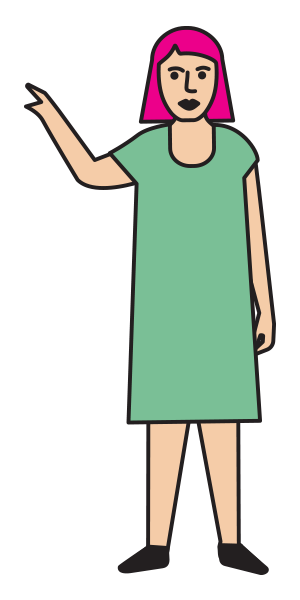 تعرّف عدم المساواة القائمة على النوع الاجتماعي على أنها منح فرص غير متساوية استناداً إلى النوع الاجتماعي، والأدوار القائمة على النوع الاجتماعي، والتوقعات والتعابير القائمة على النوع الاجتماعي بغية الحصول على الموارد الاجتماعية، والاقتصادية، والسياسية والتحكّم بها، بما في ذلك الحماية وفقاً للقانون (مثل الحق بالحصول على الخدمات الصحية، والتعليم، والحقّ بالتصويت).
Reference: UNAIDS Gender Assessment Tool
[Speaker Notes: احرصوا على أن يدرك المشاركون بأن لعدم المساواة القائمة على النوع الاجتماعي آثاراً سلبية على الجميع، بما في ذلك الرجال والفتيان، بالرغم من أن التأثير السلبي الأكبر هو على النساء والفتيات، وعلى الأشخاص الذين لا يتماشون مع المعايير الجنسية/ معايير النوع الاجتماعي، بما في ذلك الأشخاص ذوي الميول الجنسية المتعددة، وذوي الهويات والتعابير القائمة على النوع الاجتماعي، والخصائص الجنسية القائمة على النوع الاجتماعي، والعاملات بالجنس والنساء اللواتي يتعاطين المخدرات.

احرصوا على حُسن إيصال الرسائل الأساسية حول عدم المساواة القائمة على النوع الاجتماعي (المربع 12، ص. 33)
يشير مصطلح عدم المساواة القائمة على النوع الاجتماعي إلى امتلاك بعض الأشخاص مزيداً من القوة، والقيمة والأهمية مقارنة بسواهم بسبب نوعهم الاجتماعي.
إن النظام الذي يقدّر الرجل ويمنحه سلطة أكبر من سلطة المرأة هو النظام "الذكوري".
تدعّم الذكورية من خلال البنى والمعايير التي تمنح الأفضلية للرجال على النساء: وتمنحهم مزيداً من السيطرة والقدرة على الوصول إلى الموارد، فيما ينظر باستخفاف إلى عمل المرأة (وجسدها).
في المجتمع الذكوري، تحدُّ المعايير القائمة على النوع الاجتماعي، والتوقعات الاجتماعية، والمعتقدات التقليدية قدرة المرأة ودورها على صعيد اتخاذ القرارات، والإعراب عن رأيها، والمشاركة في الحياة العامة، والتأثير في حياتها الشخصية وحياة أولادها. 
فالأدوار القائمة على النوع الاجتماعي وانقسام الأعمال يبقي المرأة معتمدة على زوجها أو على أعضاء الأسرة الذكور. 
قد لا تستطيع المرأة اتخاذ قرارات حول جسمها أو صحتها (أو حول أولادها)، وقد تصبح ضحية ممارسات خطيرة أو غير صحية، كختان الإناث/تشويه الأعضاء التناسلية الأنثوية، أو زواج القاصرات المبكر أو التزويج القسري. وغالباً ما يُصار إلى اعتبار هذه الممارسات المؤذية والتمييزية طبيعية ومقبولة، ومحمية من قبل المجتمعات التي تعتبرها معايير ثقافية، ما يجعل تغييرها أمر غاية في الصعوبة. 
والأمر عينه ينطبق على الأشخاص الذين لا تتلائم هويتهم القائمة على النوع الاجتماعي و/أو ممارساتهم مع المعايير الاجتماعية، فيواجهون الإقصاء والتمييز.]
2.1.5- حسنات وسيئات النظر إلى الأمور من منظار قائم                   
على النوع الاجتماعي
النشاط:
• اطلبوا من المشاركين أن يتوزعوا ضمن مجموعات مؤلفة من شخصين أو 
   ثلاثة أشخاص، واطرحوا عليهم السؤال التالي: 
    • ما هي الحسنات والسيئات المحتملة للنظر إلى الأمور من منظار 
       قائم على النوع الاجتماعي ضمن برنامج REAct؟
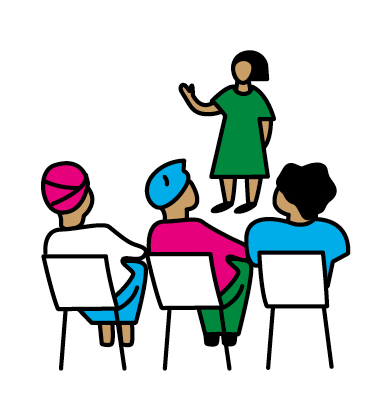 [Speaker Notes: اطلبوا من المشاركين أن يتوزعوا ضمن مجموعات مؤلفة من شخصين أو ثلاثة أشخاص، وأن يفكروا في الحسنات والسيئات المحتملة للنظر إلى الأمور من منظار قائم على النوع الاجتماعي ضمن برنامج REAct.

ناقشوا الإجابات معاً ضمن جلسة عامة، وإن كانت الأفكار ملائمة، فأضيفوها إلى الجدول الثالث (شريحة العرض 16). اسألوا المشاركين عن السبل الأمثل لمواجهة التحديات التي قد تطرأ.]
2.1.5 حسنات وسيئات النظر إلى الأمور من منظار قائم على النوع الاجتماعي
السيئات
• قد تكون المواضيع حساسة ويصعب الحديث عنها.
• قد لا يوافق أعضاء المجتمع على عملنا أو لا يفهمون لِم 
  نعمل لدعم المساواة القائمة على النوع الاجتماعي.
• يبقى إدراك المسائل المرتبطة بالنوع الاجتماعي سطحياً ما 
  لم يؤدِ إلى تغيير فعال.
• خطر مبادرة الأشخاص المحافظين إلى القيام بردّ فعل
  عنيف/ تعزيز لمعايير عدم المساواة القائمة على النوع 
  الاجتماعي.
الحسنات
• قدرة على جمع البيانات بشكل أفضل وتحليلها لدعم   
  تطوير أعمال فعالة تهدف إلى معالجة مسألة عدم  
  المساواة القائمة على النوع الاجتماعي.
• قدرة على الرصد والمساعدة في تحقيق التوازن القائم
  على النوع الاجتماعي في النشاطات.
• دعم المشاركة الفعالة والمتساوية لمختلف الأشخاص،
  بما في ذلك النساء، والعاملات بالجنس، وأعضاء
  مجتمع الميم، والأشخاص المصابين بفيروس نقص
  المناعة البشرية، على مختلف مستويات المجتمع.
• الترويج لحقوق جميع الناس، على اختلاف نوعهم 
  الاجتماعي وحمايتها.
[Speaker Notes: بعد أن تقدم المجموعة أمثلة، اعرضوا شريحة العرض هذه وقدموا مزيداً من الأمثلة، في حال لم يتم التطرق إلى مثل هذه الأمثلة.
اطلبوا من المشاركين عرض أفكارهم حول سبل مواجهة التحديات والتصدي لها.]
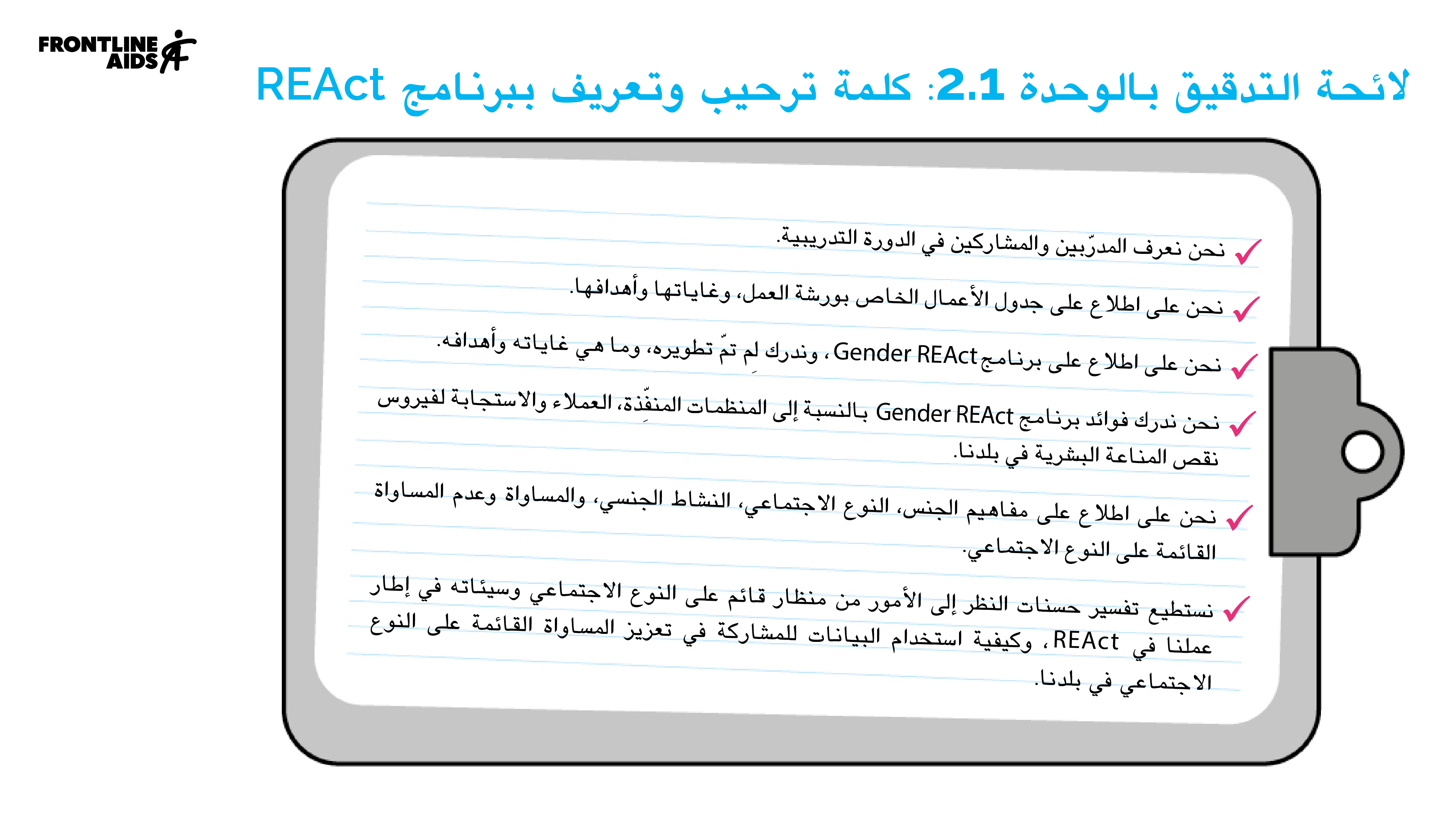 [Speaker Notes: اطلعوا على لائحة التدقيق لضمان تغطية كل المجالات قبل الانتقال إلى الوحدة التالية.]
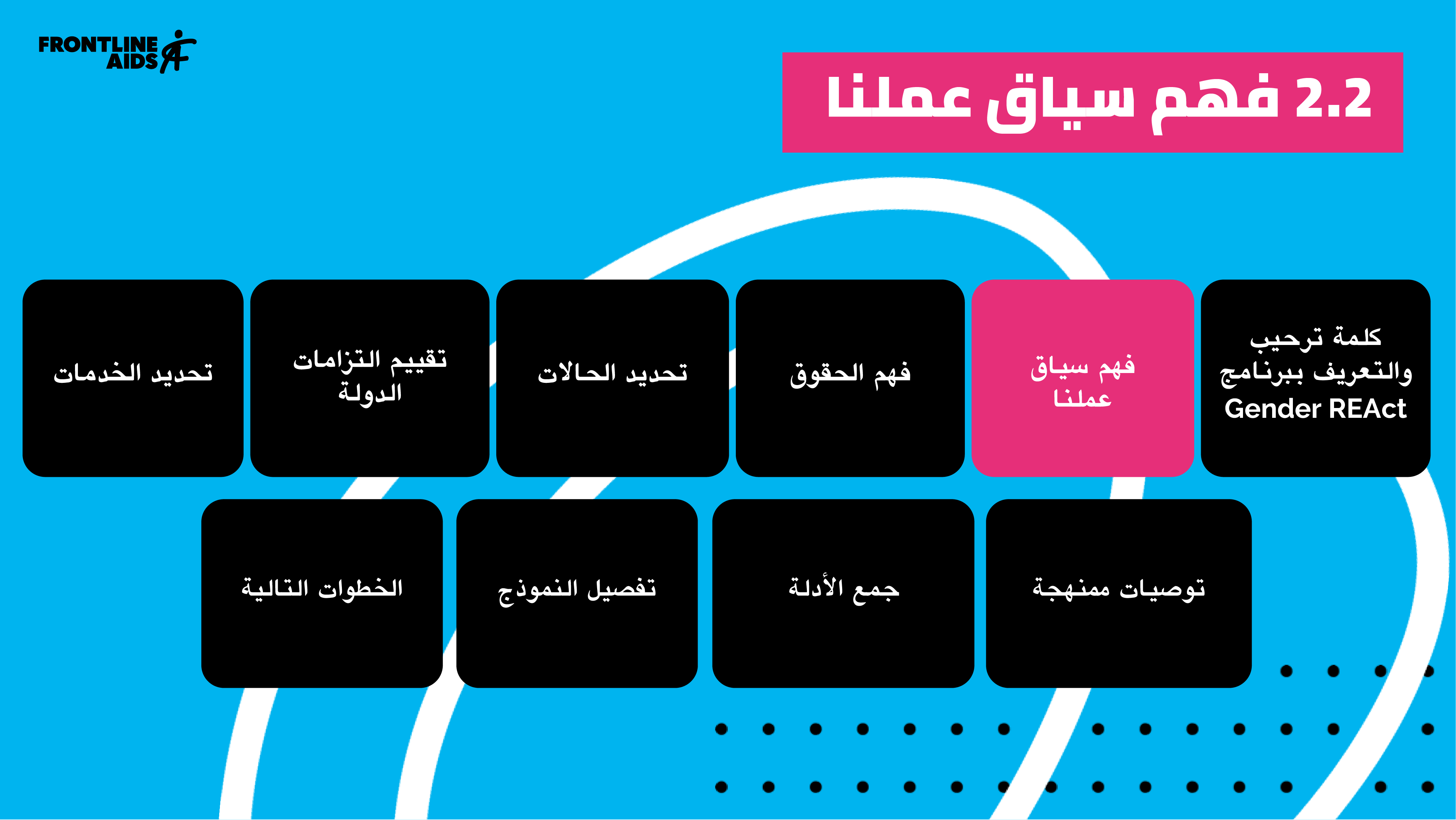 [Speaker Notes: نبذة عن الجلسة:
تهدف هذه الجلسة إلى تأطير المساواة وعدم المساواة بين الجنسين في سياق الدولة من خلال مناقشة الأشكال الرئيسية وأسباب وتأثير التمييز والعنف القائم على النوع الاجتماعي ضمن المجتمعات المشاركة. خلال هذه الجلسة، يناقش المشاركون أيضًا التوصيات بشأن ما يجب تغييره وما يمكن لمنظماتهم القيام به للمشاركة في تعزيز المساواة بين الجنسين.]
2.2.1 ما هو العنف القائم على النوع الاجتماعي؟
النشاط: العنف القائم على النوع الاجتماعي – المفهوم والخلفية
• اطلبوا من المشاركين العمل ضمن مجموعات صغيرة. 
    • يجب أن يكتبوا على اللوح الورقي القلاب تعريفًا للعنف القائم على 
      النوع الاجتماعي. 
      عليهم أن يضيفوا أدناه أعمدة تحمل العناوين التالية:
          • من هي الفئة المعرضة للخطر؟
          • من هي الفئة المرتكبة للعنف القائم على النوع الاجتماعي؟
          • ما هي الآثار المترتبة عن العنف القائم على النوع 
            الاجتماعي؟
[Speaker Notes: اطلبوا من المشاركين العمل ضمن مجموعات صغيرة. يجب أن يكتبوا على اللوح الورقي القلاب تعريفًا للعنف القائم على النوع الاجتماعي. عليهم أن يضيفوا أدناه أعمدة تحمل العناوين التالية: " الفئة المعرضة للخطر" و " الفئة المرتكبة" و "الآثار".

بعد أن يتسنى للمجموعات مناقشة التعريفات وتبادل الأفكار، تفقدوا شرائح العرض من 20 إلى 23، واطرحوا الأسئلة وقدموا التوضيحات بحسب ما هو مطلوب.

اسألوا المشاركين: أهناك ما يفاجئكم؟ ماذا تخبرنا ردود أفعالنا عن الأفكار المسبقة المتعلقة بالنوع الاجتماعي؟ (مثلًا، يتّسم الرجال بالعنف "بشكل طبيعي"، ويتعين على النساء تحمّل العنف ضمن إطار العلاقة، إلخ.)]
2.2.1 ما هو العنف القائم على النوع الاجتماعي؟
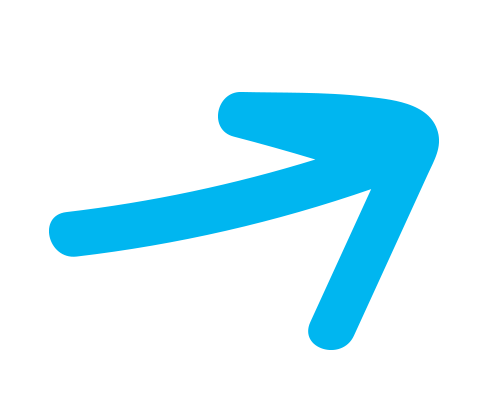 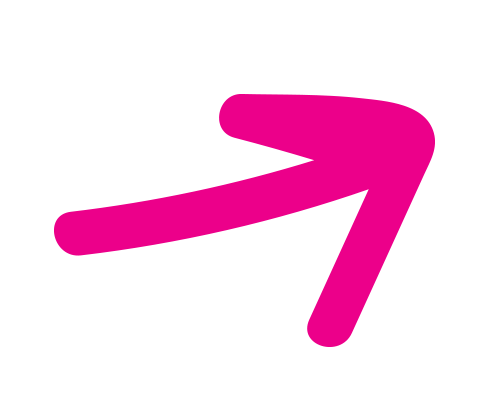 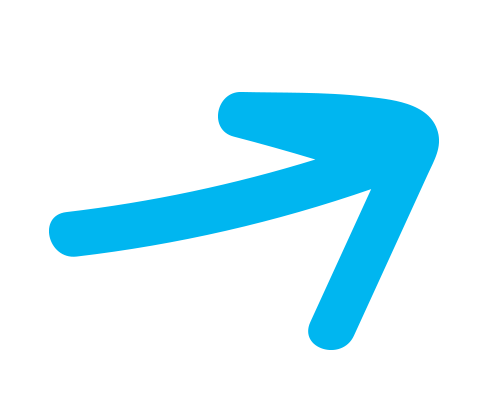 العنف القائم على النوع الاجتماعي
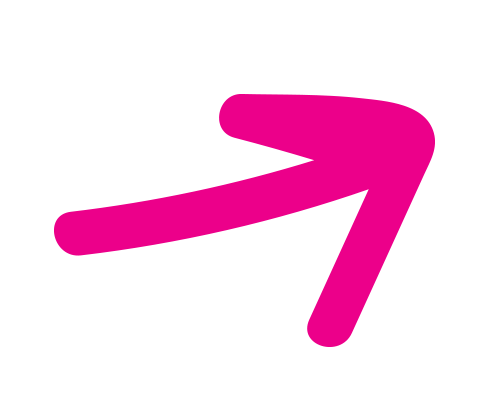 [Speaker Notes: احرصوا على حُسن إيصال الرسائل المتعلقة بالعنف القائم على النوع الاجتماعي (المربع 13، ص.36):
يُعدّ العنف القائم على النوع الاجتماعي انتهاكًا لحقوق الإنسان وهو أي فعل ضار يُرتكب ضد إرادة الشخص بسبب جنسه أو هويته الجنسية، ويشمل الإساءة الجسدية والجنسية والعاطفية والنفسية، والحرمان من الموارد (أي سبل الرزق والتعليم) أو الوصول إلى الخدمات (أي الخدمات الصحية والقانونية).
العنف القائم على النوع الاجتماعي هو تعبير عن عدم المساواة في علاقة قائمة على الاستقواء. نحن بحاجة إلى فهم علاقة الاستقواء بين الأنواع الاجتماعية للأشخاص المعنيين (الزوج/ الزوجة، العميل /العامل في مجال الجنس، العامل الصحي/المرأة، الرجل المتوافق جندريًا/ الرجل المتحول جنسيًا، مجموعة رجال/ نساء مثليات).
نظرًا إلى أنّ عدم المساواة القائمة على النوع الاجتماعي يدعمها نظام من "القواعد" المجتمعية (معايير النوع الاجتماعي)، فإن العنف القائم على النوع الاجتماعي مُتسامَح معه على نطاق واسع، ومتغاض عنه أو مقبولًا - وطبيعيًا. في الدراسات الاستقصائية، يتفق الرجال والنساء على حد ّسواء على أن العنف ضد المرأة مقبولاً في بعض المواقف.
 تُستخدم الأنظمة القانونية والاجتماعية للسيطرة على أجساد النساء بشكل خاص ويمكن استخدامها لمعاقبة العنف. وتشمل هذه القوانين التي تجرّم جوانب العمل في مجال الجنس والعلاقات المثلية والإجهاض والقوانين حول سن الرشد. كما تعجز القوانين أيضًا عن الاعتراف ببعض أشكال العنف – إذ لا تعترف الأنظمة القانونية في العديد من البلدان بالاغتصاب الزوجي، وبالتالي تعجر عن الحماية منه.]
2.2.1 من هي الفئة المعرضة للخطر؟
يُعدّ العنف القائم على النوع الاجتماعي واحداً من أكثر الانتهاكات شيوعاً لحقوق الإنسان حول العالم.
إن النساء والفتيات هنّ الأكثر عرضة لهذا العنف، الذي يطال أيضاً:
الرجال والفتيان (بمعدلات أقلّ)
الأقليات الجنسية والأقليات القائمة على 
  النوع الاجتماعي
العاملين بالجنس على اختلاف أنواعهم 
  الاجتماعية
عابري النوع الاجتماعي
الأولاد الذين يبيعون الجنس
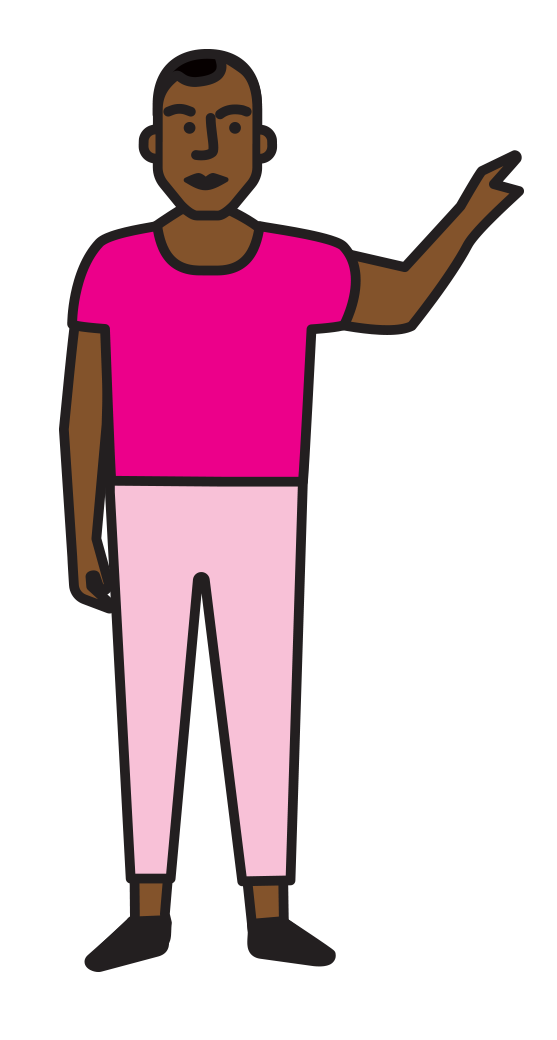 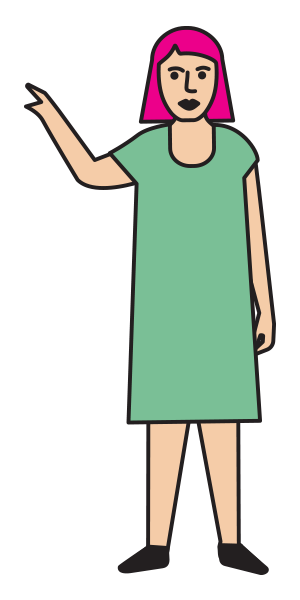 [Speaker Notes: احرصوا على حُسن إيصال الرسائل المتعلقة بالفئة المعرضة لخطر العنف القائم على النوع الاجتماعي (المربع 13، ص. 36).

تتأثّر النساء والفتيات أكثر من غيرهن بالعنف القائم على النوع الاجتماعي، مما يعكس عدم تكافؤ بين النساء والرجال في علاقات الاستقواء. فالأولاد والرجال (بمعدل أقل من الفتيات والنساء)، والأشخاص ذوي الهويات والتعابير القائمة على النوع الاجتماعي والميول الجنسية، بما في ذلك المتحولين جنسياً، والعاملين في مجال الجنس من جميع الأنواع الاجتماعية يتعرضون للعنف القائم على النوع الاجتماعي.
قد يختلف نوع العنف ضدّ الأشخاص بناءً على النوع الاجتماعي، والعمر، والميول الجنسية، والهويات والتعابير القائمة على النوع الاجتماعي، والعمل في مجال الجنس، و/أو الإصابة بفيروس نقص المناعة البشرية. فعلى سبيل المثال، قد تتعرض النساء المصابات بفيروس نقص المناعة البشرية (HIV) أو النساء ذوات الإعاقة اللواتي تعرضن للإعقام القسري، والأمور التي لا تتعرض له المراهقات أو النساء بشكل عام.
في معظم المجتمعات، تُستخدم القيم والمعايير الأبوية لتبرير العنف وفرض القمع ضد النساء والفتيات.
لا تزال حياة المرأة الجنسية مثلًا، من أكبر التهديدات للسلطة الأبوية، لأنها تتحدى أساس الاعتقاد بأنّ الرجال يتحكمون بالنساء وأجسادهن. ففي هذه الحالة، يصبح العنف أداة للسيطرة على النساء وإسكاتهن.
غالبًا ما يكون العنف القائم على النوع الاجتماعي بمثابة ردّ فعل من قبل المرتكبين نتيجة انتهاك الفرد للمعايير الاجتماعية والدينية والجنسانية في المجتمع. يمكن أن تشمل أنواع الانتهاك الملابس/التعبير عن الأنوثة/الذكورية أو النشاط الجنسي:
من المتوقع أن تكون الفتيات محتشمات - وليس صريحات في تعبيرهن الجنسي، قد يُنظر إلى أولئك الذين يرتدون ملابس "استفزازية" على أنهنّ "يرغبن بذلك".
الأولاد التي تميل مظاهرهم إلى أنوثة أو الفتيات التي تميل مظاهرهم إلى ذكوريّة قد "يعاقبون" لعدم تعبيرهم عن الخصائص الجنسية المناسبة لنوعهم الاجتماعي.
إنّ الأشخاص عابري النوع الاجتماعي وغيرهم من الأشخاص المتعددو الأنواع الاجتماعية والهويات القائمة على النوع الاجتماعي أهدافًا متكررة للعنف القائم على النوع الاجتماعي، وغالباً ما يكون من أكثر أنواع العنف الأكثر تطرفاً. 
غالبًا ما يتم وصم النساء اللواتي يتعاطين المخدرات أكثر من الرجال الذين يتعاطون المخدرات، فيعتبر تعاطي المخدرات مخالفًا لتوقعات المرأة في أن تكون حاضنة وحنونة، وفاعلة في سياق الأمومة بشكل خاص.
يعتبر العاملون في مجال الجنس والنساء الذين يتعاطون المخدرات أكثر عرضةً لمضايقات من قبل الشرطة، أو الابتزاز، أو الاعتقال التعسفي.
قد يكون الأطفال الذين يبيعون الجنس معرضين بشكل خاص لسوء المعاملة والعنف من القوادين والعملاء والشرطة وعامة الناس.]
2.2.1 من هي الفئة المرتكبة لأعمال العنف القائمة على النوع الاجتماعي؟
[Speaker Notes: احرصوا على حُسن إيصال الرسائل المتعلقة بالمرتكبين الأساسيين للعنف القائم على النوع الاجتماعي (المربع 13، ص. 37)
يعكس العنف القائم على النوع الاجتماعي عدم المساواة في السلطة وعادةً ما يرتكبه أشخاص يشغلون مناصب في السلطة أو يتحكمون بالآخرين.
في أغلب الحالات، قد يكون المرتكب شخصًا يعرفه الناجي، بما في ذلك الشريك (الزوج/ الشريك الجنسي)، وأفراد الأسرة، والأصدقاء، والجيران، والمعلمين، وقادة المجتمع، والعاملين في مجال الصحة، والشرطة/قوات حفظ السلام، والجيش، والمسؤولين الحكوميين، وغيرهم.]
2.2.1 ما هي الآثار المترتبة عن العنف القائم على النوع الاجتماعي؟
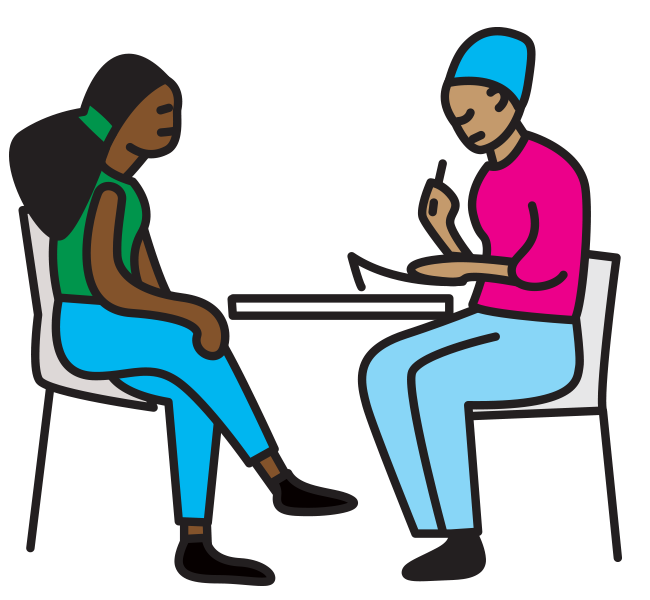 يُمكن للعنف القائم على النوع الاجتماعي  أن يخلّف تأثيرات كبيرة على الصحة الجسدية والفكرية للناجين من هذا العنف، وعلى سلامتهم ونوعية حياتهم أيضاً.
[Speaker Notes: احرصوا على حُسن إيصال الرسائل المتعلقة بالآثار المترتبة عن العنف القائم على النوع الاجتماعي (المربع 13، ص. 37)

هناك عواقب عديدة للعنف القائم على النوع الاجتماعي، ومنها: التعرض للأمراض المنقولة جنسياً (بما في ذلك فيروس نقص المناعة البشرية)، والحمل غير المرغوب فيه، والاكتئاب، والخوف، والوصمة الاجتماعية، وسوء المعاملة من قبل أفراد الأسرة، والإصابات الجسدية التي قد تؤدي إلى الوفاة وتشملها.

يمكن للعنف القائم على النوع الاجتماعي أن يكون عائقًا يحول دون الحصول على الخدمات الصحية الضرورية.

تضعف جميع الحقوق المتعلّقة بالصحة والأمن والكرامة نتيجة للعنف القائم على النوع الاجتماعي. ومن هنا، يقع على عاتق الدول واجب اتخاذ إجراءات إيجابية لمنع وحماية جميع الأشخاص - النساء، والمراهقات، وأعضاء مجتمع الميم، والعاملون في مجال الجنس من جميع الأنواع الاجتماعية، والأطفال الذين يبيعون الجنس، والنساء والفتيات اللواتي يتعاطين المخدرات، والنساء والفتيات المصابات بفيروس نقص المناعة البشرية، من العنف ومعاقبة مرتكبي أعمال العنف والتعويض على ضحايا العنف.

يشتمل الدعم للحد من تأثيرات هذا العنف على الإحالة إلى خدمات كالخدمات الصحية والطبية، والخدمات النفسية والاجتماعية، والمنزل/المأوى الآمن، والدعم القانوني، والشرطة أو غيرها من خدمات الأمن وسبل الرزق. سيتم مناقشة هذا الموضوع بمزيد من التفاصيل في جلسة لاحقة.]
2.2.2 التمييز والعنف القائمين على النوع الاجتماعي في بلدنا: تحليل السياق
الأفراد والجماعات والمجتمعات الأكثر تضرراً: من هم الأكثر تضرراً من العنف والتمييز القائم على النوع الاجتماعي في هذا البلد؟ كم 
    أعمارهم ومن أي بيئة أتوا، وماذا يعملون؟
ما هي الأسباب الجذرية وأشكال التمييز والعنف القائمين على النوع الاجتماعي ومن هم المرتكبون الأساسيون؟ ناقشوا هذا 
    الموضوع على جميع المستويات أي: الأسرية، والمجتمعية، والثقافية، والسياسية، والبيئة المؤسسية.
آثار العنف القائم على النوع الاجتماعي والتمييز وانعكاسها على حياة الناس وصحتهم: ما هو تأثير التمييز والعنف القائمين 
   على النوع الاجتماعي على حياة الناس، لا سيّما فيما يتعلق بقدرتهم على الحصول على الخدمات والدعم لفيروس نقص المناعة البشرية 
   والصحة الجنسية والإنجابية؟
دعم المجتمع: ما هي خدمات دعم الصحة والنفسية الاجتماعية والقانونية والسلامة والأمن والإسكان ودعم سبل الرزق المتاحة في مجتمعكم 
   أو منطقتكم؟
[Speaker Notes: وجّهوا دعوة إلى خبير محلي في الأنواع الاجتماعية/حقوق الإنسان لتقديم تحليل للوضع حول الأنواع الاجتماعية والعنف القائم على النوع الاجتماعي في البلاد. يجب أن يتطرق العرض إلى النقاط الأربعة التالية.
في حال لم يكن هناك من محاضرة من خبير محلي، يمكنم استخدام هذه النقاط لتحفيز المناقشة العامة أو ضمن مجموعات المشاركة في ورشات العمل.

مناقشة عامة:
أديروا مناقشة عامة يتحدّث فيها المشاركون عن خبراتهم في العمل على قضايا التمييز والعنف القائمين على النوع الاجتماعي وأنواع العنف التي تواجهها المجتمعات التي يخدمونها. كيف يدعمون الأفراد؟ ما نوع الأدلة التي يرغبون في جمعها بمساعدة برنامج REAct، والتي يمكن استخدامها لتعزيز المساواة القائمة على النوع الاجتماعي ضمن البرامج والسياسات والقوانين؟]
2.2.3 مناقشة التمييز والعنف القائمين على النوع الاجتماعي من منظار مختلف الفئات المجتمعية المهمشة 
النشاط: شجرة العنف القائم على النوع الاجتماعي
الفئة المهمشة ضمن المجتمع
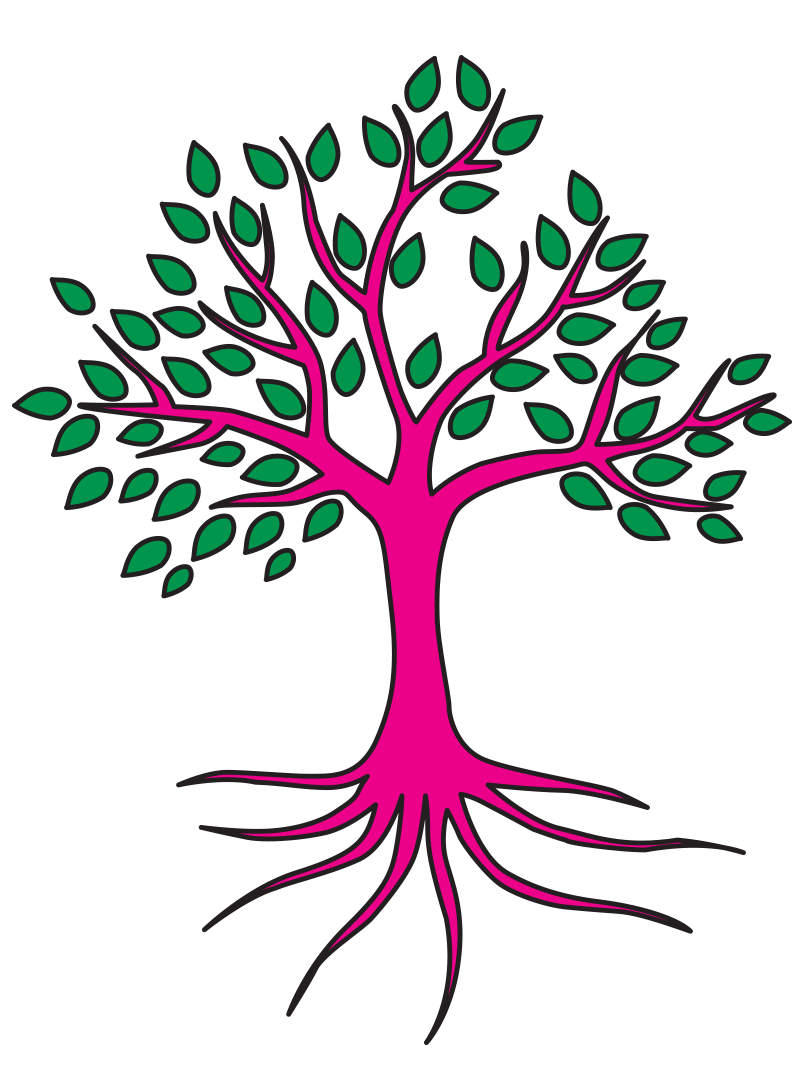 اكتبوا عواقب العنف القائم على النوع الاجتماعي للناجين وأسرهم والمجتمع (الأوراق)
اكتبوا أمثلة عن العنف القائم على النوع الاجتماعي الذي قد تتعرض له هذه الفئة (الفروع)
اكتبوا أي عامل مساهم تعتقدون أنّه قد يزيد من خطر العنف القائم على النوع الاجتماعي (الجذع)
اكتبوا الأسباب الجذرية للعنف القائم على النوع الاجتماعي  (الجذور)
[Speaker Notes: *تم تكييف نشاط شجرة العنف القائم على النوع الاجتماعي من الإدارة العيادية للعنف الجنسي لدى IAWG: المفاهيم الأساسية للعنف الجنسي والعنف القائم على النوع الاجتماعي.

قسّموا المشاركين إلى مجموعات، واطلبوا منهم اختيار الفئة المهمشة التي يعتقدون أنّ التركيز عليها مناسب: النساء، والعاملين في مجال الجنس، والمراهقات، وأعضاء مجتمع الميم، واللاجئين وطالبي اللجوء، والأقليات العرقية والدينية، والأشخاص ذوي الإعاقة. وستُستخدم هذه الفئة في أمثلة خلال ورشة العمل.
اشرحوا شجرة العنف القائم على النوع الاجتماعي.
باستخدام شريحة العرض التي تحتوي على شجرة العنف القائم على النوع الاجتماعي كدليل، اطلبوا من المشاركين رسم شجرة كبيرة على ورقة وكتابة اسم الفئة التي اختاروها فوق الشجرة.
على الفروع: اكتبوا أمثلة عن العنف القائم على النوع الاجتماعي الذي قد تتعرض له هذه الفئة (مثلًا، قد يتعرض العاملون في مجال الجنس للاعتداء الجنسي أو التحرش).
على الجذع: اكتبوا أي عامل مساهم تعتقدون أنّه قد يزيد من خطر العنف القائم على النوع الاجتماعي. فقدان سبل الرزق قد يساهم مثلاً في جرّ الأفراد إلى العمل في مجال الجنس ويعرضهم بالتالي لمواقف خطرة.
على الجذور: اكتبوا الأسباب الجذرية للعنف القائم على النوع الاجتماعي (أي إساءة استخدام السلطة)
على الأوراق: اكتبوا عواقب العنف القائم على النوع الاجتماعي للناجين وأسرهم والمجتمع.
اطلبوا من المجموعات تقديم أشجارها ودعوة الآخرين لاقتراح نقاط إضافية.]
2.2.3 مناقشة التمييز والعنف القائمين على النوع الاجتماعي من منظار مختلف الفئات المجتمعية المهمشة 
النشاط: نقاش- المرتكبون والتأثيرات
• قسّموا المشاركين إلى مجموعات، واطلبوا منهم مناقشة النقاط التالية 
   بناءً على إجاباتهم في النشاط السابق:
من هم المرتكبون الرئيسيون للتمييز والعنف القائم على النوع الاجتماعي ضد 
   هذه الفئة المجتمعية؟
ما هو تأثير ذلك في قدرة أعضاء هذه الفئة على الحصول على الخدمات 
   الصحية المتعلقة بفيروس نقص المناعة البشرية والوصول إلى العدالة؟
[Speaker Notes: قسموا المشاركين إلى مجموعات، واطلبوا منهم مناقشة النقاط التالية بناءً على إجاباتهم في النشاط السابق.
اطلبوا من المجموعات تقديم التقييمات في المناقشة العامة.]
2.2.3 مناقشة التمييز والعنف القائمين على النوع الاجتماعي من منظار مختلف الفئات المجتمعية المهمشة 
النشاط: عوامل ضعف الفئات المهمشة
قسموا المشاركين إلى مجموعات مؤلفة من شخصين أو ثلاث أشخاص:
برأيكم، ما هي العوامل المساهمة التي تزيد من احتمال التعرض للعنف القائم على النوع 
   الاجتماعي لدى هذه المجموعات المختلفة؟
النساء (طيلة حياتهنّ)
النساء اللواتي يتعاطين المخدرات
النساء المصابات بفيروس نقص المناعة البشرية
العاملون في مجال الجنس
المراهقات
النساء في السجن أو غيرها من الأماكن المغلقة الأشخاص
أعضاء مجتمع الميم
اللاجئون وطالبو اللجوء/الأقليات العرقية والدينية
الأشخاص ذوي الإعاقة
الرجال والفتيان
[Speaker Notes: دوّنوا على الألواح الورقية القلابة العناوين المذكورة أعلاه.
ألصقوا الأوراق على الجدران، أو ضعوها حول الغرفة على طاولات أو على الأرض.

من خلال العمل في مجموعات ثنائية أو ثلاثية، يجب على المشاركين أن يدوّنوا على الملاحظات اللاصقة أي عامل يعتقدون أنه يزيد من خطر العنف ضدّ أي من المجموعات، وأن يلصقوا الملاحظات على الورقة ذات الصلة. عند انتهاء الجميع، اطلبوا منهم أن يذهبوا ويلقوا نظرة على جميع الأوراق. هل هناك بعض العوامل التي تنطبق على أكثر من مجموعة؟ ما هي العوامل التي قد تكون محصورة بمجموعة محدّدة؟

أطلبوا من المشاركين الاطلاع على دليل المستخدم الخاص ببرنامج Gender REAct، الوحدة الأولى، الجدول الأول، صفحة 14 وتصفح شرائح العرض 28-30 للحصول على أمثلة حول العوامل التي تزيد من المخاطر.

تحققوا من حسن وصول الأفكار التي شرحتموها عبر الطلب من متطوعين من ضمن المشاركين أن بشرحوا بكلماتهم الخاصة كيف يؤثر التمييز والعنف القائمين على النوع الاجتماعي على مجتمعهم وعمل منظمتهم.]
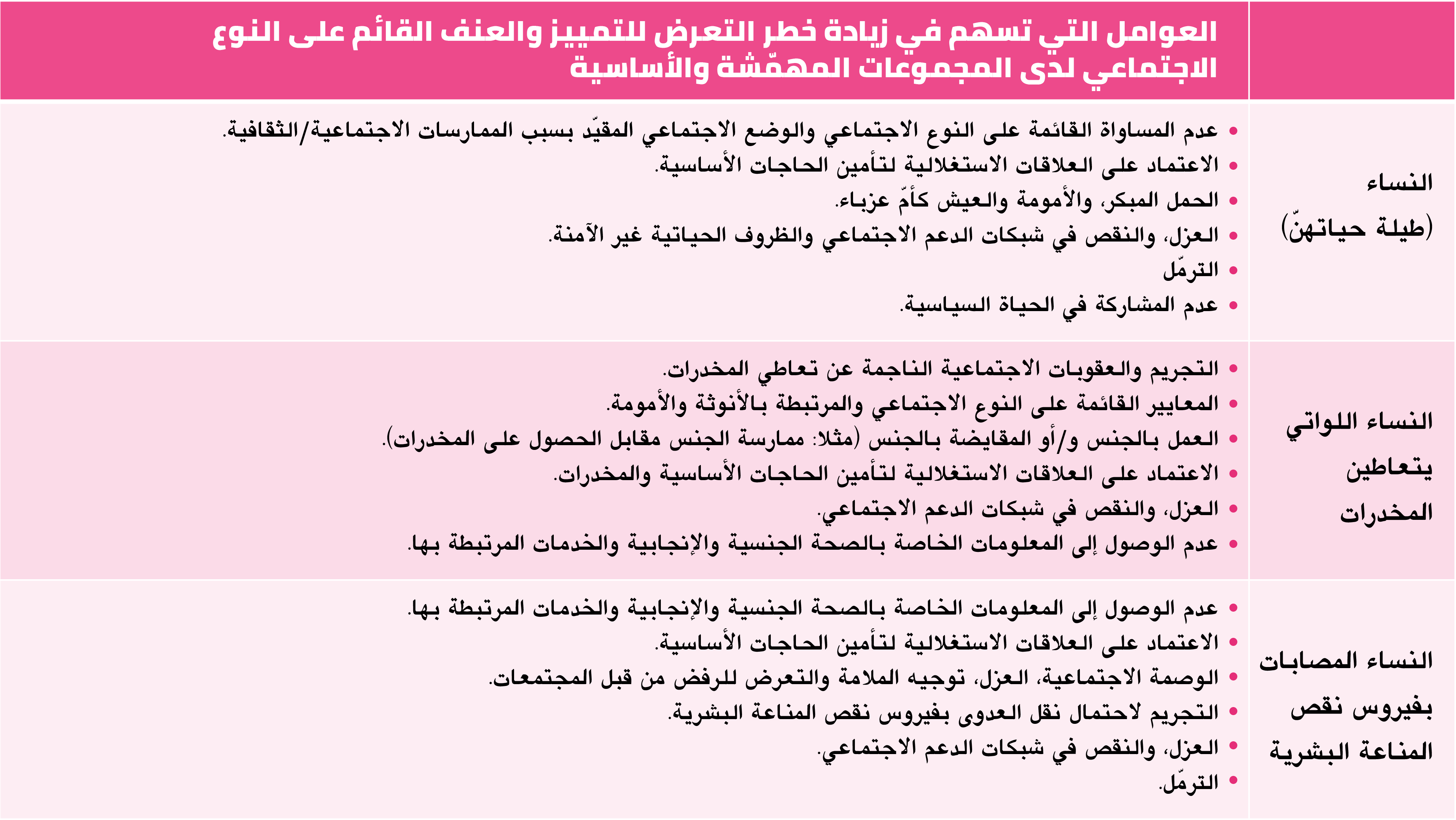 [Speaker Notes: أبلغوا المشاركين بأن هناك كمية كبيرة من النصوص في شريحة العرض هذه وفي شريحتي العرض المقبلتين، وبأنهم ليسوا مجبرين على استيعاب كل هذه المفاهيم.

أبلغوا المشاركين أيضاً بأن هذا الجدول وارد في دليل المستخدم الخاص ببرنامج Gender REAct، الوحدة الأولى، الجدول الأول، ص. 14.]
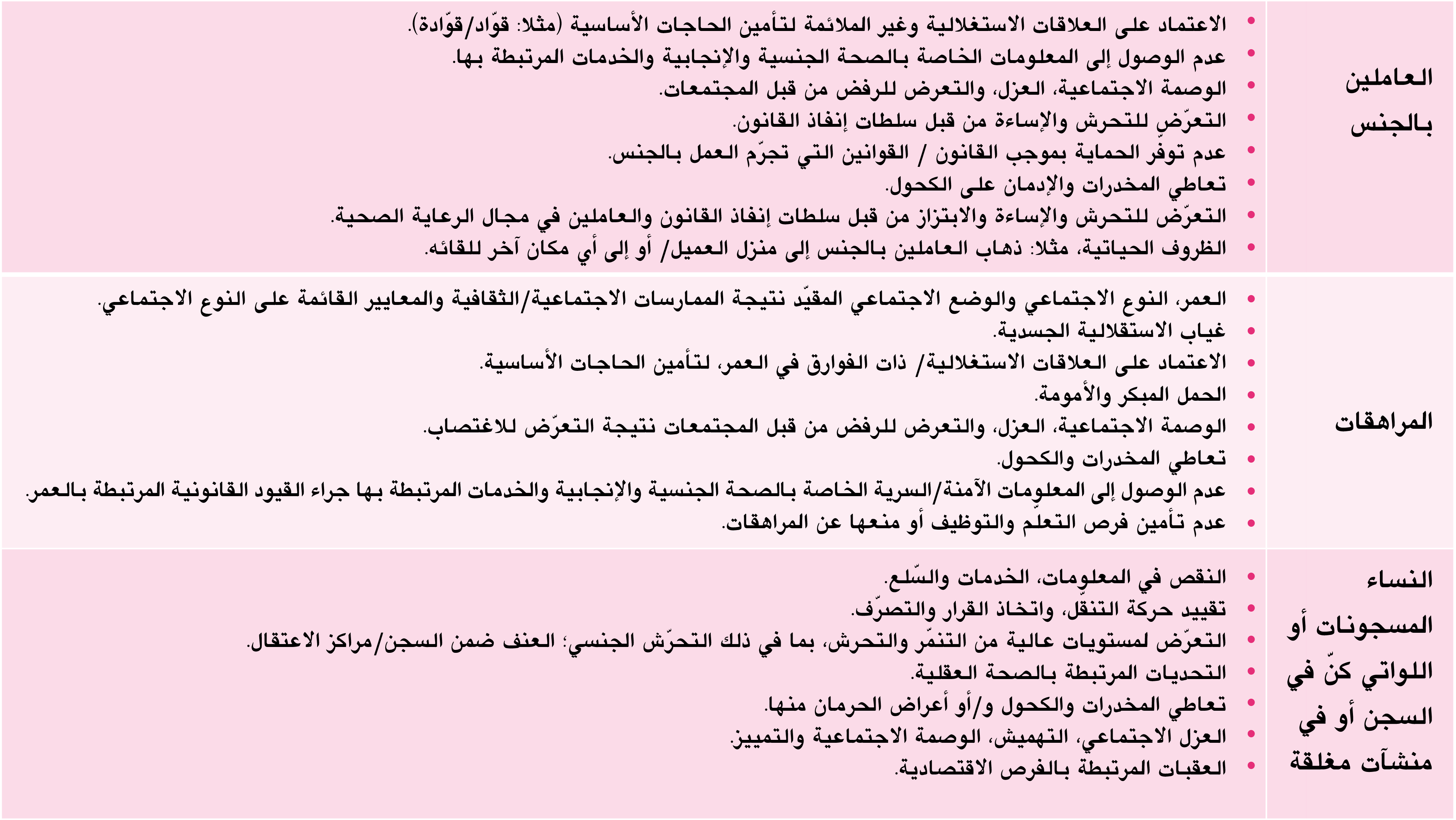 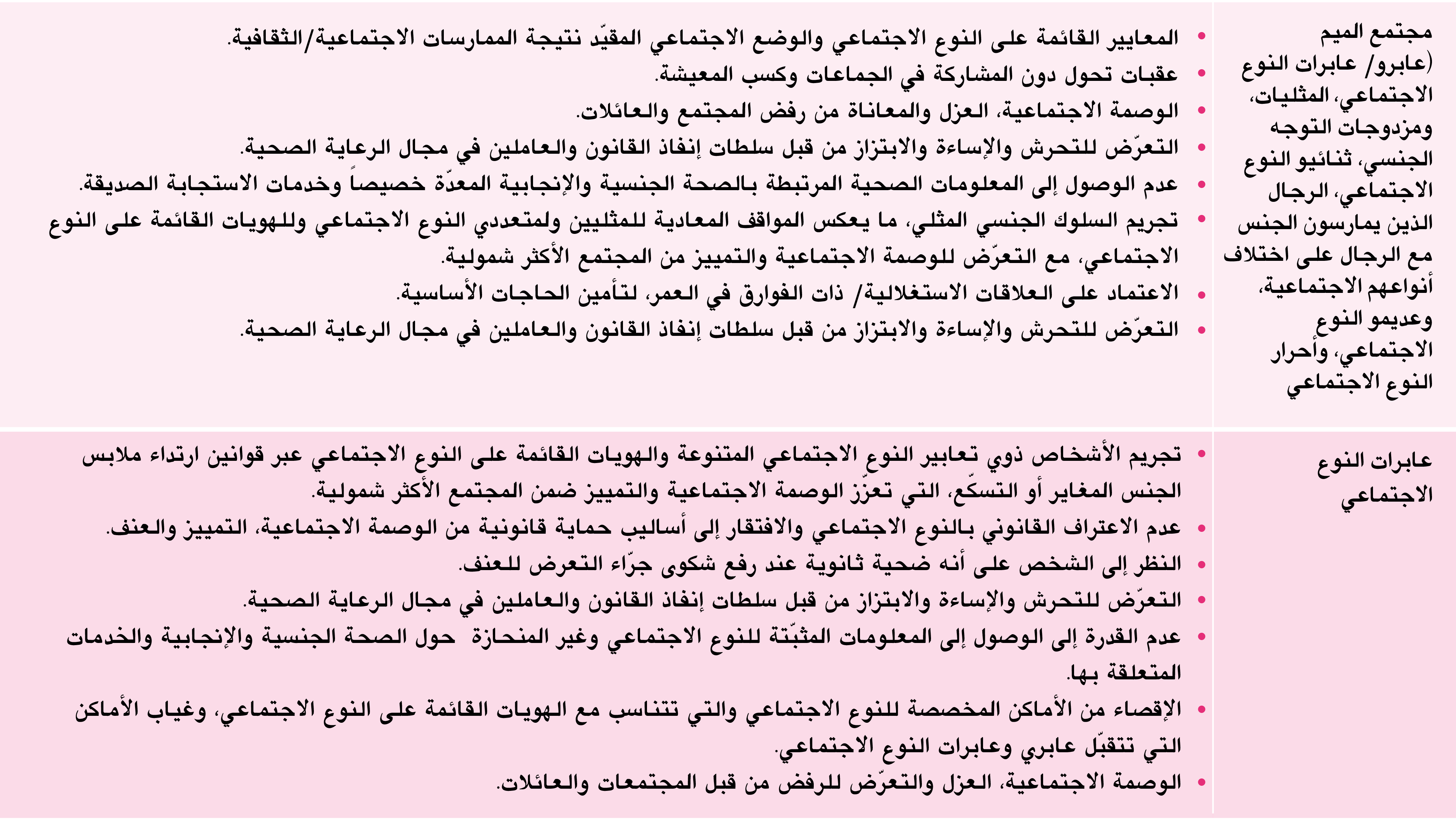 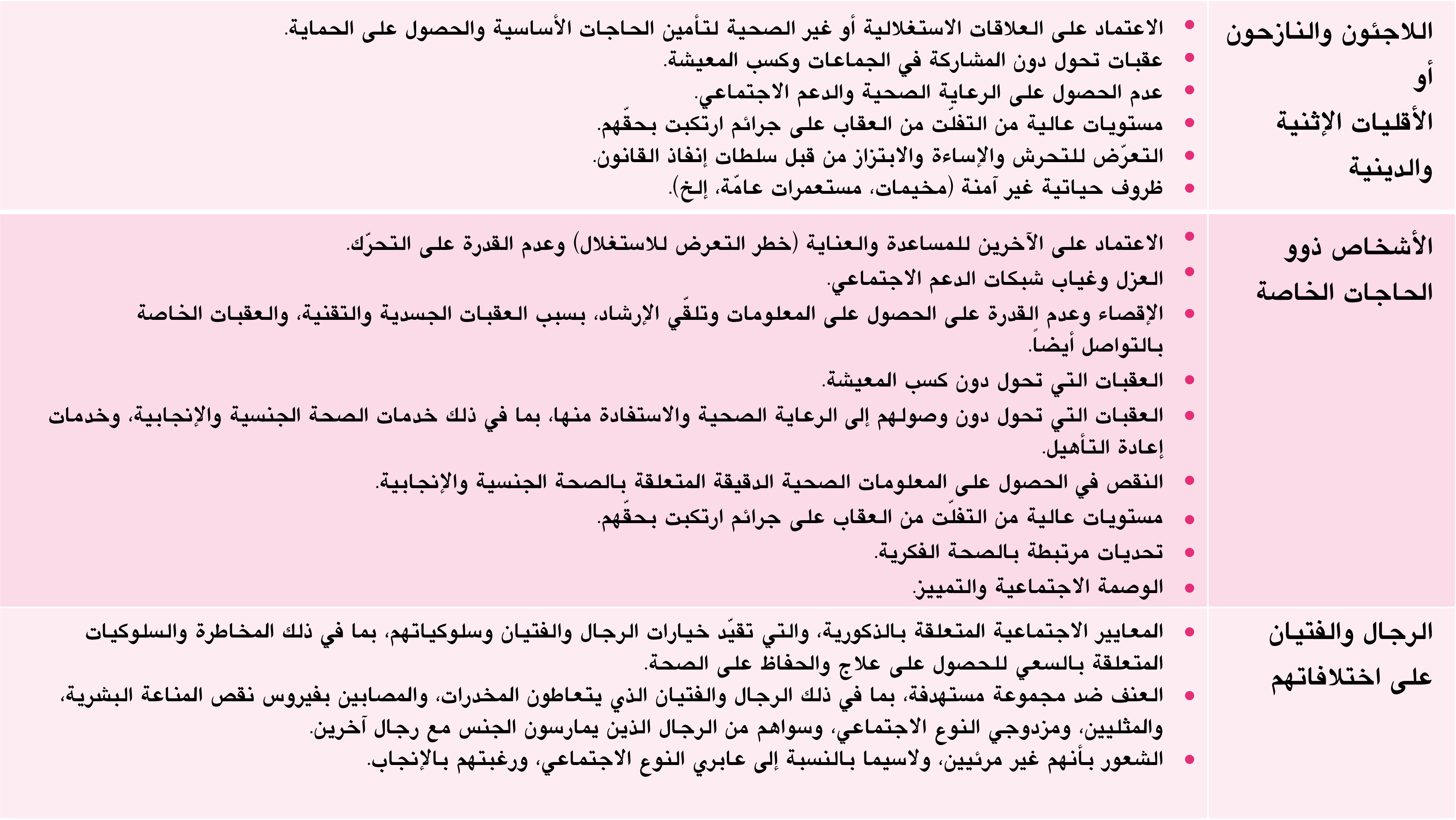 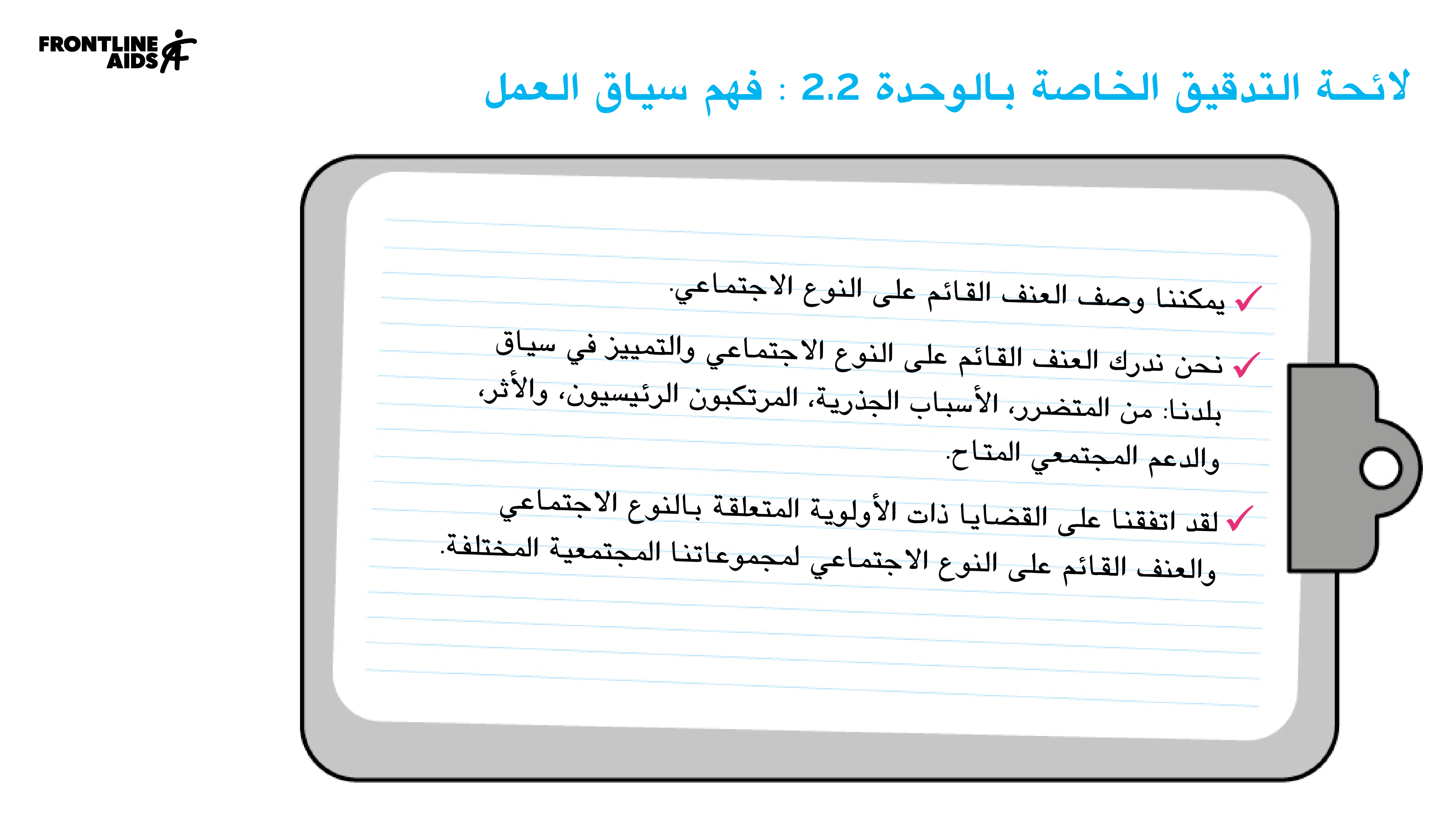 [Speaker Notes: اطلعوا على لائحة التدقيق لضمان تغطية كل المجالات قبل الانتقال إلى الوحدة التالية.]
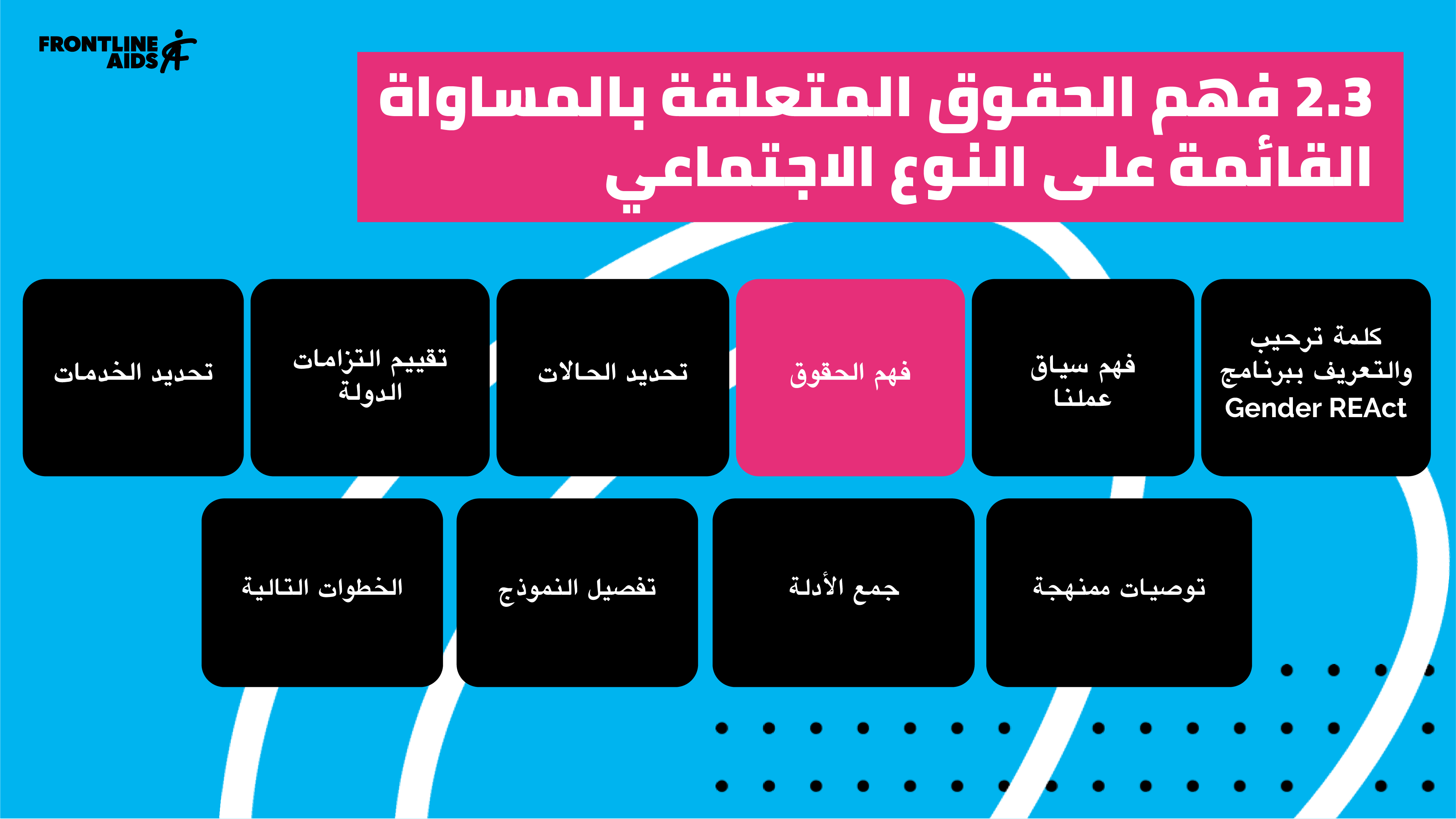 [Speaker Notes: نبذة عن الجلسة:
تهدف هذه الجلسة إلى مساعدة المشاركين على فهم الحقوق المتعلقة بالمساواة القائمة على النوع الاجتماعي، وكيف تتأثر هذه الحقوق بالتمييز القائم على النوع الاجتماعي وكيف يمكن تعزيز الحقوق المتعلّقة بالنوع الاجتماعي من خلال الأدوات والمنصات الوطنية والدولية.]
2.3.1 ما أهمية حقوق الإنسان في ما يتعلق بفيروس نقص المناعة البشرية  والتمييز والعنف القائمين على النوع الاجتماعي؟
إن العلاقة القائمة ما بين النوع الاجتماعي وفيروس نقص المناعة البشرية تتقدم باستمرار.
 تؤثر كلّ من التربية، والمدخول، والإثنية، والعرق، والعجز، ووضع المهاجرين، والصحة، والموقع، والميول الجنسية على الروابط القائمة ما بين فيروس نقص المناعة البشرية والنوع الاجتماعي. ومن هنا، أهمية الاطلاع على مختلف الطرق التي تتداخل فيها كل من موضوعي فيروس نقص المناعة البشرية والنوع الاجتماعي.
 ومن المعروف عالمياً أن احتمال إصابة الأشخاص بفيروس نقص المناعة البشرية والعنف المرتبط به تزداد استناداً إلى النشاط الجنسي، النوع الاجتماعي، العمر، الميول الجنسية، الهوية القائمة على النوع الاجتماعي والتعبير عن النوع الاجتماعي إضافة إلى العمل بالجنس.
 تؤدي مختلف أنواع الوصمة الاجتماعية والتمييز المرتبطة بهذه الهويات القائمة على النوع الاجتماعي وتداخلها إلى الحدّ من قدرة الناس على تحقيق حقوق الإنسان الأساسية والحريات، بما في ذلك الحقوق المتعلقة بالصحة الجنسية والإنحابية، والحق بالحصول على الرعاية الصحية.
[Speaker Notes: احرصوا على إيصال هذه المعلومات الهامة حول الروابط بين حقوق الإنسان وفيروس نقص المناعة البشرية  والتمييز والعنف القائمين على النوع الاجتماعي (المربع 14، ص.41). 

فيما يؤثر عدم المساواة القائمة على النوع الاجتماعي على احتمال الإصابة بفيروس نقص المناعة البشرية وتأثيره، يؤثر فيروس نقص المناعة البشرية أيضًا على عدم المساواة القائمة على النوع الاجتماعي وحقوق الإنسان بشكل عام. قد يصاب أي شخص بفيروس نقص المناعة البشرية  نتيجة العنف الجنسي أو عنف العشير/الشريك الحميم، وقد يؤدي تشخيص الاصابة بفيروس نقص المناعة البشرية إلى ظهور أشكال من العنف القائم على النوع الاجتماعي والتمييز ضدّ الشخص المعني.

يضعف الحق في الصحة والأمن والكرامة بسبب العنف القائم على النوع الاجتماعي. ويقع على عاتق الدول واجب اتخاذ الإجراءات الإيجابية اللازمة لمنع حصول ذلك وحماية جميع الأشخاص ومعاقبة مرتكبي أعمال العنف والتعويض على ضحايا العنف، بما في ذلك أعضاء مجتمع الميم، والعاملون في مجال الجنس من جميع الأنواع الاجتماعية، والأطفال الذين يعملون في مجال الجنس، والنساء والفتيات اللواتي يتعاطين المخدرات، والنساء والفتيات المصابات أو المعرضات لخطر الإصابة بفيروس نقص المناعة البشرية بسبب العنف.]
2.3.1 ما أهمية حقوق الإنسان في ما يتعلق بفيروس نقص المناعة البشرية  والتمييز والعنف القائمين على النوع الاجتماعي؟
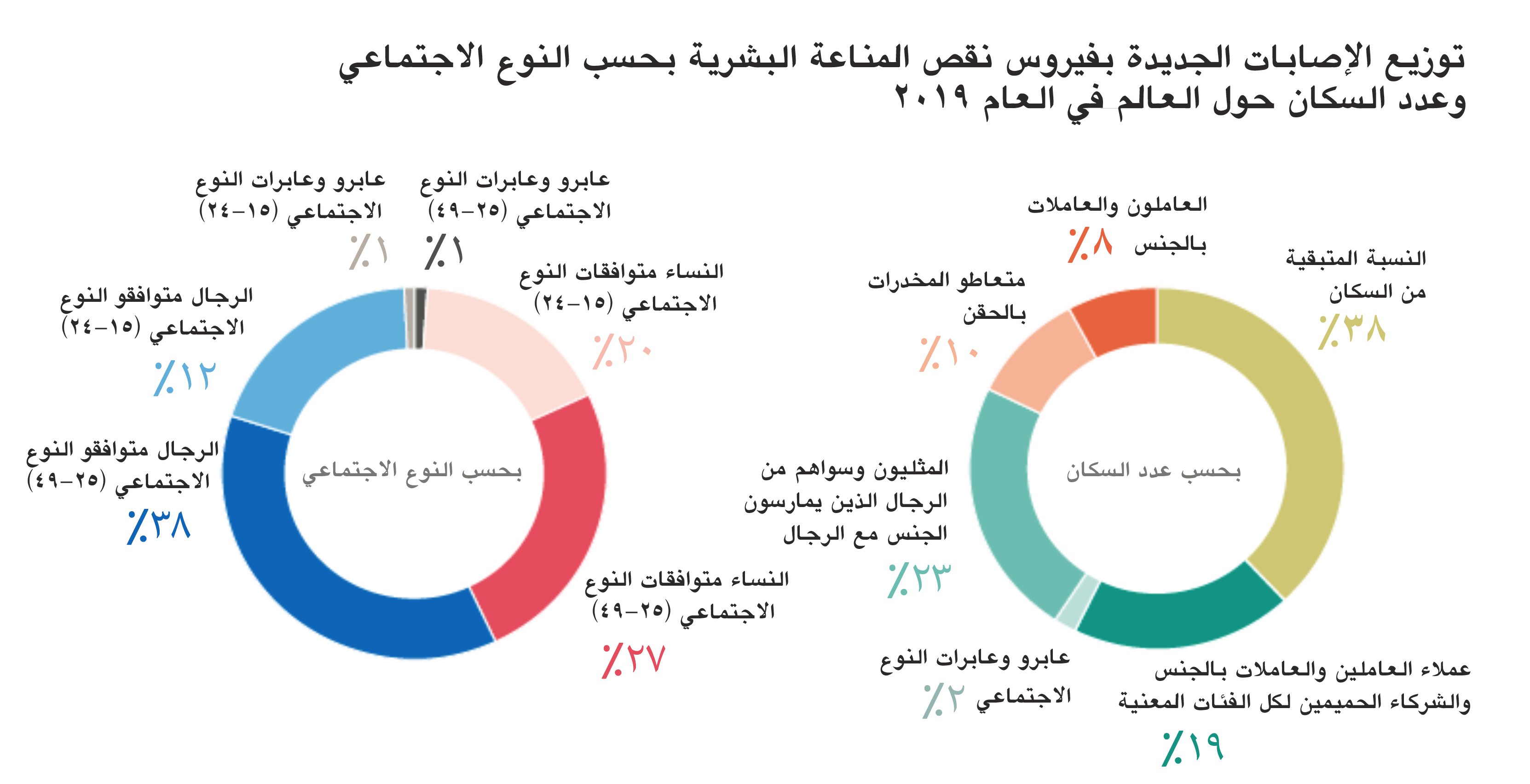 * UNAIDS 2020 https://www.unaids.org/sites/default/files/media_asset/2020_aids-data-book_en.pdf
[Speaker Notes: يمكننا أن نلمس هذه العلاقة بشكل أكثر وضوحاً حين ننظر إلى الفئات التي سجلت أعلى نصب إصابة بفيروس نقص المناعة البشرية.

تحدثوا عن البيانات لمساعدة المشاركين على رؤية الرابط القائم ما بين النشاط الجنسي، والهوية القائمة على النوع الاجتماعي، والميول الجنسية وفيروس نقص المناعة البشرية.

على الصعيد العالمي، بات عدد الإصابات الجديدة السنوي ينخفض بسرعة أكبر ما بين النساء والفتيات (انخفاض بنسبة 27% منذ العام 2010)، مما هي عليه الحال ما بين الرجال والفتيان (انخفاض بنسبة 18%).
كانت غالبية الاصابات بفيروس نقص المناعة البشرية لدى البالغين (62%) وشركائهم الجنسيين. فهؤلاء الأشخاص، بما في ذلك العاملين في مجال الجنس، ومتعاطي المخدرات بالحقن، والمساجين، وعابري وعابرات النوع الاجتماعي، والمثليين والرجال الذين يمارسون الجنس مع الرجال، يشكلون نسباً صغيرة من إجمالي السكان، إلا أن خطر إصابتهم بفيروس نقص المناعة البشرية مرتفع، ويعزى هذا الارتفاع بشكل جزئي إلى التمييز والإقصاء الاجتماعي.
المرجع: 
https://www.unaids.org/sites/default/files/media_asset/2020_aids-data-book_en.pdf]
2.3.1 ما أهمية حقوق الإنسان في ما يتعلق بفيروس نقص المناعة البشرية والتمييز والعنف القائمين على النوع الاجتماعي؟
النشاط: كيف تتأثر الحقوف بالعنف والتمييز القائمين على النوع الاجتماعي؟

 ضمن مجموعات: 

 خصصوا لكل مجموعة أحد الحقوق التالية: الصحة، التعليم، الهوية والتعبير،  
  العلاقات والمجتمع، الموارد، المشاركة في الحوكمة، السلامة والأمن.

 ناقشوا الحقوق التي أسندت إليكم:
     • برأيكم، ما الذي يتضمنه هذا الحق؟
     • كيف يتأثر هذا الحق بعدم المساواة أو التمييز القائمين على 
       النوع الاجتماعي؟
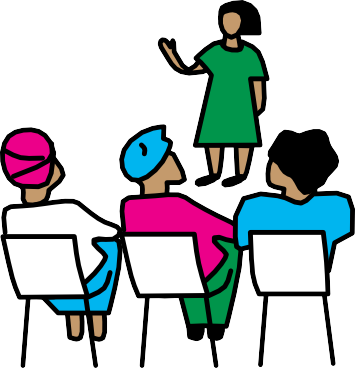 [Speaker Notes: قسّموا المشاركين إلى سبع مجموعات. خصصوا لكل مجموعة أحد الحقوق التالية: الصحة، التعليم، الهوية والتعبير، العلاقات والمجتمع، الموارد، المشاركة في الحوكمة، السلامة والأمن.
وزّعوا الأوراق وأقلام التحديد واطلبوا من المشاركين أن يحددوا بشكل موجز ما الذي يفترض بهذا الحق أن يتضمنه، ثم ضعوا قائمة بأمثلة حول كيفية تأثر هذا الحق بعدم المساواة أو التمييز القائمين على النوع الاجتماعي.
اطلبوا من كل مجموعة تقديم تعريفاتها وأمثلة عنها.]
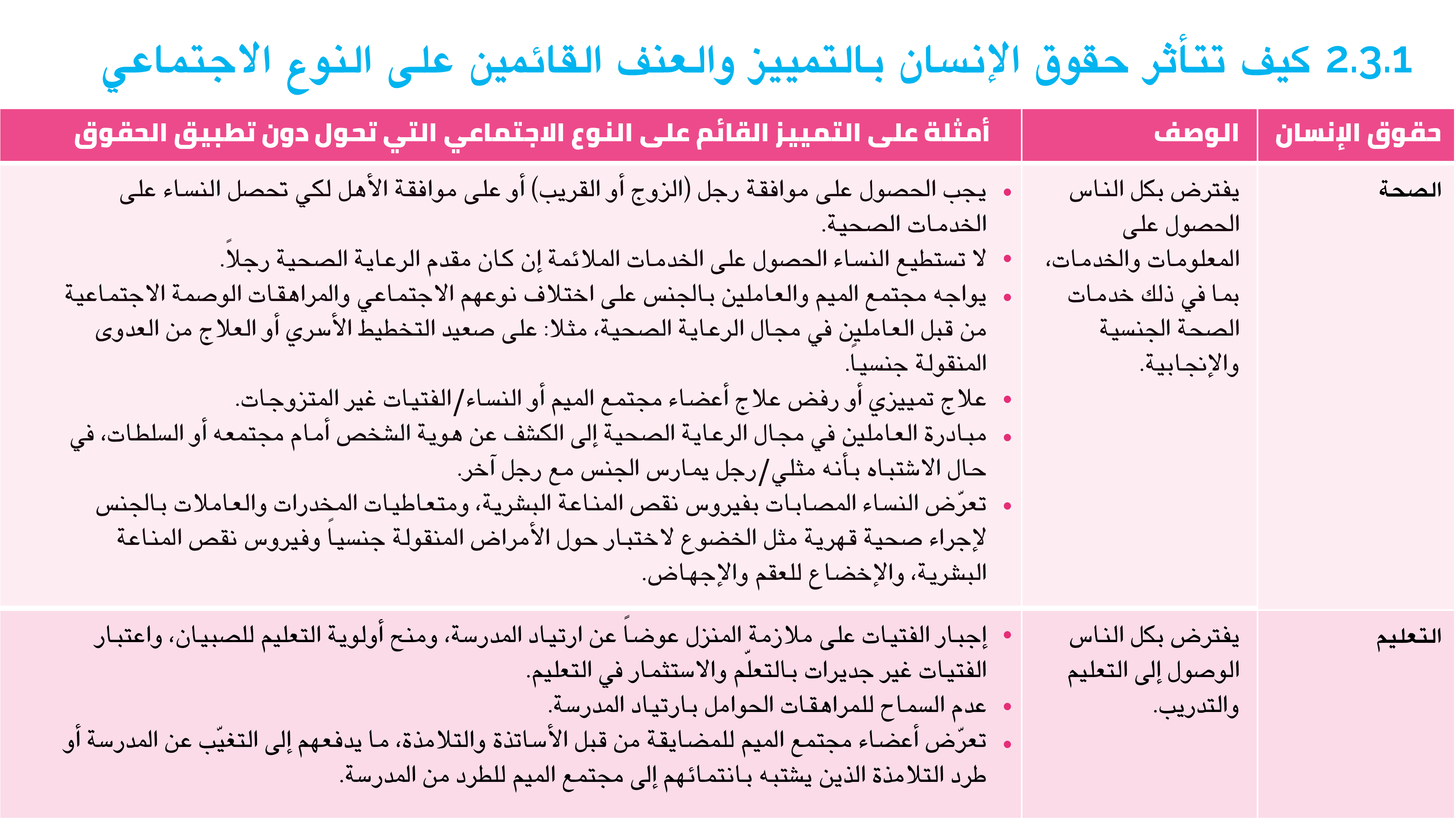 [Speaker Notes: بعد انتهاء النشاط المعنون: كيف تتأثر حقوق الإنسان بالتمييز والعنف القائمين على النوع الاجتماعي، استخدموا شرائح العرض 37-39 لمراجعة بعض الأمثلة من كل سطر. يظهر الجدول أمثلة عن الحقوق والفرص التي يفترض بكل شخص أن يتمتع بها، وأمثلة توضح كيف يشكل التمييز عقبة في طريق الحصول على هذه الحقوق.

اشرحوا للمشاركين بأن هذه المعلومات متوفرة أيضاً في الجدول الثاني، ص. 18، الوحدة 1: دليل كافة المستخدمين الخاص ببرنامج Gender REAct.]
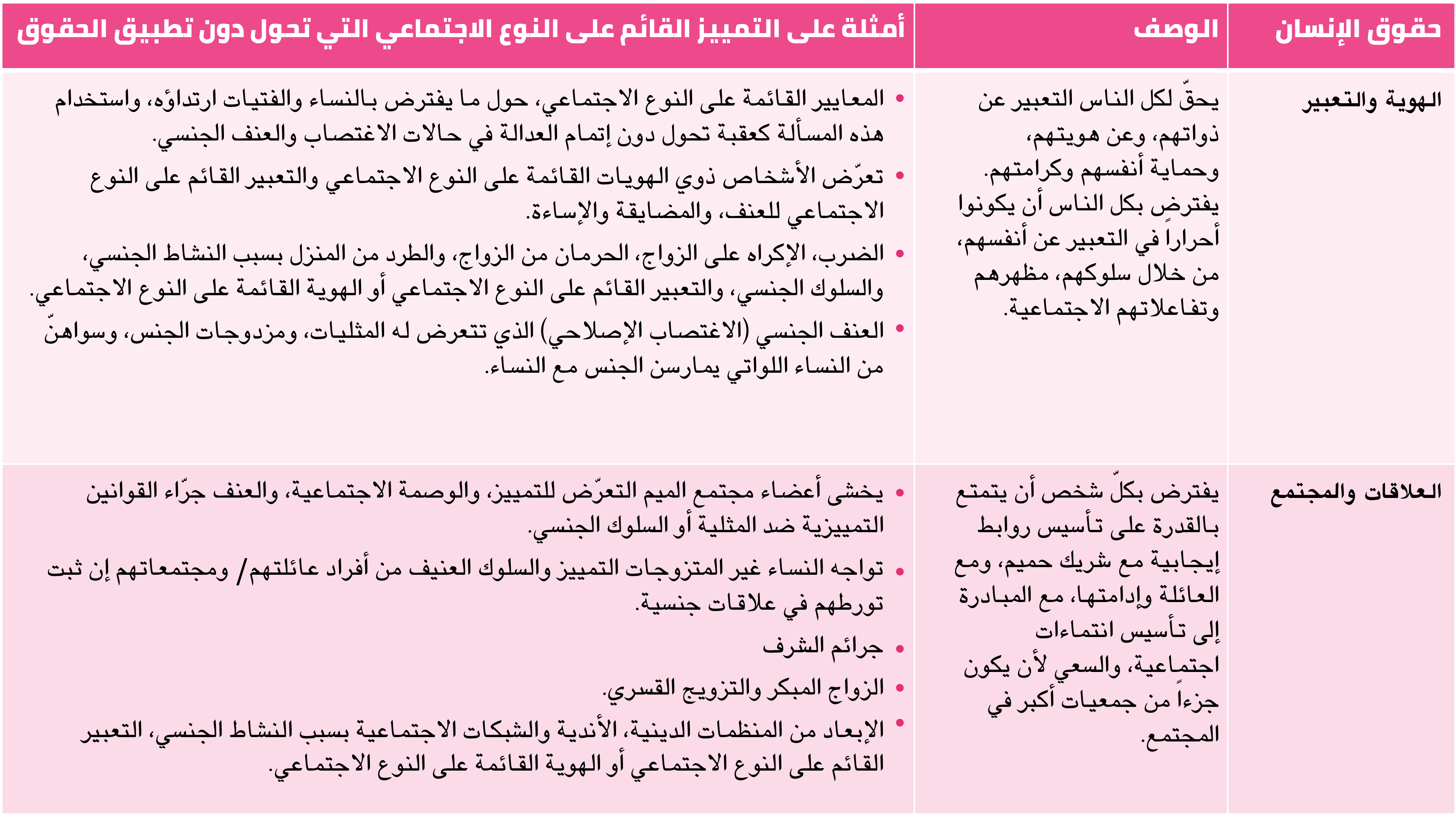 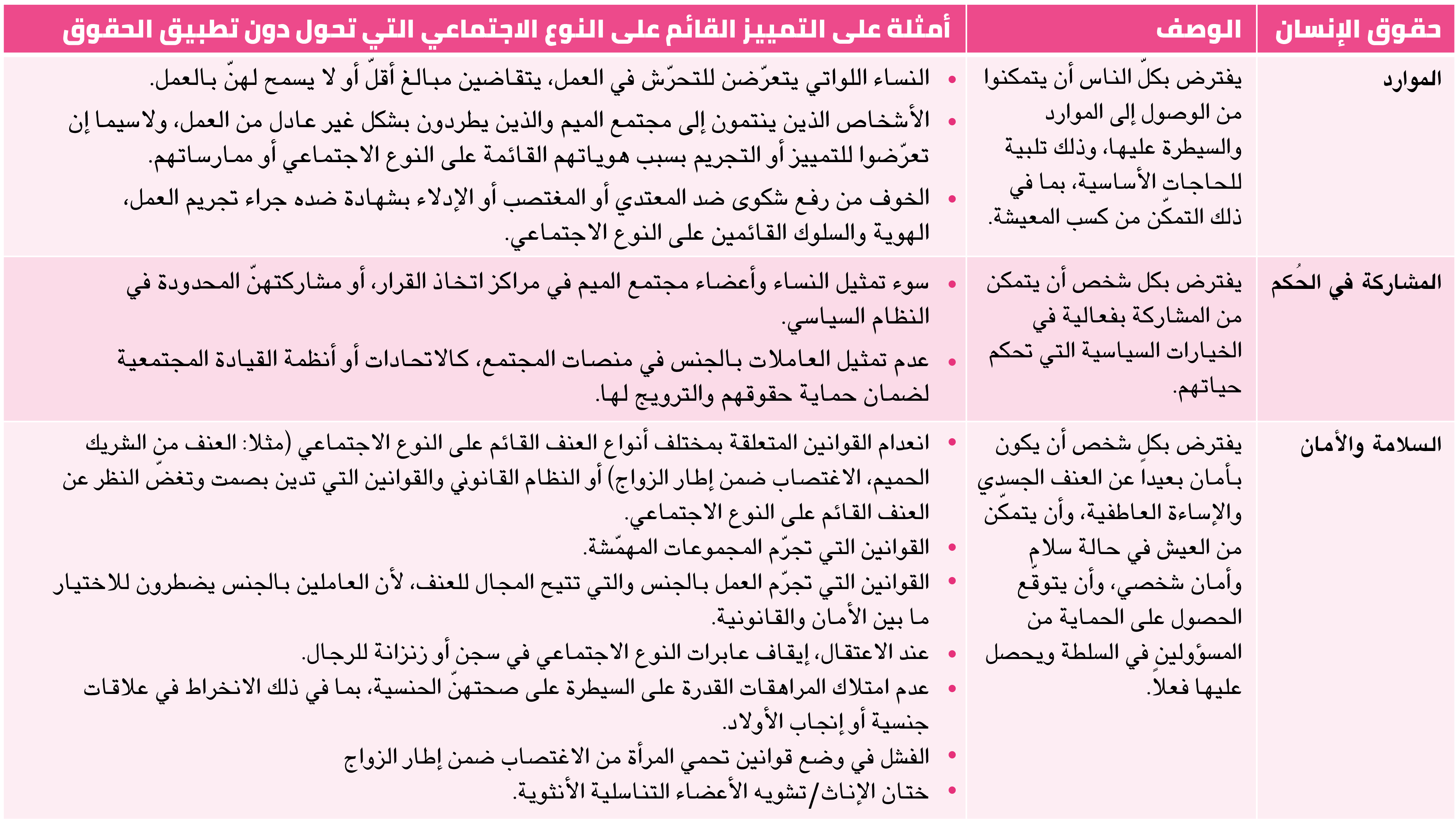 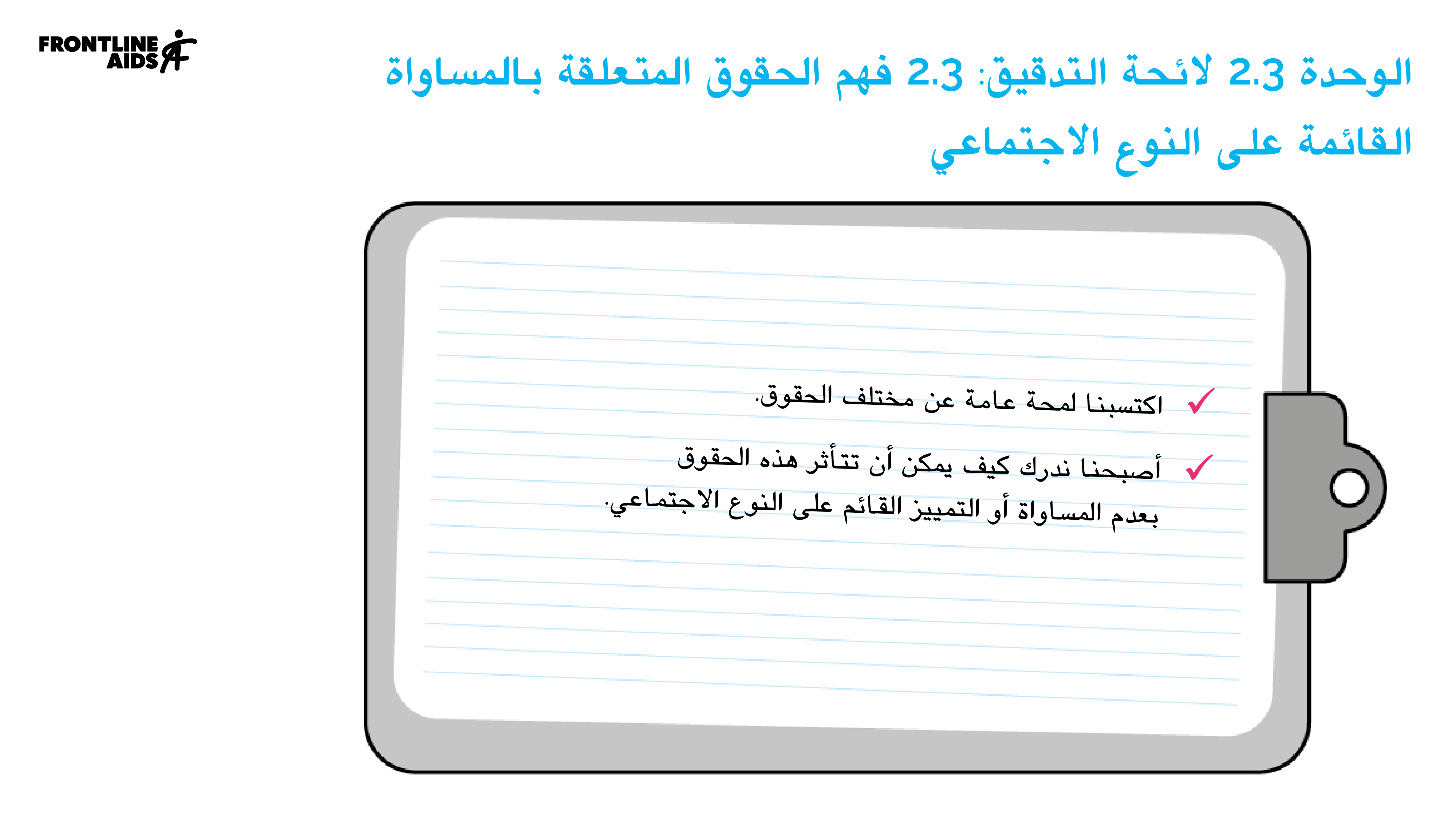 [Speaker Notes: اطلعوا على لائحة التدقيق لضمان تغطية كل المجالات قبل الانتقال إلى الوحدة التالية.]
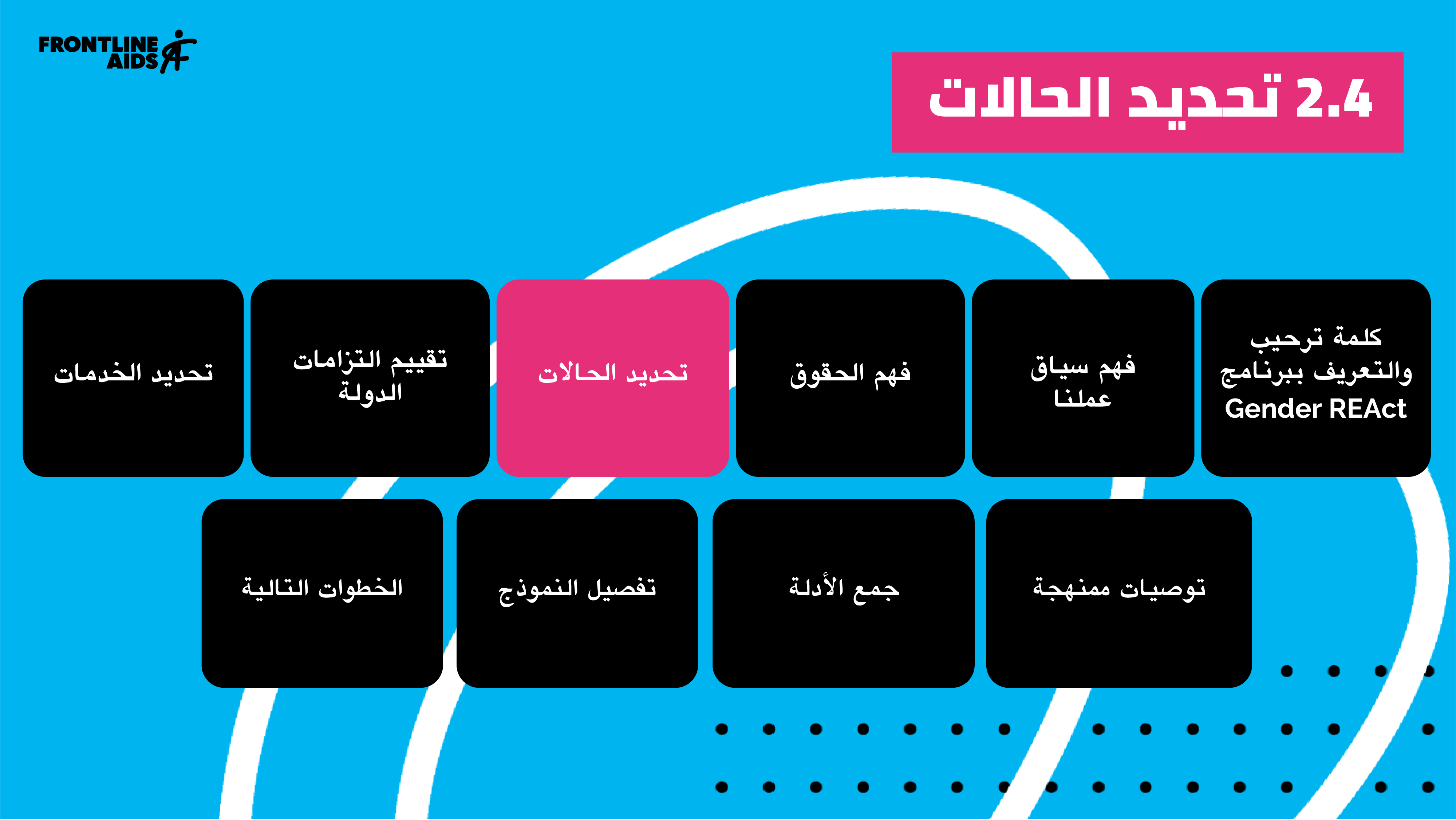 [Speaker Notes: نبذة عن الجلسة: 
في هذه الجلسة، سيقدم المدرب نموذج REAct المنقح، الذي يصف الحالات الجديدة المتعلقة بالتمييز القائم على النوع الاجتماعي أو العنف الجنسي أو العنف القائم على النوع الاجتماعي. ثمّ سيُعطى للمشاركين سيناريو ويُطلب منهم توثيق الحوادث ضمن النموذج.]
2.4.1 التعريف بنموذج REAct
معلومات قابلة للتقصي
تفاصيل حول الحالات (يسمح بعدد من الحالات)
      • نوع الحادث
      • المعتدون
      • مسؤولية الدولة
المنهجية
توصيات حول السياسة
الاستجابات المقدمة والتحديثات
الملفات المرفقة
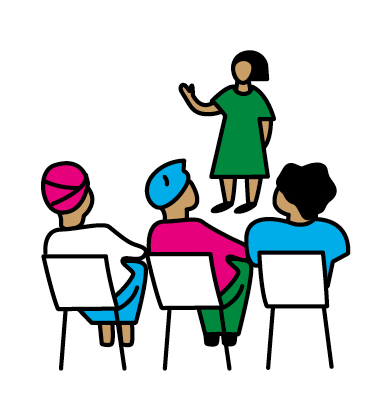 [Speaker Notes: وزّعوا على المشاركين نسخة من نموذج REAct الجديد أو أحيلوهم إليه.
تصفحوا النموذج، وشرائح العرض 42-43 واشرحوا الحوادث الجديدة ومرتكبيها أي المعتدين.
اسألوا المشاركين إن كانوا يودون طرح أي سؤال أو تقديم أي تعليق.]
2.4.1 التعريف بنموذج REAct
الملاءمة 
استخدام اللغة /المصطلحات
 لوائح التعديل    
      • نوع الحادث
      • المعتدون
      • الاستجابة
المنهجية
سيعمل فريق عمل REAct في فرونتلاين ايدز غلوبال، مع المنظمات لاستكمال النموذج وتكييفه ليتناسب مع برنامج واندا.
2.4.1 مقدمة حول نموذج REAct        النشاط: التدرّب على تحديد الحالات ومرتكبيها
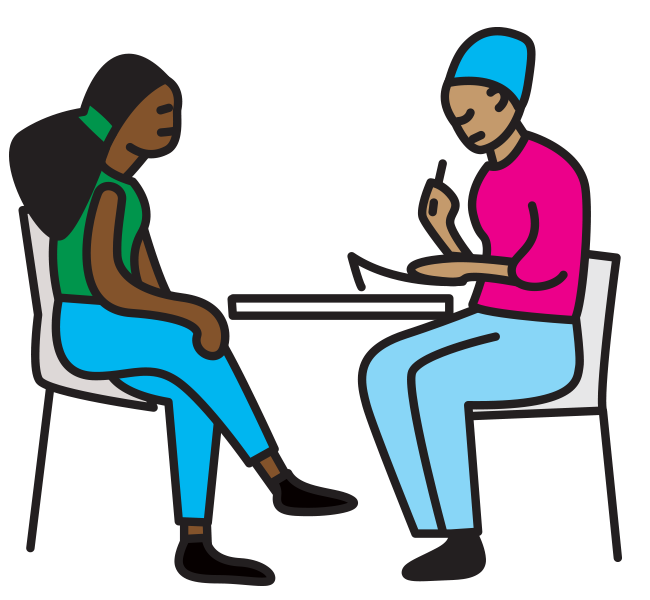 قسّموا المشاركين إلى أزواج أو إلى فرق من ثلاثة 
   أشخاص، قوموا بتوزيع السيناريوهات
مع أخذ نموذج REAct بعين الاعتبار، بادروا إلى:
        • تحديد الحالات
        • تحديد المرتكبين
[Speaker Notes: النشاط: التدرّب على تحديد الحالات ومرتكبيها 
قسّموا المشاركين إلى أزواج أو إلى فرق من ثلاثة أشخاص، قوموا بتوزيع السيناريوهات (شريحة العرض 45) على كل مجموعة.
اطلبوا من المشاركين تحديد الحالات ومرتكبيها، كما ورد في النموذج.
راجعوا كل السيناريوهات واحصلوا على ردود من المشاركين.
اسألوا المشاركين إن كانوا يودون طرح أي سؤال أو تقديم أي تعليق.]
2.4.2 أتندرج هذه الحالة ضمن إطار العنف القائم على النوع الاجتماعي؟	النشاط: سيناريوهات مختلفة
أفاد طفل صغير بأن جاره قد لمس عضوه الذكري بشكل غير لائق.
أفاد عامل في الجنس من عابري النوع الاجتماعي بأنه، وفي كل يوم، طيلة الأسبوع الفائت، كان الرجل نفسه ينتظره/ينتظرها في الطريق المؤدي إلى منزله/منزلها، ومدعياً بأنه سيبادر في نهاية الأسبوع إلى اغتصابه/اغتصابها.
أفادت فتاة بأن أستاذها قال لها بأنها ما لم تقم علاقة جنسية معه، فلن يسمح لها بإجراء امتحانات آخر السنة. خوفاً من ألا تتمكن من إنهاء دراساتها، أقامت علاقة معه فسُمح لها بالخضوع للامتحانات.
أفاد عامل في الجنس بأن طبيبه قال له بأنه ما لم يقم علاقة جنسية معه، فلن يعطيه أدويته الخاصة بفيروس نقص المناعة البشرية. وحين رفض العامل في الجنس القيام بذلك، منعه الطبيب من دخول المركز الصحي.
[Speaker Notes: الصبي الصغير- الإجابة: اعتداء جنسي
العامل بالجنس العابر للنوع الاجتماعي- الإجابة: إساءة نفسية/عاطفية
الفتاة- الإجابة: عملية اغتصاب
العامل بالجنس: الإجابة: حرمان من الخدمات

نشاط مستوحى من نظام إدارة معلومات العنف القائم على النوع الاجتماعي.]
2.4.2 مناقشة عامة: أتندرج هذه الحالة ضمن إطار العنف القائم على النوع الاجتماعي؟
تعريف العنف القائم على النوع الاجتماعي:
هو أي فعل مؤذٍ يُرتكب ضد إرادة الشخص ويستند على معايير النوع الاجتماعي وعلاقات الاستقواء غير المتكافئة الدّاعمة لها.
[Speaker Notes: راجعوا تعريف العنف القائم على النوع الاجتماعي الوارد أعلاه.
ناقشوا في جلسة عامة الموضوع التالي: هل من حالات تكون فيها الأمور المتعلّقة بالنوع الاجتماعي غير واضحة؟ ما الذي يمكن أن يساعد في وضع هذا التعريف موضع التنفيذ؟
استخدموا الأسئلة أدناه لاستنباط الأفكار من المجموعة وتحفيز المناقشة.]
2.4.2 مناقشة عامة: أتندرج هذه الحالة ضمن إطار العنف القائم على النوع الاجتماعي؟
أسئلة تعزّز فهمنا للتعريف المطروح وسبل تنفيذه:
 هل تنطوي الحالة على عنف جنسي من قبل الشريك أو غير الشريك؟ (اغتصاب، اعتداء جنسي، تحرش جنسي، بتر/تشويه الأعضاء التناسلية للإناث، زواج القاصرات، إلخ)
 هل وقع الانتهاك في محيط منزلي أو بين شريكين حميمين؟ ما علاقة الاستقواء القائمة بين المرتكب والناجي؟ ما هو شكل العنف المنزلي أو العنف الصادر عن الشريك الحميم؟
 هل ينتمي المرتكب أو المرتكبون إلى مجموعة أقوى من الشخص الذي تعرّض للانتهاك على أساس هوياتهم القائمة على النوع الاجتماعي أو ميولهم الجنسية؟ (الزوج/الشريك الذكر ضد الزوجة/الشريكة، العميل/القواد ضد العامل في الجنس، الرجل متوافق النوع الاجتماعي ضد الرجل عابر النوع الاجتماعي، ضابط الشرطة ضد رجل عابر النوع الاجتماعي موقوفًا بتهمة "التسكع"، المعلم ضد الطالب)؟
 هل ينتمي الناجي إلى مجموعة تمّ تجريمها بسبب عدم امتثالها للمعايير الاجتماعية/المتعلّقة بالنوع الاجتماعي؟ (العامل في مجال الجنس، أعضاء مجتمع الميم).
 هل كانت الحالة مدفوعة بالرغبة في معاقبة انتهاكات المعايير الجنسية؟ (على سبيل المثال، اغتصاب جماعي لرجل مثلي، أو امرأة مثلية، أو عابر النوع الاجتماعي، أو شخصًا متعدّد الأنواع الاجتماعية، وحشية الشرطة، والاعتقال التعسفي، والابتزاز الذي يستهدف عاملاً في مجال الجنس من أي نوع اجتماعي، وحرمان فتاة مراهقة حامل أو أمّ مراهقة من التعليم).
 هل تنطوي الحالة على الحرمان أو الإكراه على خدمات أو أفعال خاصة بالجنس/النوع الاجتماعي، أو الوصول إلى أماكن خاصة بالجنس/ النوع الاجتماعي؟ (إجهاض/ تعقيم النساء بالإكراه/قسرًا، حبس امرأة عابرة النوع الاجتماعي في سجن الذكور).
 هل الدافع وراء الحالة هو الحفاظ على القوة غير المتكافئة للرجال على النساء أو إعادة تأكيدها، أو عدم المساواة بين النوعين الاجتماعيين وعابري النوع الاجتماعي، أو متعددي الأنواع الاجتماعية أو الأشخاص ثنائيو النوع الاجتماعي، مباشرة على المثليين أو أحرار النوع الاجتماعي (يقوم الزوج بإهانة زوجته التي تكسب مالًا أكثر منه علنًا، يجب على المرأة أن تطلب الإذن من القريب الذكر للزواج أو الحصول على الخدمات المالية).
[Speaker Notes: يمكنكم الرجوع إلى السيناريوهات الموجودة في شريحة العرض 44 لتوضيح بعض النقاط المتعلقة بالأسئلة.
الرسالة الأساسية:
إنها مجالات متداخلة!

احرصوا على حُسن إيصال الرسائل الأساسية الواردة في المربع 15 والمتعلق بتعريف العنف القائم على النوع الاجتماعي، ص. 44
 
يخلق النظام الذكوري والتسلسلات الهرمية للسلطة الظروف المناسبة للعنف القائم على النوع الاجتماعي والتمييز ضد النساء والفتيات والأشخاص متعددي الأنواع الاجتماعية.

يسبب العنف والتمييز القائمين على النوع الاجتماعي قابلية كبيرة للإصابة بفيروس نقص المناعة البشرية وقد يتفاقم ذلك العنف أيضًا بعد التشخيص الإيجابي لفيروس نقص المناعة البشرية.

يمكن أن تكون أشكال العنف القائم على النوع الاجتماعي وتأثيراته مختلفة تمامًا للرجال والنساء، والفتيان والفتيات، والأشخاص المتعددو الأنواع الاجتماعية.]
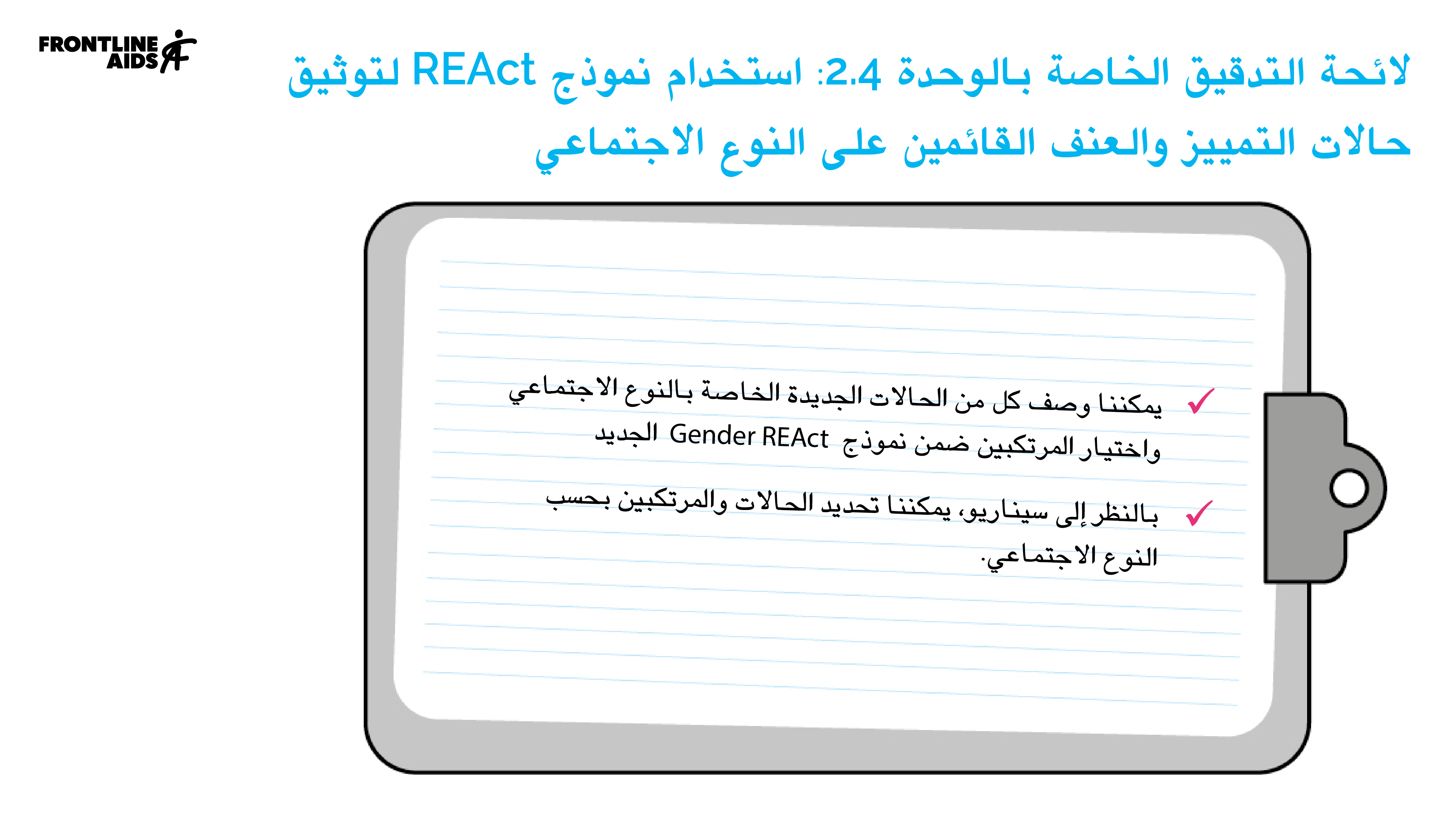 [Speaker Notes: اطلعوا على لائحة التدقيق لضمان تغطية كل المجالات قبل الانتقال إلى الوحدة التالية.]
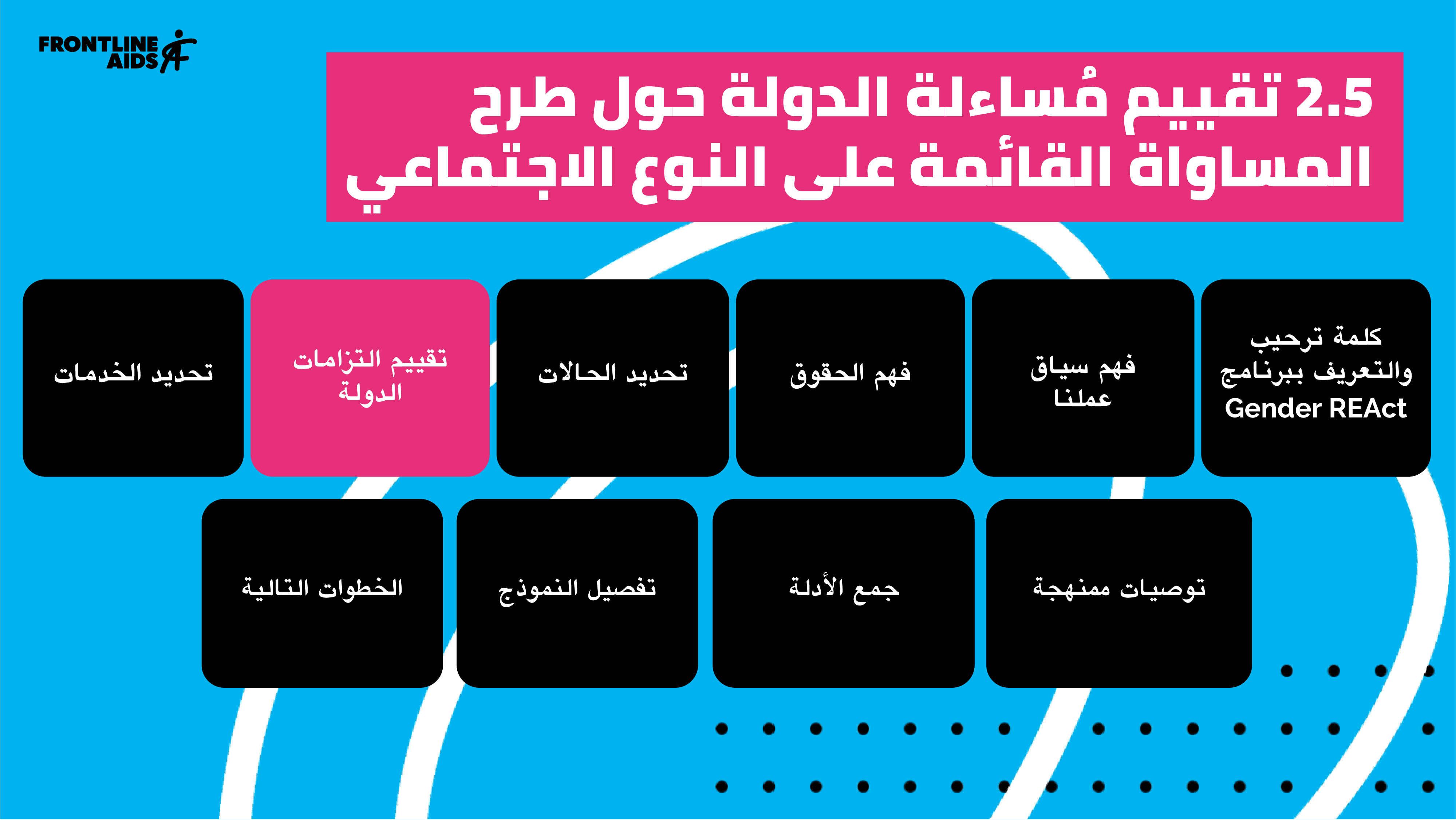 [Speaker Notes: نبذة عن الجلسة
خلال هذه الجلسة يسلّط الضوء على أهمية اطلاع منفذي برنامج REAct على القوانين الدولية والقوانين السائدة في بلادهم، والمرتبطة بالنئوع الاجتماعي والمساواة القائمة على النوع الاجتماعي.
في هذه الجلسة، سيناقش خبير محلي في الأنواع الاجتماعية/القانون الالتزامات القانونية والسياسية التي تعهدت بها الدولة لطلاح موضوع المساواة القائمة على النوع الاجتماعي. ثمّ، وبعد أن يقدّم المدرّب موجزًا عن مسؤوليات الدولة من حيث احترام حقوق الإنسان وحمايتها وتعزيزها، يقوم المشاركون بتقييم مسؤولية الدولة عبر استخدام تمرين السيناريو السابق.

ملاحظة: إذا كان المشاركون يجدون صعوبات في تقييم مسؤولية الدولة، يوصى بشدة بمراجعة مواد التدريب التفصيلية المرتبطة بهذا الموضوع في دليل REAct الرئيسي قبل الانتقال إلى هذا القسم.]
2.5.1 تقييم التزام الدولة باحترام الحقوق وحمايتها وتعزيزها

مكان مخصص لعرض باوربوينت من خبير محلي في النوع الاجتماعي أو مدرب: التزامات الدولة لطرح المساواة القائمة على النوع الاجتماعي
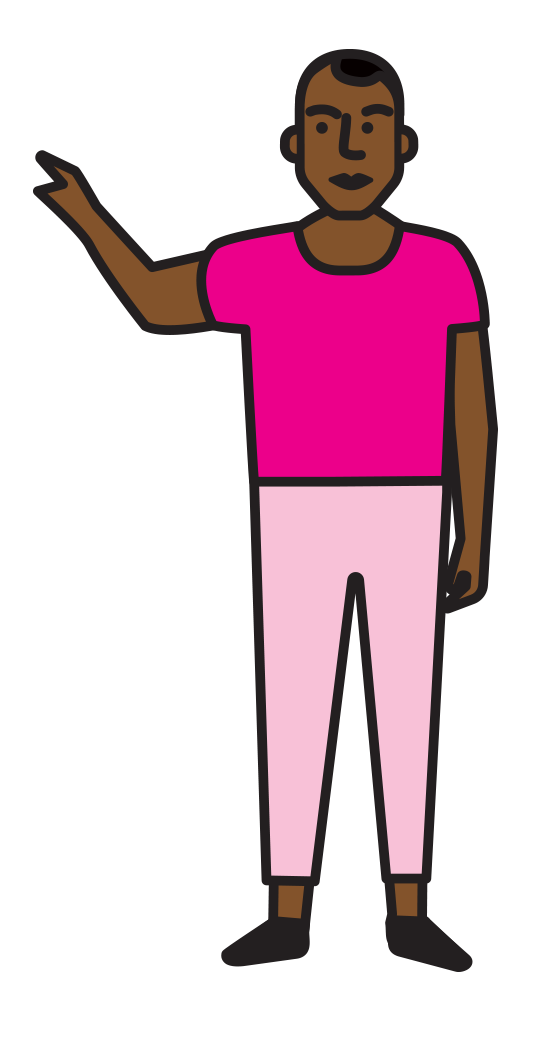 [Speaker Notes: استعدوا مسبقًا أو وجهوا دعوة لخبير في النوع الاجتماعي/القانون لإعداد موضوع حول الالتزامات القانونية والسياسات التي تعهدت بها الدولة لطرح موضوع المساواة القائمة على النوع الاجتماعي . يجب أن يشمل العرض/النقاش:
تقييم البيئة القانونية للقوانين القائمة والسياسات والسوابق القضائية والممارسات المؤسسية في الدولة.
الالتزامات العالمية التي تعهدت بها الدول فيما يتعلق بالصكوك الإقليمية والدولية المتعلقة بطرح المساواة القائمة على النوع الاجتماعي. 
القوانين التي تقوض المساواة القائمة على النوع الاجتماعي (مثل القوانين التي تجرم العمل بالجنس والمثلية الجنسية) والقوانين التي تتجاهل الاختلالات بين الأنواع الاجتماعية (مثل النقل المتعمّد لفيروس نقص المناعة البشرية (HIV) لأنه يؤثر على النساء).]
2.5.1 تقييم التزام الدولة باحترام الحقوق وحمايتها وتعزيزها
النشاط: مناقشة
كيف أظهرت حكومتكم التزاماتها بالمساواة القائمة على النوع الاجتماعي، وما هو تأثير ذلك على احتمال إصابة المجتمعات المهمشة بشكل خاص بفيروس نقص المناعة البشرية؟
في أي مجالات تقصّر الحكومة في الوفاء بالتزاماتها لطرح المساواة القائمة على النوع الاجتماعي  وما هو تأثير ذلك على احتمال الإصابة بفيروس نقص المناعة البشرية؟
ما الذي يمكن لحكومتكم أن تفعله للنهوض بالمساواة القائمة على النوع الاجتماعي  والقضاء على جميع أشكال التمييز والعنف القائمين على النوع الاجتماعي، وبالتالي الحد من التعرض لفيروس نقص المناعة البشرية؟
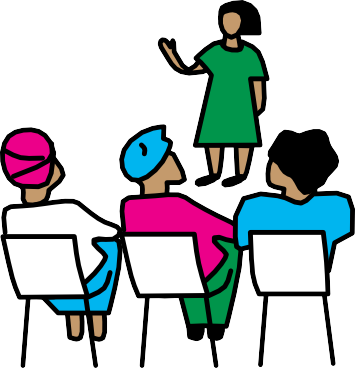 [Speaker Notes: ضمن مناقشة عامة أو ضمن مجموعات صغيرة، وجّهوا للمشاركين الأسئلة الواردة أعلاه.]
2.5.1 تقييم التزام الدولة باحترام الحقوق وحمايتها وتعزيزها
النشاط: السيناريو الأول
أفاد طفل صغير بأن جاره أقدم على لمس عضوه الذكري بشكل غير ملائم. جاء الطفل إلى المنظمة برفقة أستاذه، وهو الشخص الوحيد الذي أخبره الطفل بما حدث معه. فقد علّم هذا الأستاذ التربية الجنسية لتلامذته، وقد وثق به الطفل وأخبره، وكان مدركاً تماماً بأنه ليس الملام في هذه الحالة.
أما الجار، فهو رجل على علاقة وثيقة بعائلة الصبي، وهو رجل كبير في السنّ يرتاد الكنيسة عينها التي ترتادها العائلة، وهو شخص محترم للغاية ضمن المجتمع.
قال الصبي بأن التحرش حصل حين أُرسل إلى المنزل الرجل لإحضار حزمة لحم من بقرة قام الرجل بذبحها. عقب حالة التحرش، طلب الرجل من الطفل أن يعود لزيارته في اليوم التالي، وهدده إن لم يفعل. كان الصبي قد تعلم من المدرسة بأن الرجل قد يقدم على اغتصابه فبادر إلى إخبار أستاذه بما جرى. 
أبلغ الأستاذ الشرطة بالحالة، إلا أن رجال الشرطة ترددوا في التصرف لأن الرجل ذو مكانة مرتفعة في المجتمع، واقترحوا على الأستاذ أن يتحدث إلى عائلة الطفل. إلا أن الصبي رفض ذلك، إذ يخشى أن يجلب العار لأسرته.
[Speaker Notes: تدريب المشاركين: اطلبوا من المشاركين العودة إلى هذا السيناريو، وتقييم ما إذا كانت الدولة قد التزمت بمسؤولياتها على صعيد احترام حقوق الأفراد، وحمايتها وتعزيزها، مع شرح وجهة نظرهم.

جلسة مناقشة عامة: كيف أظهرت حكومتكم التزامها بالمساواة القائمة على النوع الاجتماعي؟ في أي مجال نشعر بأن الحكومة قد قصّرت؟ ما الذي يمكن لحكومتكم أن تفعله للنهوض بالمساواة القائمة على النوع الاجتماعي  والقضاء على جميع أشكال التمييز والعنف القائمين على النوع الاجتماعي، وبالتالي الحد من التعرض لفيروس نقص المناعة البشرية؟
الانتقال إلى شريحة العرض التالية رقم 53.]
2.5.1 مساءلة الدولة؟
الاحترام: نعم: إن الجاني هو عضو من أعضاء المجتمع.
الحماية: كلا: تردّد رجال الشرطة في التحقيق في الحالة، وعجزهم عن التعامل مع مثل هذه الحالة بسبب جهلهم.
الترويج: كلا- يمكن للدولة أن تقوم بعدد من الخطوات، ومنها:
     • تأمين التربية الجنسية في المدارس هي بداية جيدة، إلا أنها لا تكفي، وتحتاج الدولة إلى بذل مزيد 
        من الجهود للوقاية من الإساءة للأولاد.
     • وضع آلية خاصة في المدارس للتبليغ عن الإساءة للأطفال.
     • تدريب رجال الشرطة وتطوير السياسات الملائمة للتعامل مع مثل هذه الحالات.
        نشر التربية والتعليم في المجتمع بما في ذلك العمل مع قادة المجتمع (القادة الاجتماعيون،    
        والتقليديون، والروحيون).
2.5.1 تقييم التزام الدولة باحترام الحقوق وحمايتها وتعزيزها
النشاط: السيناريو الثاني
أفاد عامل في الجنس بأن طبيبه قال له بأنه ما لم يقم علاقة جنسية معه، فلن يعطيه أدويته الخاصة بفيروس نقص المناعة البشرية. 
كان الطبيب لطيفاً جداً معه فبادر الرجل إلى إخباره عن طبيعة عمله، وعملائه، والمكان حيث يعمل. وحين رفض العامل في الجنس إقامة علاقة جنسية معه، منعه الطبيب من الدخول إلى المركز الصحي وهدّد بإخبار الشرطة بكل شيء سبق للعميل أن أخبره به حول عمله في الجنس.
حاول الرجل الحصول على أدويته من عيادة أخرى، إلا أنه فشل في ذلك لأنه غير مسجل هناك. وهو يخشى أن يشرح لهم السبب الذي يمنعهم من العودة إلى العيادة حيث تسجّل، وفي كلّ مرة يقولون له، "عد إلى العيادة الأساسية حيث تسجلت".
ونتيجة لذلك، توقف الرجل عن أخذ العلاج بالفيروسات القهقرية.
[Speaker Notes: تدريب المشاركين: اطلبوا من المشاركين العودة إلى هذا السيناريو، وتقييم ما إذا كانت الدولة قد التزمت بمسؤولياتها على صعيد احترام حقوق الأفراد، وحمايتها وتعزيزها، مع شرح وجهة نظرهم.

جلسة مناقشة عامة: كيف أظهرت حكومتكم التزامها بالمساواة القائمة على النوع الاجتماعي؟ في أي مجال نشعر بأن الحكومة قد قصّرت؟ ما الذي يمكن لحكومتكم أن تفعله للنهوض بالمساواة القائمة على النوع الاجتماعي  والقضاء على جميع أشكال التمييز والعنف القائمين على النوع الاجتماعي، وبالتالي الحد من التعرض لفيروس نقص المناعة البشرية؟
الانتقال إلى شريحة العرض التالية رقم 55.]
2.5.1 مساءلة الدولة؟
الاحترام: كلا: إن الجاني هو طبيب
الحماية: كلا: ما من آليات واضحة للتبليغ عن هذه الحالات، وفي حال وجودها، فهي غير فعالة.
الترويج: كلا- يمكن للدولة أن تقوم بعدد من الخطوات، ومنها:
     • منع الإساءة الجنسية المباشرة.
     • وضع آليات للعدالة الإدارية، بحيث يستطيع العميل أن يرفع الشكاوى بسهولة وبسرية، كرفع شكوى  
       حول هذه الحالة مثلاًـ ليصار إلى اتخاذ الإجراء اللازم، بما في ذلك الحفاظ على قدرة العميل على 
       الوصول إلى الخدمات من دون أي تمييز.
     • سنّ القوانين والسياسات التي تمنع مقدّمي الرعاية الصحية من حرمان الفئات الخاضعة للتجريم 
       من الوصول إلى الخدمات.
     • نشر التوعية في المجتمع حول الحقوق القانونية المرتبطة بالشؤون الصحية.
2.5.1 تقييم التزام الدولة باحترام الحقوق وحمايتها وتعزيزها
احترام الحقوق في المساواة القائمة على النوع الاجتماعي من خلال:
 وضع الأطر القانونية والسياسات التي تعزز المساواة القائمة على النوع الاجتماعي، على سبيل المثال سياسات مكان 
  العمل للمساواة بين الأنواع الاجتماعية، وتشريعات تحدّ من العنف الأسري.
 إلغاء القوانين والسياسات الضارة التي تقوض المساواة القائمة على النوع الاجتماعي، على سبيل المثال عدم تجريم 
  المثلية والتعبير عن النوع الاجتماعي.
 عدم ارتكاب أشكال من التمييز والعنف القائمين على النوع الاجتماعي من خلال تصرفات ممثلي الدولة، على سبيل 
  المثال الشرطة والجيش والعاملين في مجال الرعاية الصحية.
 
حماية الحقوق المرتبطة بالمساواة القائمة على النوع الاجتماعي من خلال:
 معالجة الحالات التي تتعرض فيها حقوق الأفراد في المساواة القائمة على النوع الاجتماعي للتهديد أو الانتهاك.
 انشاء آليات علاجية فعالة، كلجان مساواة بين الأنواع الاجتماعية، بروتوكولات خاصة برجال الشرطة لحماية الضحايا/ 
  الناجيات، تأمين خطوط ساخنة وملاجئ لضحايا العنف المنزلي.
 
تعزيز الحقوق المرتبطة بالمساواة القائمة على النوع الاجتماعي من خلال:
 الاستمرار في تعزيز المساواة القائمة على النوع الاجتماعي بطريقة سريعة الاستجابة وقابلة للتكييف، من خلال 
  تشريعات وممارسات ومؤسسات جديدة تدعم المساواة القائمة على النوع الاجتماعي.
[Speaker Notes: احرصوا على إيصال هذه المعلومات الهامة (المربع 16، ص. 46) حول مدى التزام الدولة بمسؤولياتها على صعيد احترام حقوق الأفراد، وحمايتها وتعزيزها.

يتعارض العنف القائم على النوع الاجتماعي مع التّمتع بجميع الحقوق تقريبًا - السياسية والمدنية والاجتماعية والاقتصادية وغيرها.
يقع على عاتق الدول واجب اتخاذ الإجراءات الإيجابية لاحترام وحماية وتعزيز حقوق جميع الناس، من خلال سَنّ تشريعات تحظر جميع أشكال عدم المساواة القائمة على النوع الاجتماعي، وتعزيز المساواة القائمة على النوع الاجتماعي في جميع قطاعات المجتمع كالتوظيف والتعليم، ومحاسبة مرتكبي جرائم التمييز والعنف القائمين على النوع الاجتماعي.
إن دورنا، بصفتنا أصحاب حقوق، هو المشاركة في الحياة السياسية والمدنية والاجتماعية لضمان حقوقنا والحفاظ عليها، بما في ذلك محاسبة الحكومات على حماية حقوقنا ودعمها والاستيفاء بها. ومن المهم أيضاً أن نعرف ما التزمت حكوماتنا بفعله لتعزيز المساواة القائمة على النوع الاجتماعي، حتى نتمكن من مراقبة مدى وفائها بهذه الواجبات. كما أنه علينا أن نعرف أي من القوانين تتعارض والقوانين العالمية لحقوق الإنسان والمرتبطة بالمساواة القائمة على النوع الاجتماعي، حتى نتمكن من الدعوة بإصلاح القوانين والمطالبة به.
تساعد البيانات التي يتم الحصول عليها من خلال برنامج REAct في مساءلة الحكومات عن الالتزامات التي تعهدت بها وعن الطرق التي تعرقل بها قوانينها وإجراءاتها المساواة القائمة على النوع الاجتماعي، ومطالبتها بمواصلة النهوض تدريجياً بالمساواة القائمة على النوع الاجتماعي، لا سيما بما يتماشى مع المعايير العالمية المنصوص عليها في القانون الدولي لحقوق الإنسان.]
2.5.2 حماية المساواة القائمة على النوع الاجتماعي وحقوق الانسان: بماذا التزمت الدول؟
[Speaker Notes: تحدّد الصكوك القانونية الدولية في مجال حقوق الإنسان المعايير، الأسس والمبادىء لطرح موضوع حقوق الإنسان، بما في ذلك الحقوق المرتبطة بالمساواة القائمة على النوع الاجتماعي. وفي هذا الإطار، من الضروري أن يطلع المشاركون على هذه الحقوق، ولو بشكل شامل من دون الغوص في التفاصيل.
ومن أبرز المؤتمرات الدولية، والمنصات أو المعاهدات التي صممت بغية حماية المساواة القائمة على النوع الاجتماعي، نذكر: 
الإعلان العالمي لحقوق الإنسان، يدعو إلى المساواة في الحقوق والحريات ما بين الرجال والنساء ويمنع التمييز على أساس النوع الاجتماعي. وتشتمل هذه الحريات والحقوق المساواة في الأجر عند المساواة في العمل، والحق في الحصول على الخدمات الصحية والتعليمية للجميع. 
اتفاقية القضاء على جميع أشكال التمييز ضد المرأة، والمعروفة أيضاً باسم الشرعة الدولية لحقوق المرأة، صادقت عليها الجمعية العامة للأمم المتحدة في العام 1979. تدين هذه الاتفاقية جميع أشكال التمييز ضد المرأة، وتؤكد على أهمية ضمان المساواة في الحقوق السياسية، الاقتصادية، الاجتماعية، الثقافية والمدنية ما بين النساء والرجال. وتتطرق الاتفاقية أيضاً إلى موضوعي الثقافة والتقاليد باعتبارهما قوتين مؤثرتين تصقلان الأدوار القائمة على النوع الاجتماعي، والعلاقات الأسرية، علماً أن هذه الاتفاقية هي الأولى التي نصّت على الحقوق الإنجابية للمرأة.
إعلان ومنهاج عمل بكين، اتفق عليه خلال المؤتمر العالمي الرابع للمرأة الذي عُقد في بكين في العام 1995، وجسّد النسخة الأكثر تطوّراً حول المساواة القائمة على النوع الاجتماعي. يحدّد هذا الإعلان غير الملزم 12 موضوعاً أساسياً يجب العمل عليه لمعالجة موضوع عدم المساواة القائمة على النوع الاجتماعي: الفقر، التربية، الصحة، العنف ضد النساء، النزاع المسلّح، الاقتصاد، القوة واتخاذ القرارات، الآليات المؤسساتية لتقدّم المرأة، حقوق الإنسان، الإعلام، البيئة، والفتيات الصغيرات. فتحقيق الالتزام بالمجالات الأساسية الاثني عشر التي نصّ عليها إعلان ومنهاج بكين يشكّل جزءاً أساسياً من أهداف التنمية المستدامة، المبيّنة أدناه. 
إعلان القضاء على العنف ضد المرأة، هو إعلان غير ملزم صادر عن الجمعية العامة للأمم المتحدة، يهدف إلى تعزيز التزام الدول في صياغة السياسات المتعلقة بالعنف ضد المرأة. 
مبادئ جوغجاكرتا التي تتطرق إلى مجموعة كبيرة من معايير حقوق الإنسان الدولية وتطبيقها على صعيد المسائل المرتبطة بالتوجه الجنسي والهوية القائمة على النوع الاجتماعي.
أهداف التنمية المستدامة الخمس- يرجى مراجعة شريحة العرض التالية رقم 57
عدد من قرارات مجلس حقوق الإنسان حول الميل الجنسي والهوية القائمة على النوع الاجتماعي، إضافة إلى إعلانات الأمم المتحدة الخاصة بحقوق أعضاء مجتمع الميم.
 
المعاهدات الإقليمية: تسلط بعض معاهدات حقوق الإنسان الإقليمية الضوء على حقوق المرأة بشكل خاص، ومن هذه المعاهدات، نذكر:
البروتوكول الملحق بالميثاق الإفريقي لحقوق الإنسان والشعوب بشأن حقوق المرأة في أفريقيا، (بروتوكول مابوتو)، الذي تطرق إلى عدد من المسائل الهامة في إفريقيا، مثل تشويه الأعضاء التناسلية الأنثوية.
في الأميركيتين، أقرّت اتفاقية البلدان الأميركية لمنع العنف ضد المرأة والمعاقبة عليه والقضاء عليه (اتفاقية بيليم دو بارا) حق المرأة بأن تعيش حياتها بمنأى عن العنف في المجالين العام والخاص.
أقرّت اتفاقية مجلس أوروبا للوقاية من العنف ضد النساء والعنف المنزلي (اتفاقية اسطنبول، 2011) بأن التحرش الجنسي، الاغتصاب، الزواج القسري، جرائم الشرف، تشويه الأعضاء التناسلية الأنثوية وسواها من أشكال العنف هي انتهاكات صارخة لحقوق الإنسان و"عقبة أساسية في وجه تحقيق المساواة ما بين النساء والرجال".

القوانين المحلية: يفترض بكل الحكومات أن تضمن بأن تعكس تصرفاتها، وقوانينها، وسياساتها  التزاماتها تجاه القانون الدولي. ويشمل ذلك، على سبيل الذكر لا الحصر، القوانين المرتبطة بالتمييز والعنف القائمين على النوع الاجتماعي. فعلى سبيل المثال، في كينيا، إن تشويه الأعضاء التناسلية الأنثوية ممنوع وفي جنوب إفريقيا، الزواج المثلي قانوني.]
5.2 القضاء على كلّ أشكال العنف ضد النساء والفتيات في الأطر الخاصة والعامة، بما في ذلك الاتجار بهنّ، والاستغلال الجنسي، وسواه من أشكال الاستغلال الأخرى.
5.3 القضاء على كلّ أشكال الممارسات المؤذية، بحق البنات، كزواج القاصرات المبكر والزواج القسري وختان الإناث/تشويه الأعضاء التناسلية الأنثوية.
5.5 ضمان مشاركة المرأة بشكل كامل  وفعّال وتأمين الفرص المتساوية لها للمشاركة في القيادة على مختلف مستويات اتخاذ  القرارات الخاصة بالحياة السياسية، والاقتصادية والعامة.
5.4 تحديد وتخمين مختلف أنواع الرعاية غير المدفوعة والأعمال المنزلية عبر تأمين الخدمات العامة، والبنية التحتية وسياسات الحماية الاجتماعية والترويج للمسؤولية المشتركة ضمن العائلة والأسرة كما هو مناسب على الصعيد الوطني.
5.1 وضع حدّ لكلّ أشكال التمييز التي تمارس بحق النساء والفتيات.
2.5.2 أهداف التنمية المستدامة الخمس: تحقيق المساواة القائمة على النوع الاجتماعي وتمكين كل النساء والفتيات يحدّد ستّ أهداف أساسية للعام 2030
5.6 ضمان حصول الجميع على خدمات الصحة الجنسية والإنجابية وعلى الحقوق الإنجابية، على النحو المتفق عليه وفقًا لبرنامج عمل المؤتمر الدولي للسكان والتنمية ومنهاج عمل بيكين والوثائق الختامية لمؤتمرات استعراضهما.
[Speaker Notes: يسلط الهدف الخامس من أهداف التنمية المستدامة على المساواة القائمة على النوع الاجتماعي وتمكين النساء والفتيات.]
2.5.2 أساليب تنفيذ أهداف التنمية المستدامة الخمس
[Speaker Notes: إن "أساليب التنفيذ" هذه تمهد الطريق أمام تحقيق أهداف التنمية المستدامة.]
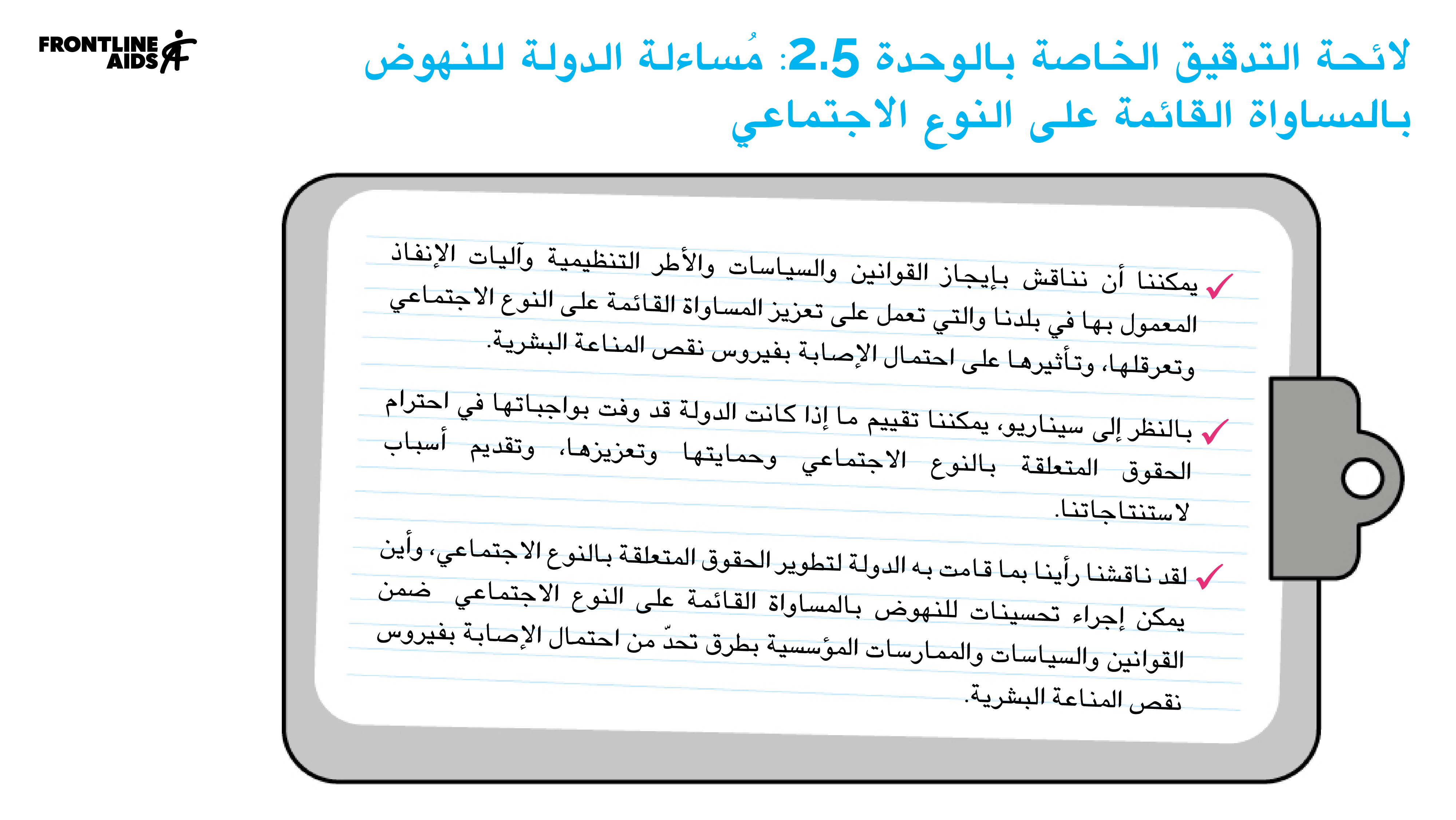 [Speaker Notes: اطلعوا على لائحة التدقيق لضمان تغطية كل المجالات قبل الانتقال إلى الوحدة التالية.]
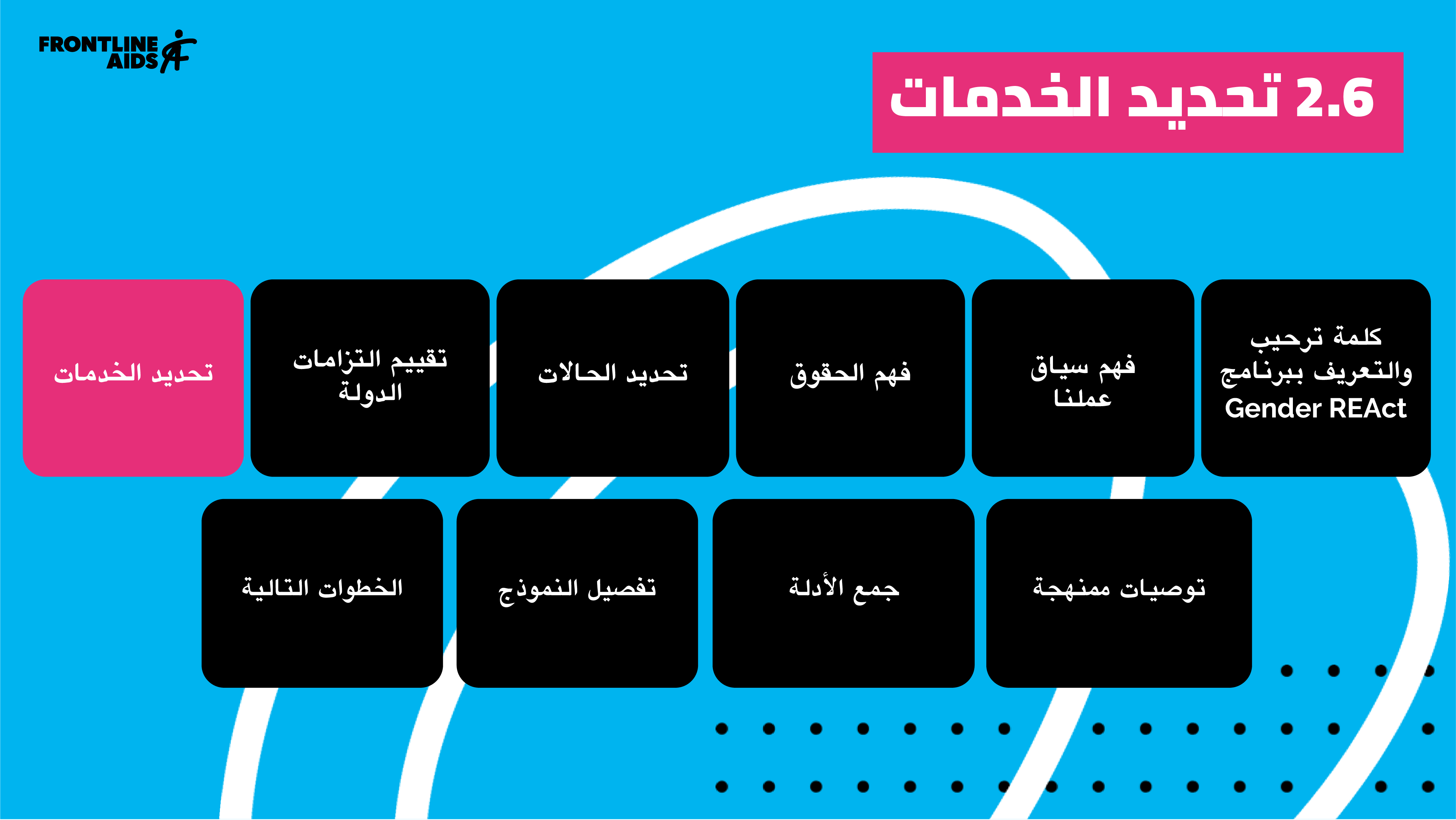 [Speaker Notes: نبذة عن الجلسة: 
تهدف هذه الجلسة إلى مساعدة المشاركين على فهم الموارد المتاحة لدعم الأفراد المتأثرين بالتمييز والعنف القائمين على النوع الاجتماعي في مجتمعاتهم. وخلال هذه الجلسة، سيحدد المشاركون أيضًا ما هي البرامج التحويلية القائمة على الحقوق والمرتبطة بمنظماتهم.]
2.6.1 كيف يمكننا الاستجابة؟
يجب تأمين الدعم للحدّ من تأثير التمييز والعنف القائمين على النوع الاجتماعي، ويشمل ذلك تقديم الخدمات التالية:

 الخدمات الصحية والطبية لمكافحة العنف القائم على 
   النوع الاجتماعي
 الخدمات النفسية والاجتماعية
 البيت الآمن / الملجأ
 الدعم القانوني
 الشرطة أو غيرها من الأجهزة الأمنية
 جهات تأمين المعيشة
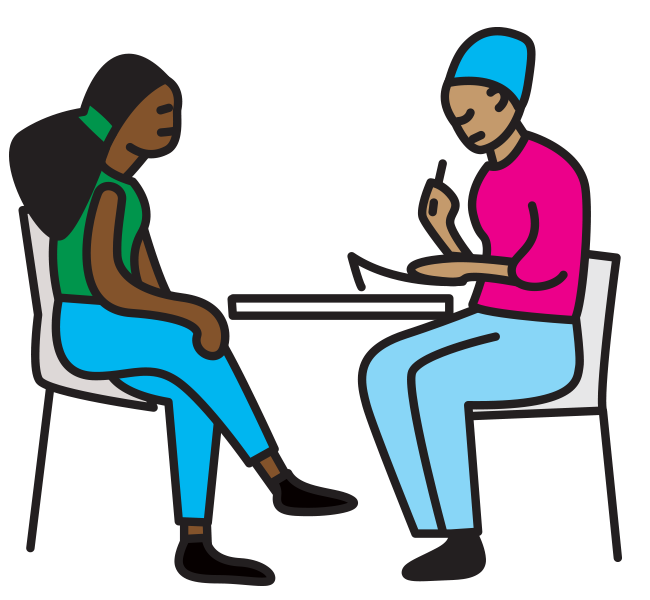 [Speaker Notes: الخدمات الصحية والطبية: إنّ الحصول على خدمات صحيّة عالية الجودة وسرية وغير تمييزية هو عنصر حاسم ومنقذ للحياة في الرعاية، ويجب أن يشمل الحصول على: رعاية من الصدمات/الإصابات، الإدارة السريرية للاغتصاب، والحصول على العلاج الوقائي بعد التعرض للفيروس، وسائل منع الحمل الطارئة، رعاية الإجهاض الآمن إلى أقصى حدّ يسمح به القانون، واختبار وعلاج الأمراض المنقولة جنسياً، فيروس نقص المناعة البشرية و/أو العلاج الوقائي بعد التعرض للفيروس، وخدمات تنظيم النّسل. كما ينبغي تقديم الاعتبار الخاص للاحتياجات الفريدة للنساء والفتيات والأشخاص المصابين بفيروس نقص المناعة البشرية والعاملين في مجال الجنس والأشخاص ذوي الإعاقة وأعضاء مجتمع الميم وغيرهم. وفي بعض الأطر، قد تتوفر خدمات محددة للعنف القائم على النوع الاجتماعي.
الخدمات النفسية والاجتماعية: يعاني العديد من الأشخاص الذين يتعرضون للتمييز والعنف القائمين على النوع الاجتماعي من آثارٍ نفسية واجتماعية طويلة الأمد - بما في ذلك اضطراب ما بعد الصدمة- والتي قد تزيد من تعرضهم لفيروس نقص المناعة البشرية، وتحديات الصحة الجنسية والإنجابية الأخرى على المدى الطويل. ويحتاج الأفراد إلى المساعدة للوصول إلى خدمات الصحة النفسية والخدمات النفسية والاجتماعية، بما في ذلك دعم الأقران، الذي يمكن أن يساعد في بناء مرونة الفرد والمجتمع ودعم آليات التأقلم الإيجابية.
البيت الآمن / الملجأ: السلامة مهمة للغاية. إذا لم تكن عودة الشخص إلى المنزل آمنة، يجب إحالته إلى ملجأ محلي أو منزل آمن. إن لم يكن يريد الذهاب إلى ملجأ، فاحرصوا على أن يعرف بمن عليه أن يتصل للدخول إلى الملجأ حين يصبحون مستعداً لذلك.
الدعم القانوني: قد يرغب الناجون من التمييز والعنف القائمين على النوع الاجتماعي بأن يلمسوا تحقيق العدالة القانونية، بينما قد لا يرغب آخرون في ذلك. وفي هذا الإطار، من المهم إعلام الناجين بخياراتهم ودعمهم في الوصول إلى منظمات الدعم القانونية المحلية حيث يعمل أفراد مدرّبون ومطلعون على مختلف المسائل المرتبطة بالأنواع الاجتماعية والحقوق.
الشرطة أو غيرها من الأجهزة الأمنية: من المهم حماية ودعم سلامة الأشخاص، إبلاغهم بخياراتهم، ودعمهم في الإبلاغ عن الحادث، إن كان هذا ما يريدون فعله. أما إذا كانت أنظمة الحماية الرسمية ضعيفة أو غير موجودة، فيمكن لآليات الحماية المجتمعية أن تلعب دورًا مهمًا في ضمان السلامة والأمن.
جهات تأمين المعيشة: إن دعم عملية الوصول إلى الموارد الاقتصادية والتحكم فيها من شأنه تعزيز القدرة على الصمود، والحد من الضعف، والتخفيف من مخاطر التمييز والعنف القائمين على النوع الاجتماعي. كما أن ضمان تلبية الاحتياجات الأساسية يعزز الاكتفاء الذاتي والتمكين والقدرة على الصمود.]
2.6.1 تقييم الخدمات والدعم المتوفر – اجروا أبحاثكم
أيعدّ مقدّمو الخدمات خبراء في مجال مساعدة العملاء الذين تعرضوا للعنف والتمييز القائمين على 
   النوع الاجتماعي؟
أيراعي مقدّمو الخدمات حاجات الفئات الأساسية والمهمّشة وحقوقهم؟
أتتوفر خدمات متابعة للناجين من حالات اغتصاب، مثلا: العلاج الوقائي بعد التعرض للفيروس 
   أو وسائل منع الحمل الخاصة بحالات الطوارئ؟
أيمكن تعريض العميل للخطر عند إحالته إلى جهات أخرى؟
أيمكن تعزيز أي روابط على صعيد الخدمات ما بين مختلف مقدمي الخدمات، مثل العيادات،   
    مراكز الشرطة والملاجىء؟
أهناك من خدمات غير متوفرة بالرغم من أن وجودها ضرورة ملحّة؟
[Speaker Notes: يجب تذكير المشاركين بأنّه على رغم من توفر الخدمات، فقد لا يكون من المناسب إحالة جميع الأشخاص إليها. مثلًا، إذا كان مقدمو الخدمة متحيزين ضد عابري النوع الاجتماعي وأعضاء مجتمع الميم أو العاملين في مجال الجنس أو المراهقين، أو إذا لم يكن لدى المنشآت الصحية العلاج الوقائي بعد التعرض للفيروس أو وسائل منع الحمل الطارئة للناجين من الاغتصاب، لا يعتبر المكان مكانًا جيدًا لإحالتهم. ومن المهم أن يقوم منفّذو برنامج REAct بأبحاثهم، وطلب المشورة من منظمات المجتمع المدني لكل فئة من السكان المهمشين، لضمان المساواة في الوصول إلى الخدمات وتأمين الخدمات المناسبة لجميع الأشخاص وذلك قبل إتمام عملية الإحالة.]
2.6.1 كيف يمكننا الاستجابة؟         النشاط الأول: استكشاف الخدمات والموارد
ضمن مجموعات صغيرة، اطلبوا من المشاركين رسم ستة أعمدة ومنح كل منها عنواناً.
أدرجوا الخدمات المتوفرة ضمن مجتمعكم، والتي يمكنكم إحالة العملاء إليها بحسب فئاتها. 
تذكروا بأنه، حتى ولو كانت الخدمة متاحة، فقد لا يكون من المناسب إحالة كل الأشخاص إليها.
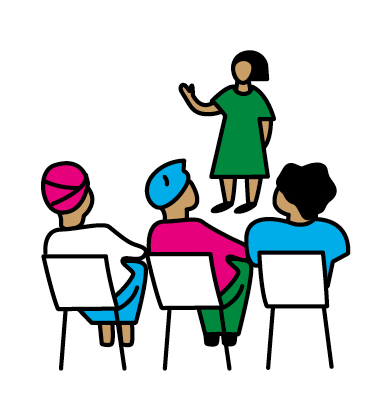 [Speaker Notes: 2.6.1-النشاط: استكشاف الخدمات والموارد
اشرحوا للمشاركين أننا بعد أن فهمنا ما هي الخدمات التي قد يحتاجها الأفراد، سنقوم باستكشاف ما هو متاح في مجتمعاتنا.
قسموا المشاركين إلى مجموعات صغيرة، ووزعوا عليهم أوراق اللوح الورقي وأقلام التحديد، واطلبوا من المشاركين رسم ستة أعمدة ومنح كل منها عنواناً: طبي/صحي، نفسي اجتماعي، منزل آمن/مأوى، عدالة/قانون، سلامة/أمن، سبل الرزق.
اطلبوا من المشاركين تعداد الخدمات المتاحة في مجتمعهم والتي يمكنهم إحالة العملاء إليها في كل فئة من هذه الفئات.
احرصوا على تذكير المشاركين بأنّه على رغم من توفر الخدمات، فقد لا يكون من المناسب إحالة جميع الأشخاص إليها. مثلًا، إذا كان مقدمو الخدمة متحيزين ضد عابري النوع الاجتماعي وأعضاء مجتمع الميم أو العاملين في مجال الجنس أو المراهقين، أو إذا لم يكن لدى المنشآت الصحية العلاج الوقائي بعد التعرض للفيروس أو وسائل منع الحمل الطارئة للناجين من الاغتصاب، لا يعتبر المكان مكانًا جيدًا لإحالتهم. ومن المهم أن يقوم منفّذو برنامج REAct بأبحاثهم، وطلب المشورة من منظمات المجتمع المدني لكل فئة من السكان المهمشين، لضمان المساواة في الوصول إلى الخدمات وتأمين الخدمات المناسبة لجميع الأشخاص وذلك قبل إتمام عملية الإحالة.
ومن ثم، اطلبوا من المشاركين تقديم موجز صغير عن هذا الموضوع ضمن مناقشة عامة.
الصقوا أوراق اللوح الورقي على الحائط وامنحوا المشاركين بضع دقائق للاطلاع عليها. إذا كانت المنظمات تعمل في نفس المناطق الجغرافية، فشجعوا المشاركين على إضافة أي خدمات لا ترتبط بهم حاليًا.
 
النشاط: يتدرب المشاركون على تحديد الخدمات باستخدام السيناريوهات: اطلبوا من المشاركين العودة إلى سيناريوهاتهم وتحديد أنواع الخدمات المتوفرة في مجتمعاتهم والتي قد يقدمونها إلى العميل أو يحيلونه إليها.]
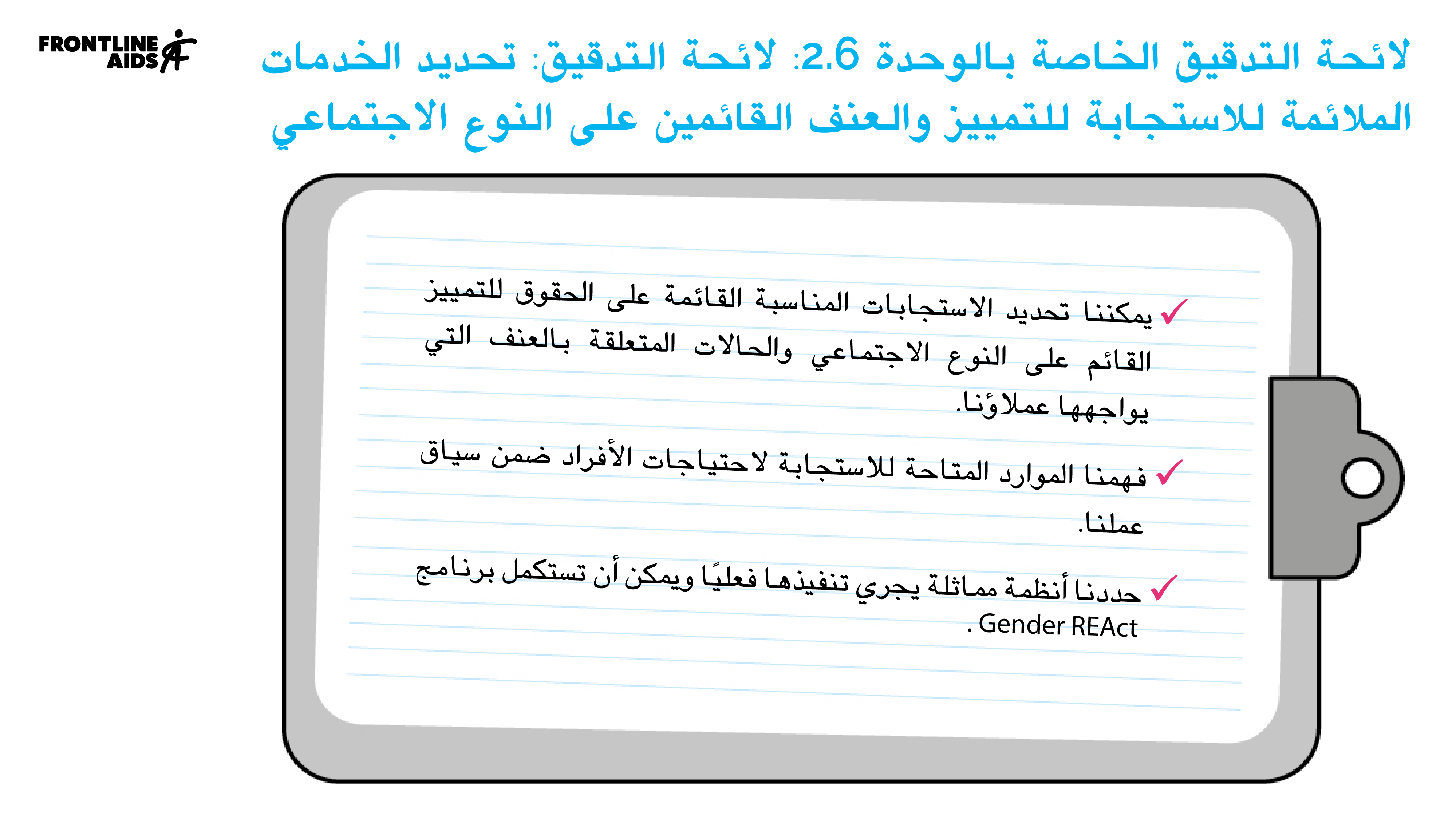 [Speaker Notes: اطلعوا على لائحة التدقيق لضمان تغطية كل المجالات قبل الانتقال إلى الوحدة التالية.]
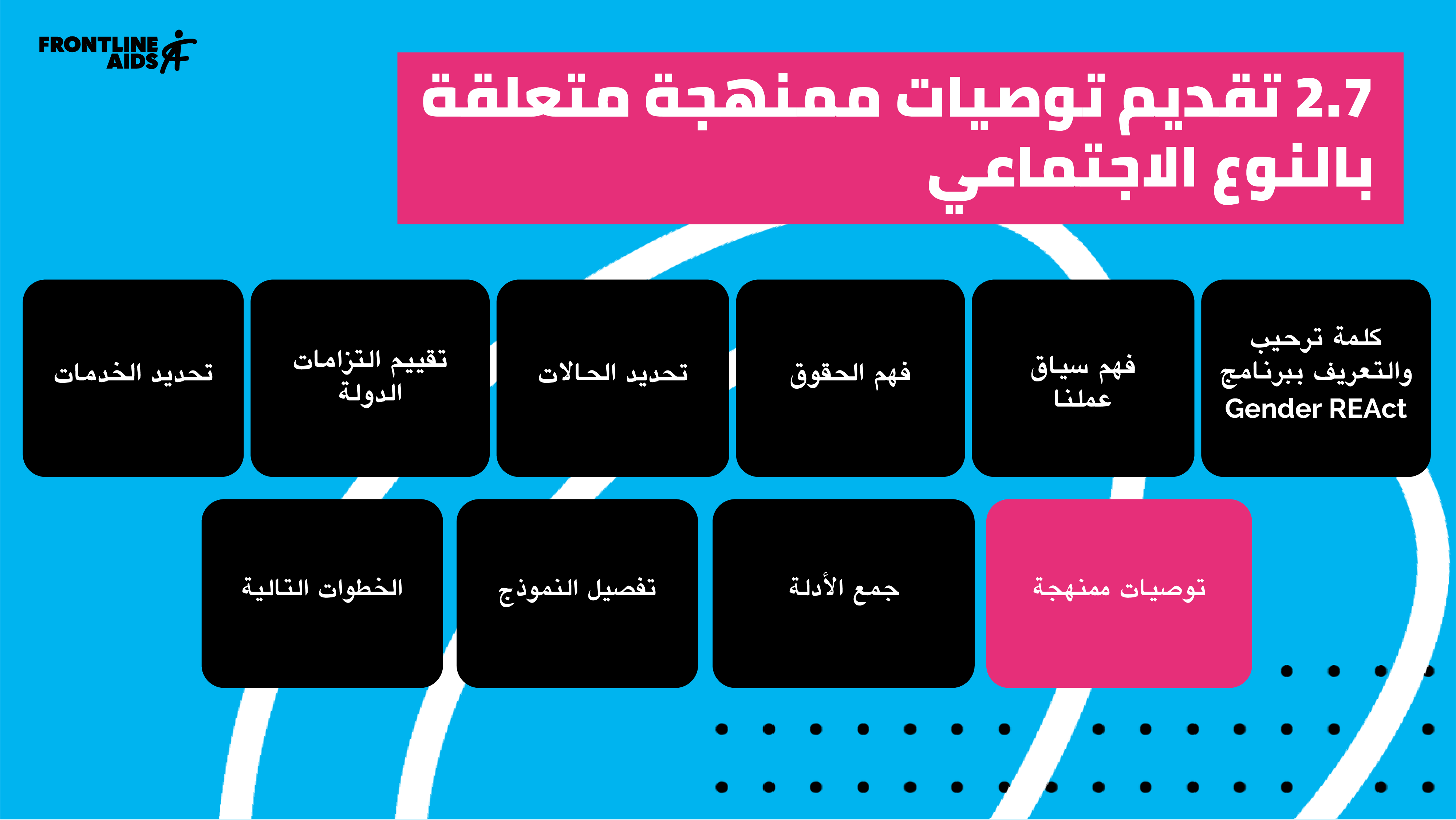 [Speaker Notes: خلال هذه الجلسة، سيطور المشاركون فهمهم لمجالات برمجة حقوق الإنسان الثمانية التي تم ادراجها ضمن برنامج الأمم المتحدة المشترك المعني بفيروس نقص المناعة البشرية/الإيدز والبناء عليها، والبرامج الرئيسية للحد من الوصمة الاجتماعية والتمييز وتعزيز العدالة في الاستجابات الوطنية لفيروس نقص المناعة البشرية وبرامج Frontline AIDS وتنفيذها وتوسيع نطاقها لإزالة العقبات المتعلقة بحقوق الإنسان والتي تحول دون الوصول إلى الخدمات المتعلقة بفيروس نقص المناعة البشرية.]
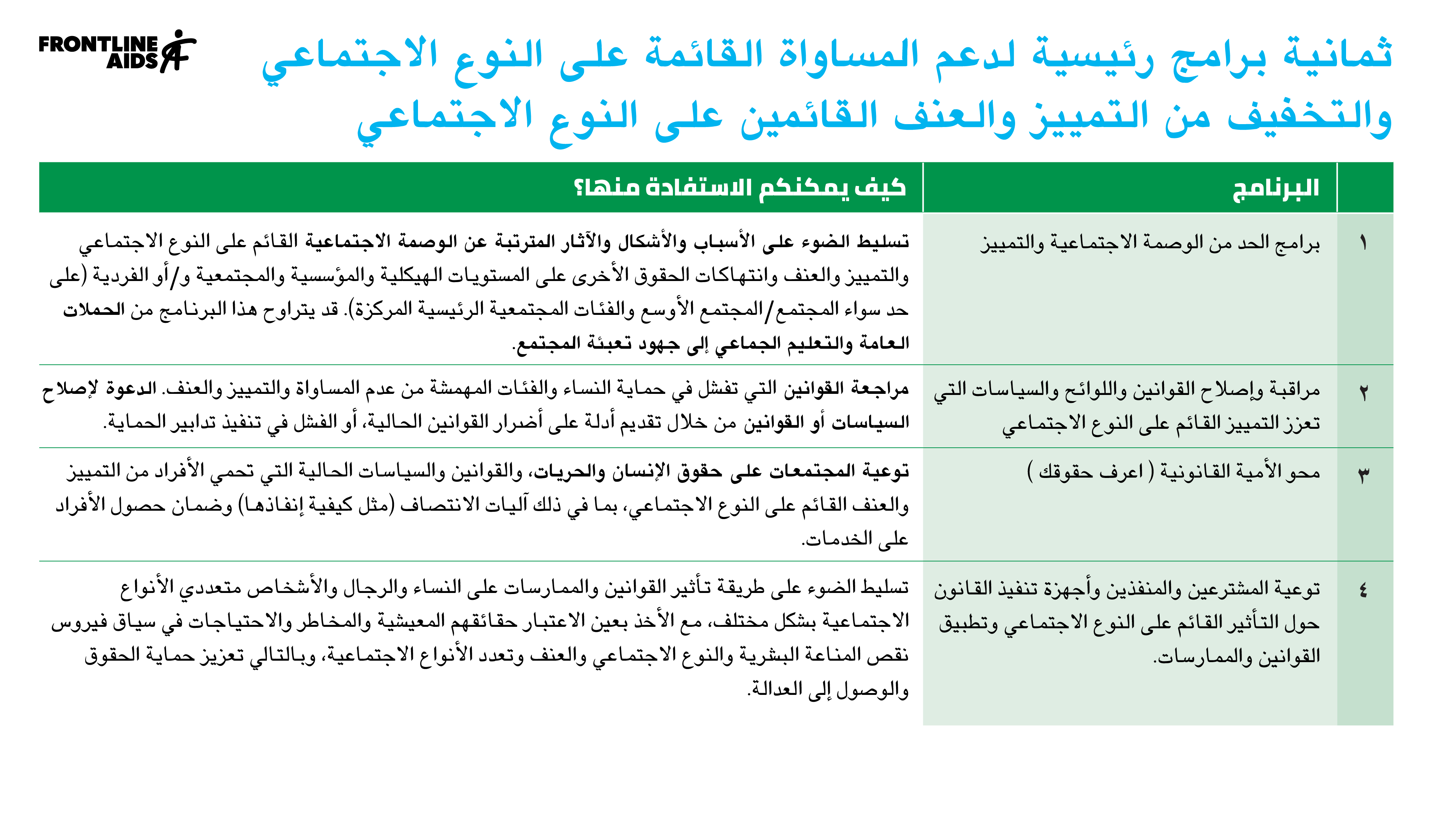 [Speaker Notes: اشرحوا للمشاركين بأن مجالات برمجة حقوق الإنسان الثمانية قد أدرجت ضمن برنامج الأمم المتحدة المشترك المعني بفيروس نقص المناعة البشرية/الإيدز تم البناء عليها، وهي برامج أساسية للحدّ من الوصمة الاجتماعية والتمييز وتعزيز الوصول إلى العدالة ضمن الاستجابات الوطنية لمكافحة فيروس نقص المناعة البشرية، ومن خلال منظمة فرونتلاين ايدز، بغية تنفيذ البرامج وتطويرها لإزالة العقبات المرتبطة بحقوق الإنسان والتي تحول دون الوصول إلى الخدمات الخاصة بفيروس نقص المناعة البشرية.
البرمجة القائمة على الحقوق لإزالة التمييز القائم على النوع الاجتماعي أو الحدّ منه
يوثق برنامج Gender REAct الحواجز والانتهاكات المتعلقة بالنوع الاجتماعي وحقوق الإنسان التي تحول دون الوصول إلى الخدمات الصحية والخدمات المتعلقة بفيروس نقص المناعة البشرية، والاستجابة للعنف وسواها من الخدمات الأخرى بغية:
 
تقديم استجابات فردية مناسبة، بما في ذلك الإحالة إلى الخدمات المطلوبة.
التأثير/تغيير الممارسات على مستوى المجتمع والخدمات التي تديم التمييز القائم على النوع الاجتماعي والعنف وانتهاكات الحقوق الأخرى أو تتغاضى عنها.
 نشر التوعية ضمن برامج الاستجابات اللائقة القائمة على حقوق الإنسان والسياسات والدعوة حول التمييز والعنف القائمين على النوع الاجتماعي وارتباطهما بفيروس نقص المناعة البشرية على المستوى الوطني والإقليمي والعالمي.  
تحديد احتياجات المجتمع المتعلقة ببرمجة الاستجابات القائمة على حقوق الإنسان حول فيروس نقص المناعة البشرية والتمييز والعنف القائمين على النوع الاجتماعي - ابتدءًا من محو الأمية القانونية حتّى مشاركات أصحاب المصلحة، بما في ذلك وضع إصلاحات في القانون والوصول إلى العدالة.
الحرص على حسن تدريب العاملين في مجال الرعاية الصحية والاجتماعية على المقاربات الأمثل والأكثر ملاءمة وعلى الخدمات التي تمّ تكييفها لتتناسب وحاجات الناجين من العنف القائم على النوع الاجتماعي.]
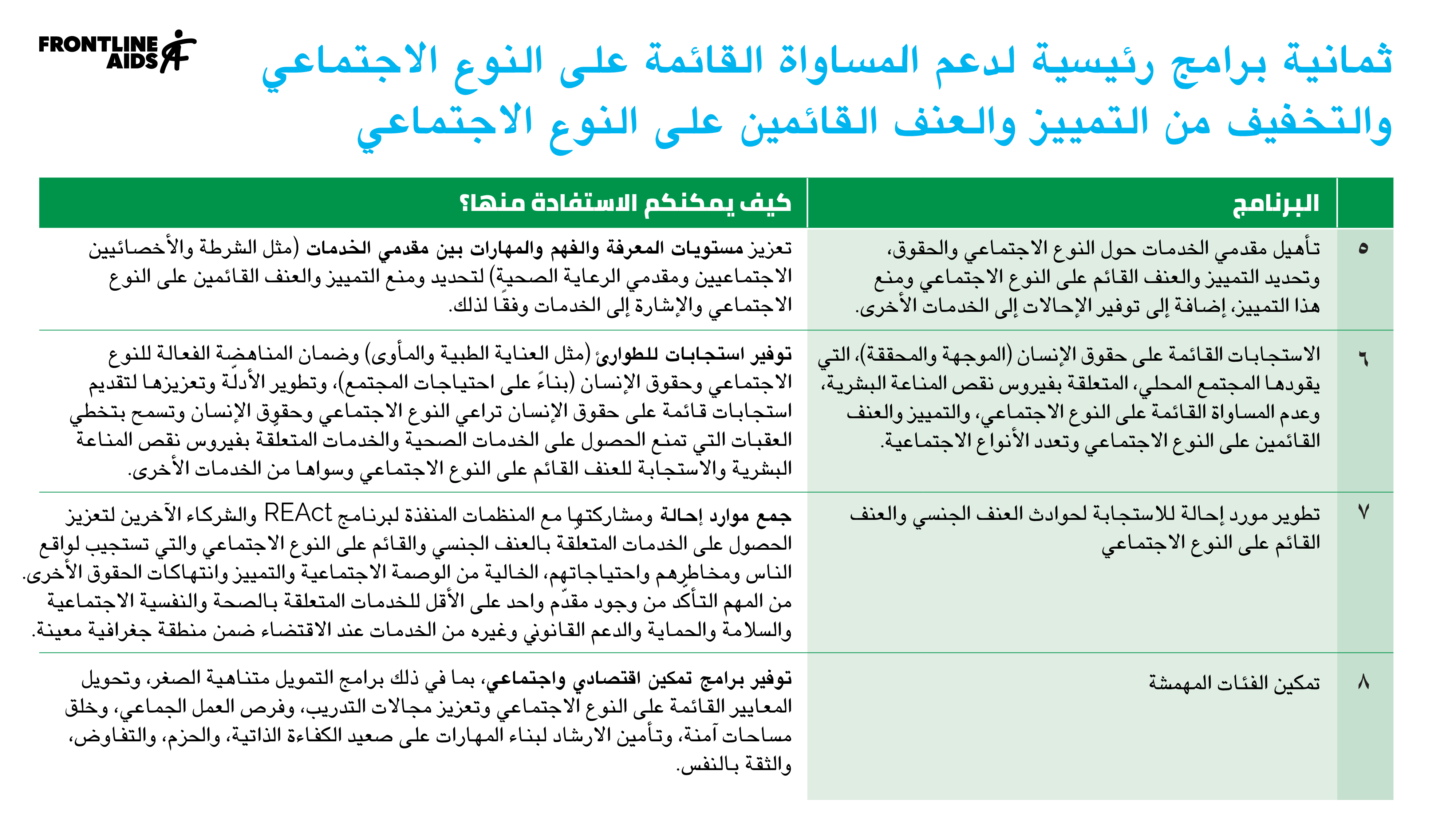 [Speaker Notes: اشرحوا للمشاركين بأن مجالات برمجة حقوق الإنسان الثمانية قد أدرجت ضمن برنامج الأمم المتحدة المشترك المعني بفيروس نقص المناعة البشرية/الإيدز تم البناء عليها، وهي برامج أساسية للحدّ من الوصمة الاجتماعية والتمييز وتعزيز الوصول إلى العدالة ضمن الاستجابات الوطنية لمكافحة فيروس نقص المناعة البشرية، ومن خلال منظمة فرونتلاين ايدز، بغية تنفيذ البرامج وتطويرها لإزالة العقبات المرتبطة بحقوق الإنسان والتي تحول دون الوصول إلى الخدمات الخاصة بفيروس نقص المناعة البشرية.

البرمجة القائمة على الحقوق لإزالة التمييز القائم على النوع الاجتماعي أو الحدّ منه
يوثق برنامج Gender REAct الحواجز والانتهاكات المتعلقة بالنوع الاجتماعي وحقوق الإنسان التي تحول دون الوصول إلى الخدمات الصحية والخدمات المتعلقة بفيروس نقص المناعة البشرية، والاستجابة للعنف وسواها من الخدمات الأخرى بغية:
 
تقديم استجابات فردية مناسبة، بما في ذلك الإحالة إلى الخدمات المطلوبة.
التأثير/تغيير الممارسات على مستوى المجتمع والخدمات التي تديم التمييز القائم على النوع الاجتماعي والعنف وانتهاكات الحقوق الأخرى أو تتغاضى عنها.
 نشر التوعية ضمن برامج الاستجابات اللائقة القائمة على حقوق الإنسان والسياسات والدعوة حول التمييز والعنف القائمين على النوع الاجتماعي وارتباطهما بفيروس نقص المناعة البشرية على المستوى الوطني والإقليمي والعالمي.  
تحديد احتياجات المجتمع المتعلقة ببرمجة الاستجابات القائمة على حقوق الإنسان حول فيروس نقص المناعة البشرية والتمييز والعنف القائمين على النوع الاجتماعي - ابتدءًا من محو الأمية القانونية حتّى مشاركات أصحاب المصلحة، بما في ذلك وضع إصلاحات في القانون والوصول إلى العدالة.
الحرص على حسن تدريب العاملين في مجال الرعاية الصحية والاجتماعية على المقاربات الأمثل والأكثر ملاءمة وعلى الخدمات التي تمّ تكييفها لتتناسب وحاجات الناجين من العنف القائم على النوع الاجتماعي.]
2.7 تقديم توصيات برنامجية متعلقة بالنوع الاجتماعي
النشاط: تحديد الخدمات الملائمة للاستجابة للتمييز والعنف القائمين على 
النوع الاجتماعي
 ضمن مجموعات، ناقشوا المواضيع التالية:
   • اقتراح أمثلة حول التدخلات والأنشطة داخل البرنامج أو البرامج المخصصة لهم والتي تقلل من التمييز 
      أو العنف القائم على النوع الاجتماعي. 
   • ما هي البرامج الحالية التي يتم تنفيذها في مجتمعكم والتي تقلل من العنف والتمييز القائمين على 
      النوع الاجتماعي؟ 
   • ما هي الثغرات والتحديات؟
النشاط: يتدرب المشاركون على تقديم توصيات برنامجية وتحديد الثغرات
 مع إبقاء المشاركين في نفس المجموعات، ارجعوا إلى السيناريوهات السابقة، وناقشوا الموضوع التالي:
   • ما هي البرامج التي توصون بها لكل سيناريو، حددوا الاستجابات الحالية والثغرات.
[Speaker Notes: النشاط: تحديد الأنشطة للحد من التمييز والعنف القائمين على النوع الاجتماعي
 
قسموا المشاركين إلى مجموعات: يمكن تشكيل المجموعات بشكل عشوائي.
خصصوا لكل مجموعة برنامجًا أو اثنين من البرامج المتعلقة بحقوق الإنسان. اطلبوا من المجموعات اقتراح أمثلة حول التدخلات والأنشطة داخل البرنامج أو البرامج المخصصة لهم والتي تقلل من التمييز أو العنف القائم على النوع الاجتماعي.
 اسألوا المجموعات "ما هي البرامج الحالية التي يتم تنفيذها في مجتمعكم والتي تقلل من العنف والتمييز القائمين على النوع الاجتماعي؟ ما هي الثغرات والتحديات؟
اجمعوا التعليقات ضمن جلسة المناقشة العامة.

النشاط: يتدرب المشاركون على تقديم توصيات برنامجية وتحديد الثغرات
مع إبقاء المشاركين في نفس المجموعات، ارجعوا إلى السيناريوهات الموجودة في شريحتي العرض 52 و 54 واطلبوا من المشاركين تقديم توصيات برنامجية تحدد كل من الاستجابات الحالية والثغرات.
اجمعوا التعليقات ضمن جلسة المناقشة العامة.]
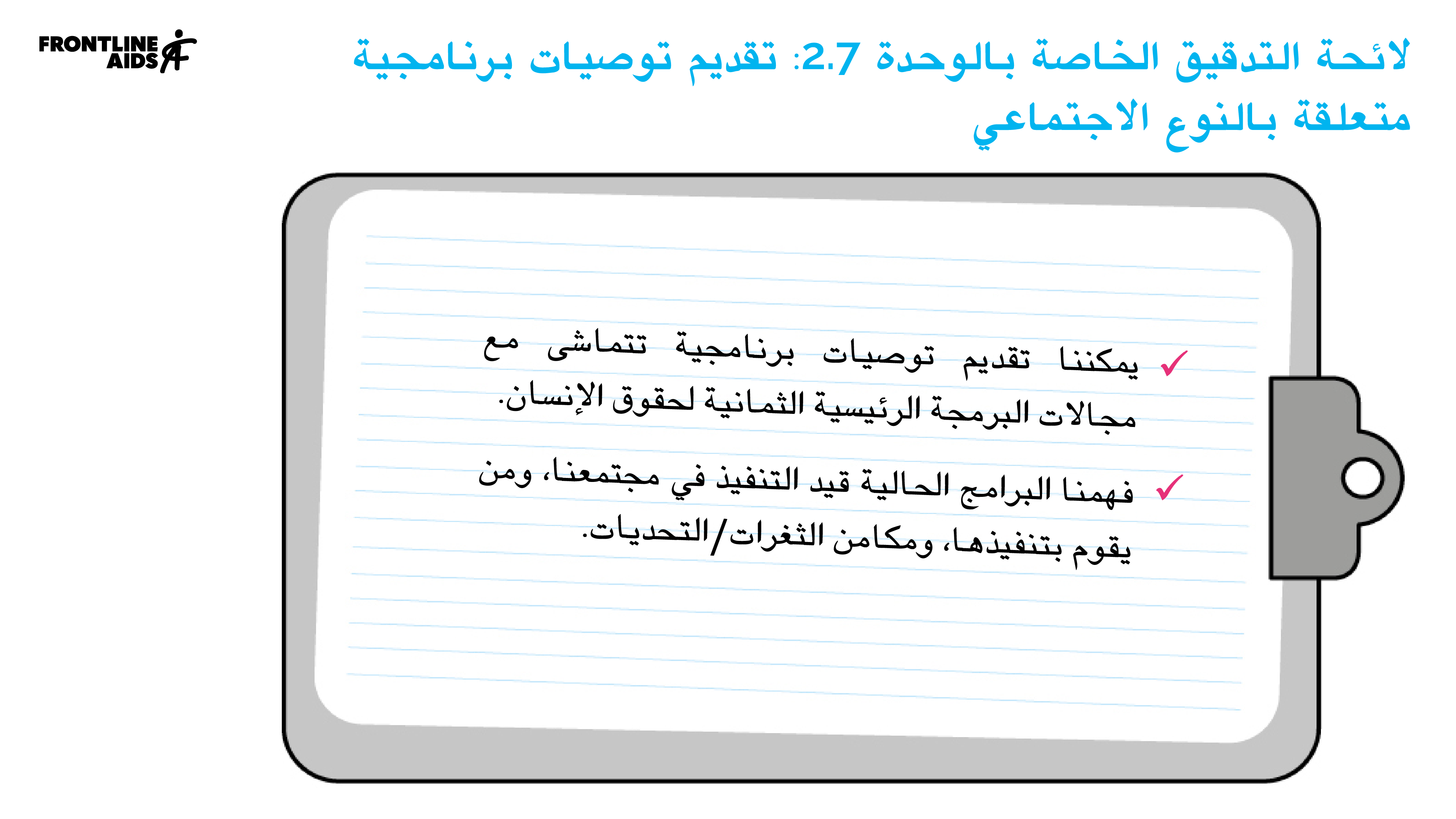 [Speaker Notes: اطلعوا على لائحة التدقيق لضمان تغطية كل المجالات قبل الانتقال إلى الوحدة التالية.]
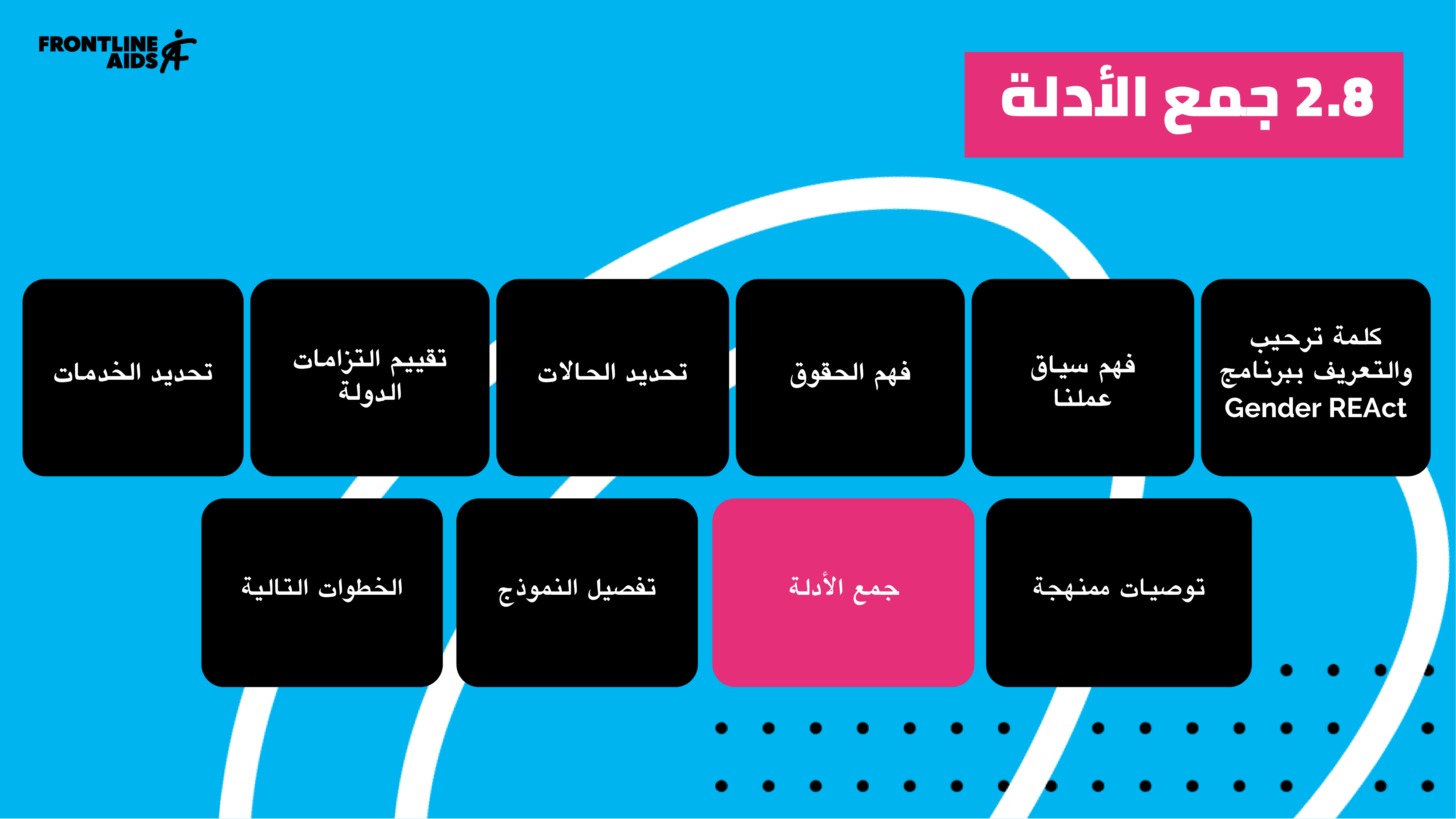 [Speaker Notes: نبذة عن الجلسة: 
تهدف هذه الجلسة إلى زيادة معرفة المشاركين ومهاراتهم في إجراء مقابلات مع عملاء تعرضوا للتمييز أو العنف القائمين على النوع الاجتماعي. تغطي هذه الجلسة مبادئ أساسية يجب مراعاتها وممارسات يجب متابعتها.]
2.8.1 المبادئ الأساسية لإجراء مقابلة مع العملاء حول التمييز والعنف القائمين على النوع الاجتماعي
النشاط الأول: مناقشة
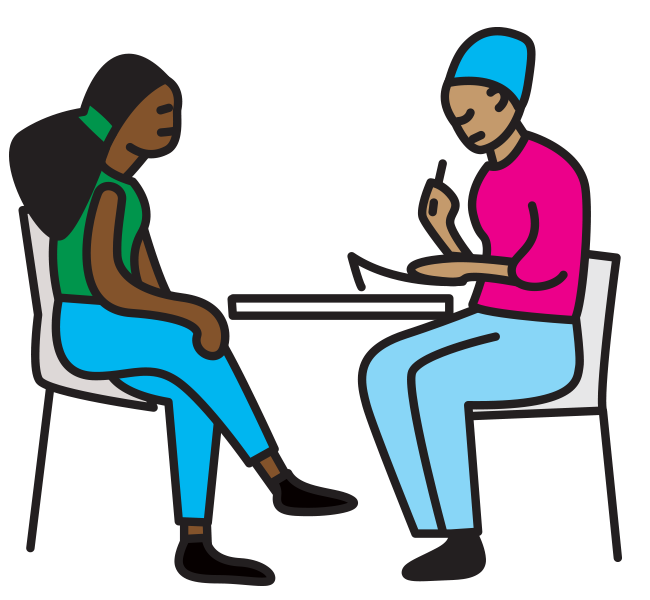 • ضمن مجموعات مؤلفة من شخصين، اطلبوا من 
  المشاركين أن يناقشوا الموضوع التالي:
    • ما هي المبادئ والجوانب العملية التي ينبغي عليهم أخذها 
      بعين الاعتبار عند إجراء مقابلة مع شخص ما حول التمييز      
      أو العنف القائمين على النوع الاجتماعي؟
[Speaker Notes: النشاط: مناقشة
قبل العرض، اطلبوا من المشاركين أن يناقشوا ضمن فرق مؤلفة من شخصين ما هي المبادئ والجوانب العملية التي ينبغي عليهم أخذها بعين الاعتبار عند إجراء مقابلة مع شخص ما حول التمييز أو العنف القائمين على النوع الاجتماعي. قد تشمل الأمثلة ما يلي: أن يطلب العميل محاور من نفس النوع الاجتماعي أو يشعر براحة أكبر معه، اعتماد استراتيجيات معينة لتجنب الانتقام من النساء اللواتي يُعتبرن أنّهن "يرفعن صوتهن" أو "يتكلّمن علنًا" أثناء الإبلاغ عن الحوادث، كيفية التصرف أثناء المقابلات حين يرغب الأزواج/الشركاء/ الإخوة وغيرهم بالتواجد أثناء إجراء المقابلة.]
2.8.1 المبادئ الأساسية لمقابلة العملاء حول التمييز والعنف القائمين على النوع الاجتماعي
[Speaker Notes: 1- عدم إلحاق الأذى: يجب أن تكون سلامة الشخص الذي يجري المقابلة، وحمايته من أي صدمة ثانوية وإيذاء، أمراً أساسياً يرد في صميم عملية توثيق الأحداث وجمع الأدلة. فهذا الشخص يشاركنا خبراته ويدلي بمعلومات حساسة وحمايته واجب أساسي. وفيما تعدّ عملية جمع "الأدلة" خطوة حاسمة في مجال توثيق الانتهاكات الحاصلة على صعيد العنف القائم على النوع الاجتماعي، ورصدها والاستجابة لها، فإن ضمان سلامة الشخص وعدم إيذائه أمر مقدس.

2-الموافقة والحفاظ على السرية: من الضروري الحصول على موافقة الشخص الذي يشارك المعلومات قبل حفظها. ما يعني بأنّ الشخص يوافق على مشاركة المعلومات شرط حماية هويته وعدم الكشف عن ظروفه. وفي الوقت نفسه، من المهم ضمان سرية/خصوصية الشخص الذي شارك المعلومات الشخصية التي تم جمعها أثناء المقابلة على امتداد العملية، بدءاً من جمع المعلومات إلى إدخالها إلى البرنامج وحفظها، واستخدام للدعوة  للمناصرة وإجراء الأبحاث.

3- الشفافية: من المهم أن يتمتع الأشخاص الذين يجمعون المعلومات بالانفتاح والصدق والشفافية حول دواعي جمع المعلومات، وإمكانياتهم وحدود قدرتهم على المساعدة عقب مشاركة هذه المعلومات معهم. ومن هنا، لا بدّ وأن يدرك الشخص الذي يشارك المعلومات كل الفوائد/النتائج المحتملة والقيود المتعلقة بذلك العمل.

4- الأمن: بالإضافة إلى ضمان سلامة الشخص الذي يشارك المعلومات، يجب ضمان سلامة الشخص الذي يقوم بجمع المعلومات، والأشخاص الآخرين المشاركين في تنفيذ برنامج REAct، أيضاً. ومن هنا، لا بدّ من اتخاذ خطوات لضمان أمن فريق العمل، ومنها تفقّد أحوال أعضاء الفريق، وجمع الأدلة بطريقة آمنة، والتنقل ضمن مجموعات ثنائية، وتأجيل المقابلة في حال كانت سلامة وأمن أي شخص على المحكّ.

5- الدقّة: تمّ تصميم أداة جمع الأدلة (أي الاستبيان) بطريقة تضمن الحصول على معلومات دقيقة وشاملة. لذلك، من المهم إدخال البيانات في أقرب وقت ممكن بعد اجراء المقابلة. إذ يقلّل ذلك من خطر قراءة/سماع الآخرين الملاحظات و/أو التسجيلات الصوتية، و/أو فقدانها - ممّا قد يعرّض الشخص الذي يشارك المعلومات لخطر أكبر على صعيد انتهاكات حقوق الإنسان.

6-النزاهة: من المهم طرح أسئلة مفتوحة وليس توجيه أسئلة مباشرة، مثلًا: هل يمكنك إخباري بما حدث؟ تسهّل هذه الأسئلة توثيق تجارب الأشخاص في مجملها. في حين أن الأسئلة المباشرة مثلًا: هل تعرضت للإيذاء لأنك امرأة مثلية؟ تؤدي إلى جمع معلومات جزئية لدعم المعتقدات، وتقوية الأهداف و / أو جدول أعمال المناصرة (مثلًا: إدراج النساء المثليات والنساء اللواتي يمارسن الجنس مع النساء ضمن الاستجابات الوطنية لفيروس نقص المناعة البشرية والعنف والتنوع).

7-مراعاة النوع الاجتماعي: غالبًا ما تظل الحواجز المتعلّقة بالحقوق والانتهاكات التي تتعرض لها المرأة بكل تنوعها والأشخاص متعددي الأنواع الاجتماعية غير موثقة وذلك بسبب السياق المجتمعي الذي تحدث فيه هذا الانتهاكات. فالمجتمعات ذكورية عمومًا (أي يسيطر عليها الرجال واشتهاء الجنس المغاير هو المعيار القائم (حيث يكون الاختلاف الجنسي وثنائية الجنس بين النساء والرجال هو القاعدة) - ما يحدّ من قدرة النساء على تنوعهن، والأشخاص متعددي الأنواع الاجتماعية على المطالبة بحقوقهم، وتنفيذها، والحصول عليها، والاستفادة من الخدمات. ومن هنا، فعند توثيق العقبات القائمة على النوع الاجتماعي وحقوق الإنسان التي تحول دون حصول الأشخاص على الخدمات الصحية، والخدمات المتعلقة بفيروس نقص المناعة البشرية، والاستجابة للعنف وغيرها من الخدمات الأخرى، من الضروري أن نحرص على تقديم الانتهاك القائم على النوع الاجتماعي لأي حق من الحقوق بمنتهى الدقة وتسجيله بمنتهى الوضوح. تجدر الإشارة إلى أن النوع الاجتماعي يتداخل في بعض الأحيان مع عوامل أخرى مثل العمر. مراعاة السنّ: قد يكون الشخص الذي يشارك معلوماته لم يبلغ السن القانوني بعد، أي ما زال دون 18 عاماً. وفي مثل هذه الحالة، لا بدّ من أخذ خطوات إضافية لضمان سلامته وأمنه (مثلا، الالتزام بإرشادات حماية الأطفال). وقد يشتمل ذلك، على سبيل الذكر لا الحصر، ضمان عدم تدخل الأهل و/أو الأوصياء بالمعلومات التي يقولها هذا الشخص و/أو باستجابتهم للوضع.

8- مراعاة الاختلافات الثقافية: من المهم التنبّه إلى الاختلافات الثقافية وتأمين الدعم الثقافي الملائم.]
2.8.1 المبادئ الأساسية لمقابلة العملاء حول التمييز والعنف القائمين على النوع الاجتماعي
نقاط هامّة للحفظ
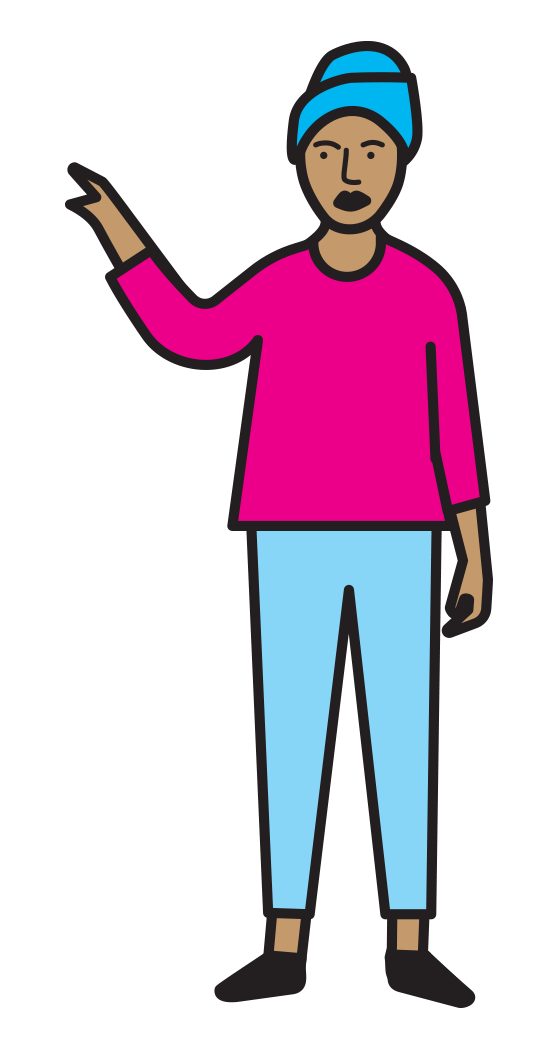 [Speaker Notes: إن إقامة الروابط، وتعزيز الثقة وتأمين البيئة الداعمة هي مفاهيم أساسية لدعم الوصول إلى الخدمات الصحية، والخدمات الخاصة بفيروس نقص المناعة البشرية، والاستجابة للعنف وتأمين سواها من الخدمات في المجتمع والتصدي للعقبات التي تحول دون ذلك.

احرصوا على تتطرقوا في شرحكم إلى المبادىء الأساسية لإجراء المقابلات (المربع 17، ص. 51): 
السلامة والرفاهية أولويتان: من المهم التأكد من أنّ العميل يشعر بالأمان عند التحدث إليكم.
لا تقابلوا الناجين في حضور آخرين. تحدثوا إلى العملاء على انفراد أولاً واسألوهم إذا كانوا يريدون تواجد مرافق معهم أثناء المقابلة.
لا تتحدثوا عن الحالات في الأماكن العامة.
ديناميكيات النوع الاجتماعي: اسألوا العميل إن كان يشعر براحة أكثر عند التحدث إلى شخص من نفس نوعه الاجتماعي أو من نوع اجتماعي مختلف.
يمكن للمقابلات المتعددة حول حادثة عنف قائم على النوع الاجتماعي أن تؤدي إلى إصابة الناجي بصدمة من جديد. جنّبوا الناجين الاضطرار إلى تكرار قصتهم لأكثر من شخص داخل مؤسستكم أو مختلف المنظمات ومقدمي الخدمات.
إن إجراء المقابلة ليس شرطاً لدعم الناجين والسماح لهم بالوصول إلى الخدمات.]
2.8.2 البيانات والأمن
النشاط
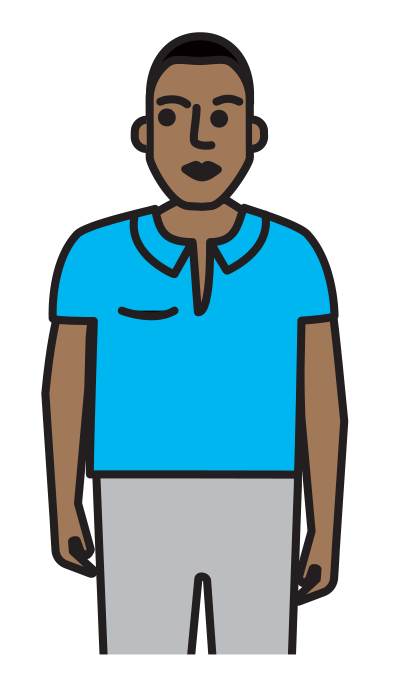 ما قد يشعر به الفرد إذا تمت مشاركة تفاصيل ملف حالته أو حصل عليها الآخرون.
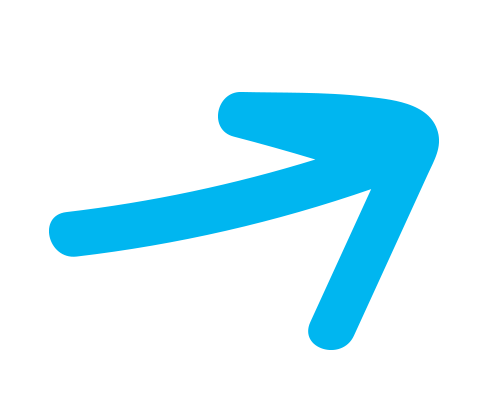 المخاوف التي قد يعاني  منها الشخص على صعيد الوصول إلى الخدمات بعد وقوع حادث تمييز أو عنف قائمين على النوع الاجتماعي.
الطرق التي يمكن من خلالها    حماية الفرد والمساعدة في تقليل المخاوف. ما هي الخطوات التي يمكننا اتخاذها للتأكد أننا لا نؤذي أحدًا؟
[Speaker Notes: النشاط: التمييز والعنف القائم على النوع الاجتماعي - البيانات والأمن
سيؤكد هذا النشاط على أهمية الحفاظ على أمن بيانات الأفراد، ما يضمن عدم إلحاق الأذى بأحد.
 
اطلبوا من المشاركين أن يتوزعوا ضمن مجموعات.
اطلبوا من المجموعات رسم دائرة بداخلها شخص، على أن يمثل هذا الشخص فئتكم المجتمعية.
إلى جانب هذا الشخص، ضعوا قائمة ما قد يشعر به الفرد إذا تمت مشاركة تفاصيل ملف حالته أو حصل عليها الآخرون.
في خارج الدائرة، ضعوا قائمة المخاوف التي قد يعاني منها الشخص على صعيد الوصول إلى الخدمات بعد وقوع حادث تمييز أو عنف قائمين على النوع الاجتماعي.
في داخل الدائرة، ضعوا قائمة الطرق التي يمكن من خلالها حماية الفرد والمساعدة في تقليل المخاوف. ما هي الخطوات التي يمكننا اتخاذها للتأكد أننا لا نؤذي أحدًا؟
ألصقوا الملصقات الورقية المكتملة بالشريط اللاصق على الحائط واطلبوا من المشاركين تعميمها والنظر إلى ما كتبته كلّ من المجموعات.
ناقشوا الملصقات لمدّة ١٠ دقائق، مع تسليط الضوء على النقطة الثالثة على وجه الخصوص والطرق التي يمكننا اتباعها لحماية الأفراد والتأكد من عدم إلحاق الأذى بأحد.
 
ما هي أنواع المواقف التي شاهدتموها أو واجهتموها ولم تشهدوا فيها على حماية حقوق الشخص أو احتياجاته أو رغباته أو احترامها عندما يتعلق الأمر بالمقابلات أو إدارة البيانات؟ 
ما هي بعض هذه الأسباب؟
 
المناقشة العامة:
اسألوا المشاركين إن كانت لديهم خبرة في إجراء مقابلات حول التمييز والعنف القائمين على النوع الاجتماعي. إن كان الأمر كذلك، ادعوهم لمشاركة أي صعوبات أو تحديات واجهوها وكيف تعاملوا معها.
تم استيحاء هذا النشاط من دليل الميسرين GBVIMS، الموجود على الرابط التالي: 
http://www.gbvims.com/wp/wp-content/uploads/GBVIMS-Facilitators-Guide.compressed.pdf]
2.8.3 ماذا تعني عبارة "لا تؤذِ" عمليًا؟
عدم التمييز: يجب معاملة العملاء بشكل عادل، بغض النظر عن عمرهم، ونشاطهم الجنسي، ونوعهم الاجتماعية، وهويتهم القائمة على النوع الاجتماعي، ووضعهم الاجتماعي، وميولهم الجنسية، وسواها من الخصائص الأخرى.
الصدق: يفترض بالعملاء أن يحصلوا على معلومات دقيقة وصادقة حيال الإحالات للخدمات وعليهم أن يتداركوا المخاطر التي قد تنجم عن مشاركة المعلومات وتبعات هذا الموضوع. كما عليهم أن يعرفوا بأنه يحقّ لهم إيقاف المقابلة في أي وقت، وحصر المعلومات التي يشاركونها مع الآخرين ضمن إطار المسائل التي يرتاحون لمناقشتها.
السلامة: من الضروري ضمان سلامة العلماء في مختلف الأوقات.
السرية: احترام سرية العملاء في مختلف الأوقات عبر الحفاظ على سرية معلوماتهم وعدم الكشف عنها من دون الحصول على موافقة الشخص المعني.
الاحترام: من الضروري احترام العملاء والحرص على أن يكون كل ما نقوم به موجهاً وفقاً لخيارات العملاء، وحقوقهم وكرامتهم.
[Speaker Notes: كما سبق أن رأينا خلال النشاط الأخير، فإن العمل مع العملاء يجب أن يتم وفق مقاربة متمحورة حول الناجي، أي أن علينا أن نحدد حقوق العملاء ونرتبها بحسب الأولوية، كما علينا تحديد حاجات العملاء وأمنياتهم.
أعيدوا مفهوم استرجاع الصدمة لدى الناجين من العنف القائم على النوع الاجتماعي.
ناقشوا ووضّحوا مسألتي حماية وسرية معلومات الشخص الذي يقوم بالإبلاغ عن انتهاك مقابل الالتزام القانوني بالإبلاغ (بموجب القانون) أو إذا كانت الجهات الفاعلة غير حكومية (كالأمم المتحدة) المعنية، فارجعوا إلى قسم تحليل الدولة وشدّدوا على أهمية إدراجها ضمن تخطيط التشريعات للدولة مثلًا.]
2.8.3 ماذا تعني عبارة "لا تؤذِ" عمليًا؟ - تقنيات إجراء المقابلةالإطار، السلامة والموافقة
كيفية التحضير للمقابلة
الحرص على أن تخصصوا 40 دقيقة على الأقل للمقابلة.
تحضير إطار المقابلة – تأمين الخصوصية والراحة من دون أن تتم المقاطعة
عدم إبقاء الشخص المُقابل ينتظر.
2. بدء المقابلة – تغطية النواحي الأساسية
عرّفوا بأنفسكم واسمحوا للمُقابل بالتعريف بنفسه وابدأوا بالتواصل معه.
احرصوا على الحصول على الموافقة المسبقة، وبأن يكون المُقابل قد اطلع على كل المعلومات التي يحتاج إليها قبل اتخاذ قرار 
     بمشاركة قصته.
اشرحوا مبدأ السرية، وأوضحوا له من سيطّلع على القصة، مع إيضاح إجراء المتابعة عند الضرورة، وكيف سيصار إلى استخدام 
     البيانات في المستقبل.
إحرصوا على أن يدرك المُقابل بأنه غير ملزم بالقيام بأي شيء لا يريد القيام به، وبأن باستطاعته إيقاف المقابلة في أي مرحلة.
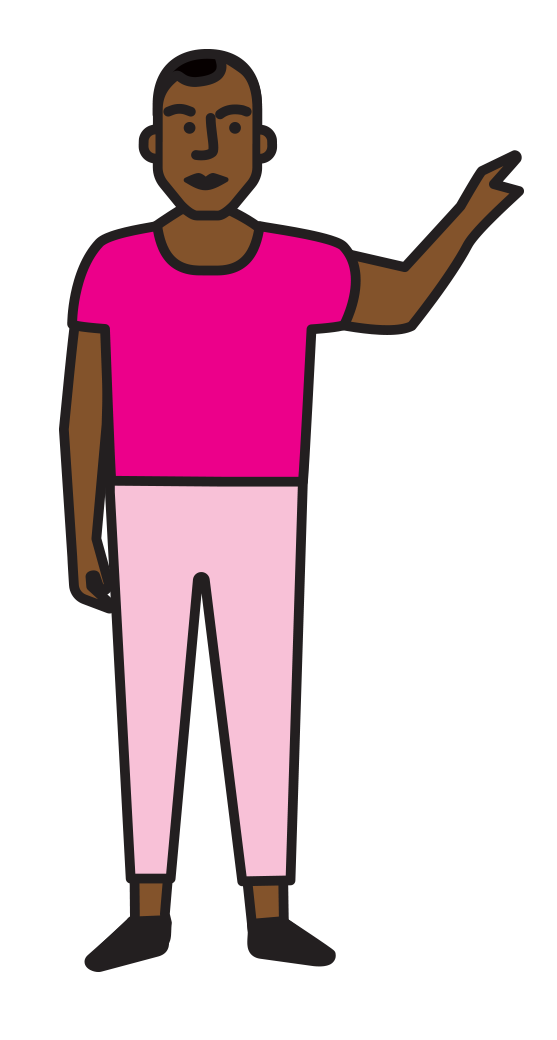 2.8.3 لا تؤذِ – تقنيات إجراء المقابلة
3. خلال المقابلة
الإجراءات غير الصحيحة
 مقاطعة المُقابل.
 الضغط على المُقابل والتعبير عن أفكاره بكلماتكم الخاصة.
 مناقشة القضية مع أطراف غير معنية.
 إطلاق الأحكام، أو توجيه الانتقادات أو الأحكام.
 الانهماك في تسجيل المعلومات وتناسي الاهتمام 
   بالشخص الذي يروي القصة.
الإجراءات الصحيحة
 إبداء الاهتمام بقصة المُقابل والإصغاء بفعالية إليه.
 إفساح المجال أمام المُقابل لأن يروي قصته بالوتيرة التي يريد.
 بناء الرابط، والتعبير عن التأثر، والتعاطف وعدم إصدار الأحكام.
 طرح الأسئلة المفتوحة واستيضاح المعلومات.
 الاعتراف بصعوبة الموقف. 
 تشجيع المقابل على التعبير عن مشاعره ودعمه.
 تفادي الافتراضات، والسعي للحصول على توضيحات عند الضرورة. 
 التنبّه إلى الإشارات غير الشفهية.
 ضبط الذات وعدم إظهار الصدمة أو الغضب.
 التحكم بتوقعات المُقابل.
 السعي للحصول على أكبر قدر من التفاصيل.
 تدوين الملاحظات لتذكرها.
 احترام السرية.
2.8.3 لا تؤذِ – تقنيات إجراء المقابلة
4. بعد انتهاء المقابلة
من الضروري أن تتخذوا كل الخطوات الضرورية لتأمين إحالة العميل إلى الخدمات التي يحتاج إليها (كما تم 
    الاتفاق عليه خلال المقابلة).
احرصوا على الحفاظ على سرية المعلومات التي جمعتموها، عبر إدخال  كل المعلومات التي جمعتموها إلى  
    النظام وتحميلها على الخادم بأسرع وقت ممكن.
اتلفوا أية ملاحظات قمتم بتدوينها أو تسجيلات صوتية سجلتموها خلال المقابلة.
نفّذوا خطة العمل وتابعوا عملية الإحالة.
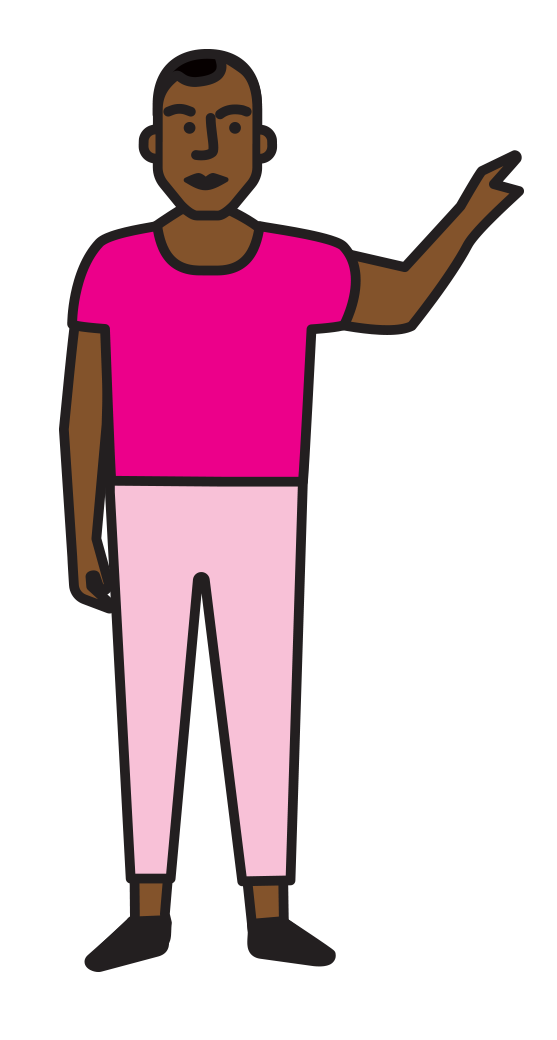 2.8.3 لا تؤذ – الإرهاق الناجم عن التعاطف مع الآخرين
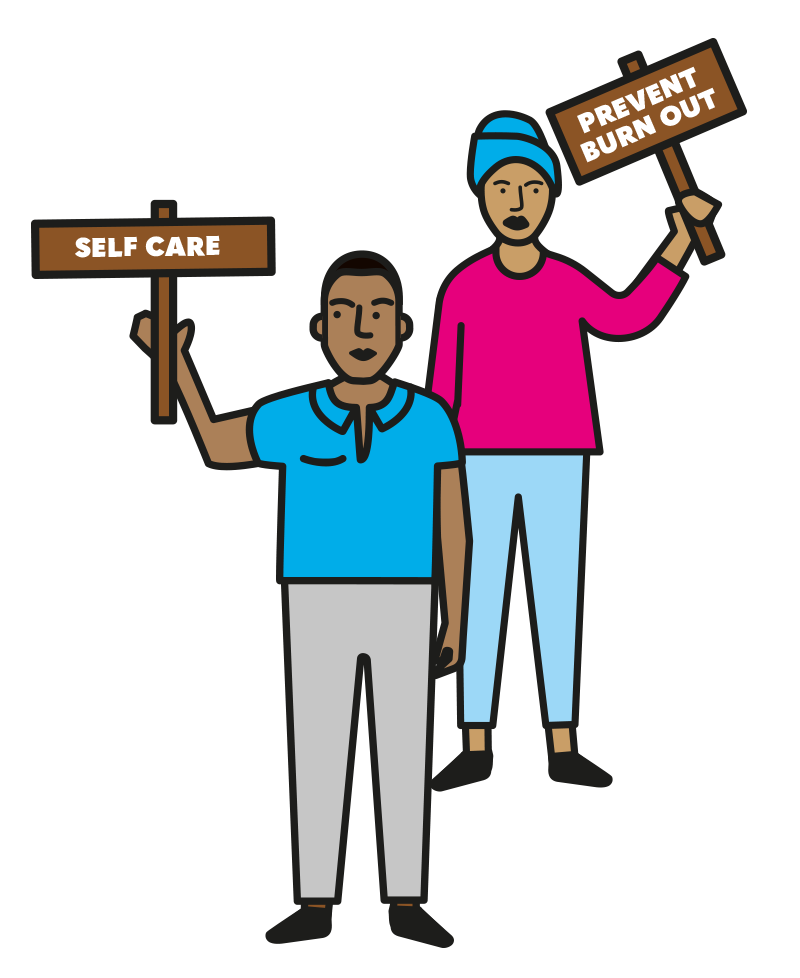 إن العمل اليومي مع الأفراد والمجتمعات المتأثرة بالعنف  
   والتمييز القائمين على النوع الاجتماعي  قد يسبّب    
   الضغوطات والصدمات والإرهاق لكم ولزملائكم. 
تذكروا أن العناية بالذات أمر غاية في الأهمية!
تذكروا أن تعتنوا بأنفسكم!
[Speaker Notes: الإرهاق الناجم عن التعاطف مع الآخرين (المعروف أيضًا باسم الصدمة غير المباشرة والصدمات الثانوية) هي رواسب عاطفية ناتجة عن التعرض للإرهاق، من خلال الاستماع إلى قصص الصدمات التي يعاني منها الناس والتحول إلى شهود على الألم والخوف والرعب الذي يحمله الناجون من الصدمات في داخلهم.

وتشمل بعض أعراض هذه الحالة: انخفاض في القدرة على التركيز، والتخدير العاطفي، والشعور بالعجز، وسرعة الانفعال، وعدم الرضا عن النفس، والانسحاب، والاحساس بالأوجاع والآلام، والتغيّب عن العمل. 

وتعدّ العناية الذاتية أحد أهمّ الطرق لتفادي الإرهاق الناجم عن التعاطف مع الآخرين.

 مناقشة عامة
أطلبوا من المشاركين تزويدكم بأمثلة عن العناية الذاتية.
بعد انتهاء الأمثلة، راجعوا أسس العناية بالذات المدرجة في شريحة العرض التالية.
احرصوا على أن يكون الجميع قد فهموا هذا الموضوع، وقدموا مزيداً من التوضيحات عند الضرورة.
 تطرقوا إلى وجود خيارات أخرى لدعم الصحة الفكرية يمكن للزملاء، الأقران أو المدراء تقديمها إلى منفذي برنامج REAct (مثلا: الإسعافات الأولية الخاصة بالصحة الفكرية).]
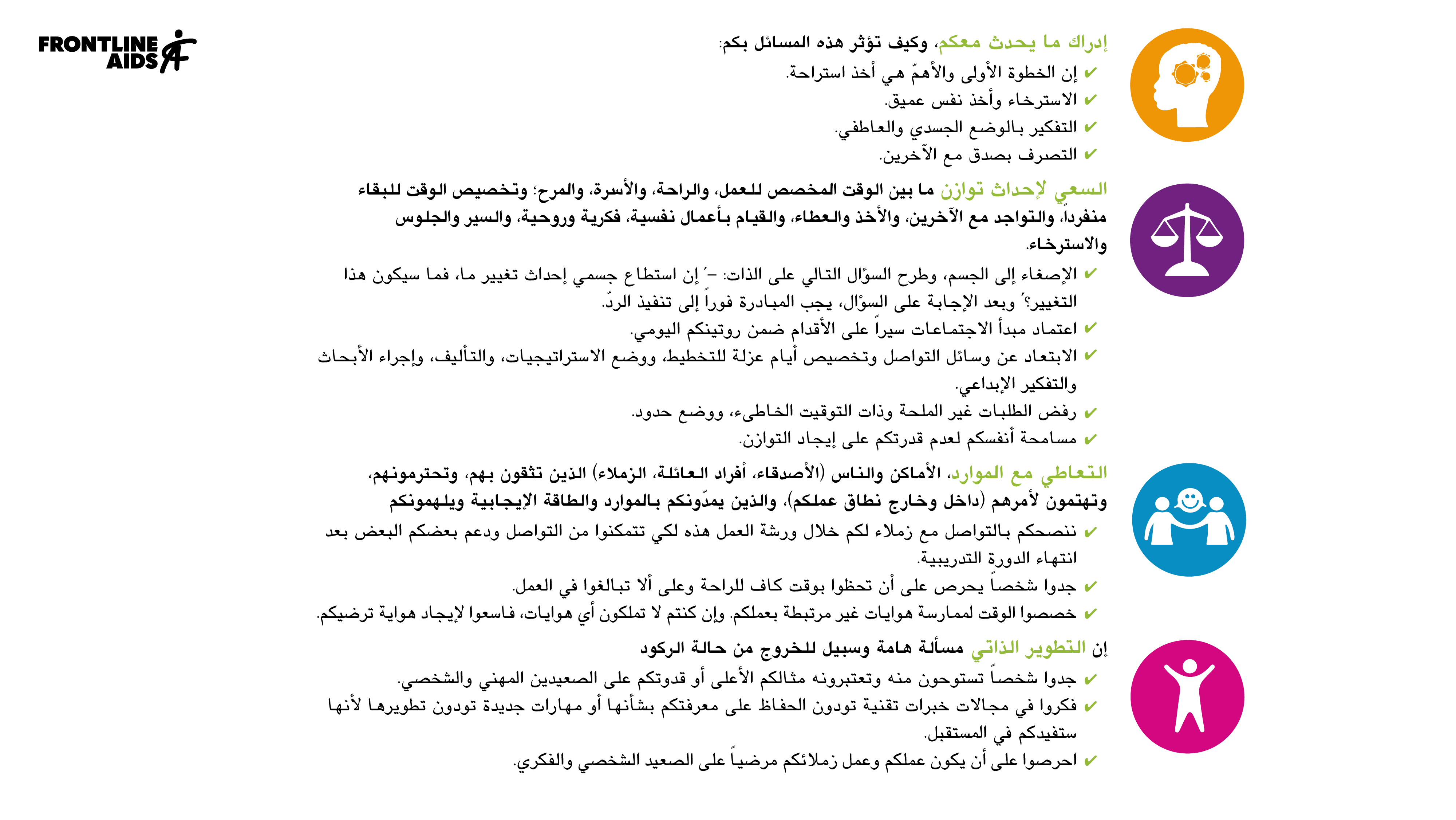 2.8.3 التدرّب على إجراء المقابلات النشاط
العمل ضمن مجموعات ثنائية
           • يتولى أحد الشخصين دور المستفيد أو العميل والآخر ممثل 
              المنظمة المنفذة أو العامل الميداني من الأقران.
           • فكروا في حالة ذات صلة بمجتمعكم كأساس لممارسة 
              المقابلة. يجب أن تكون الحالة خيالية، ولكن يمكن أن 
              تتضمن تفاصيل واقعية بناءً على معرفتكم بأنواع الحالات
              التي مرّ بها هذا المجتمع.
           • أمامكم ٣٠ دقيقة للتناوب في إجراء المقابلات مع بعضكم 
              البعض حول الحادث أو الحالة.
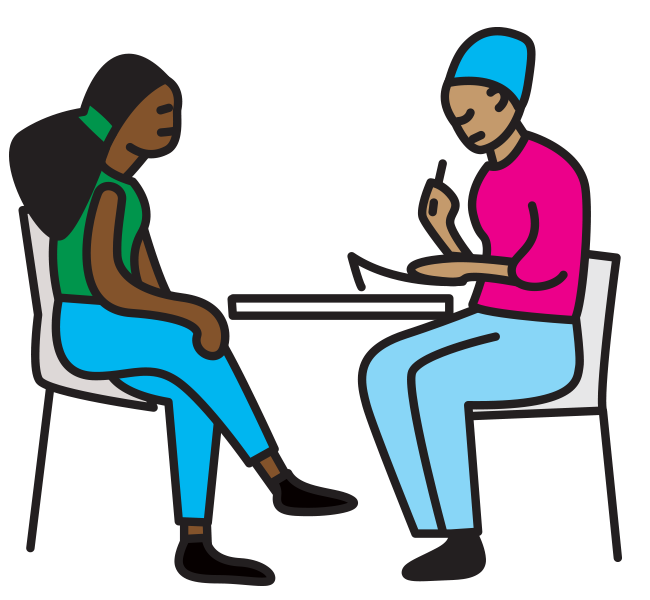 [Speaker Notes: النشاط: التدرّب على إجراء المقابلات- لعب الأدوار 

لعب الأدوار
اطلبوا من المشاركين تشكيل مجموعات ثنائية حيث يتولى أحد الشخصين دور المستفيد أو العميل والآخر ممثل المنظمة المنفذة أو العامل الميداني من الأقران. ومن ثم، اطلبوا منهم التفكير في حالة ذات صلة بمجتمعهم كأساس لممارسة المقابلة. أخبروا المشاركين أن أمامهم 30 دقيقة للتناوب في إجراء المقابلات مع بعضهم البعض حول الحادث أو الحالة.
قسموا المشاركين إلى مجموعات. 
ادعوا عددًا قليلاً من المتطوعين لتقديم عروضهم أمام المجموعة. اطلبوا من المشاركين في الجمهور تقديم ملاحظات بناءة حول كيفية إجراء المقابلة، مع الإشارة إلى ما قام به المحاور بشكل جيد وتقديم اقتراحات للتحسين.
في المناقشة العامة، لخّصوا المقابلات المتعلقة بالنوع الاجتماعي واسألوا إن كان لدى المشاركين أي أسئلة وتعليقات.]
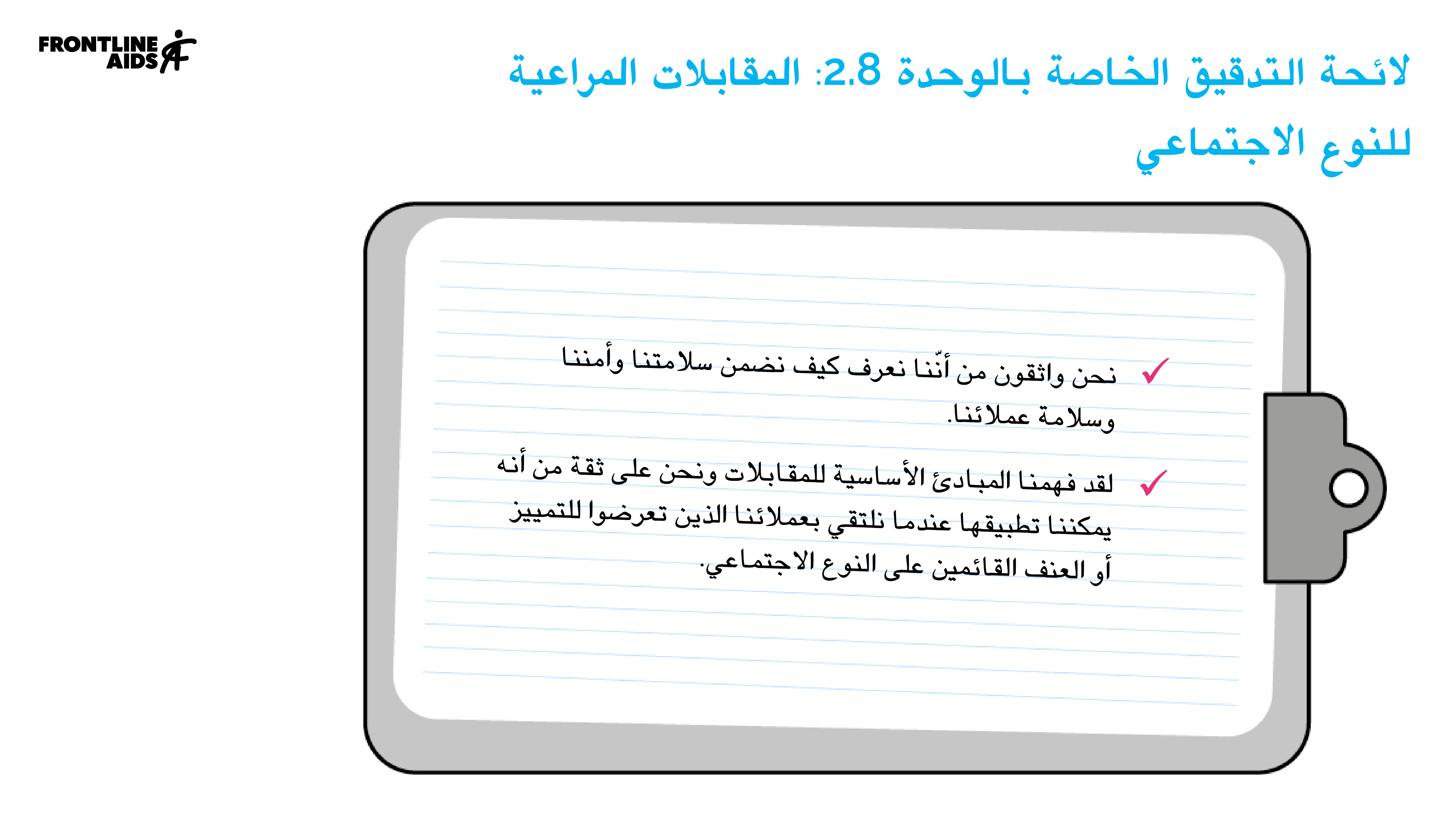 [Speaker Notes: اطلعوا على لائحة التدقيق لضمان تغطية كل المجالات قبل الانتقال إلى الوحدة التالية.]
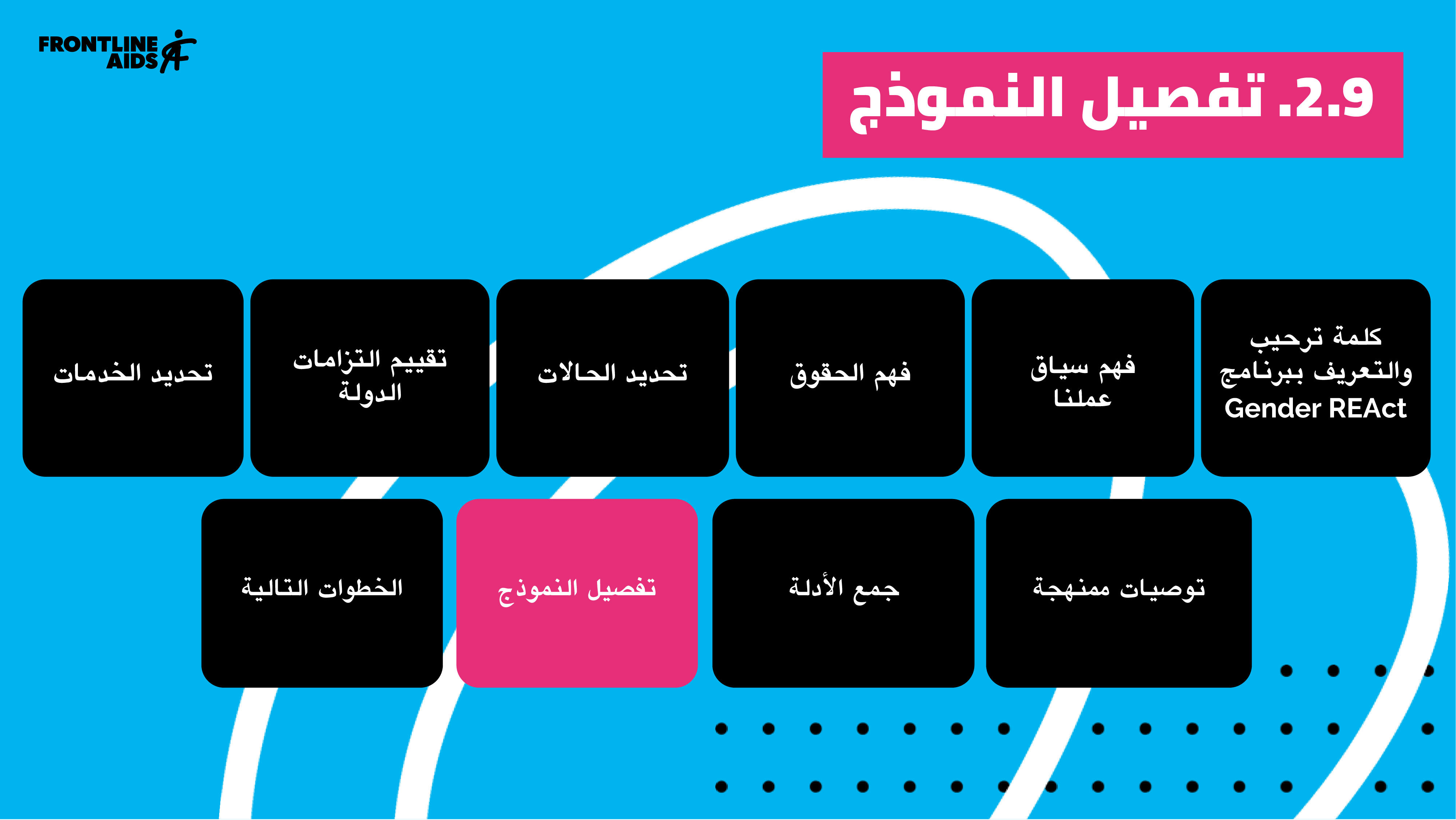 [Speaker Notes: نبذة عن الجلسة:
في هذه الجلسة، سيتمّ تذكير المشاركين بفوائد توثيق المؤشرات الخاصة بالنوع الاجتماعي في نموذج REAct  وسيناقشون نوع البيانات التي يرغبون في جمعها ولماذا، وكيف سيسهم ذلك في تطوير برامجهم وأعمال المناصرة.
وسيحصل المشاركون أيضاً على فرصة لرفع التوصية حول تغييرات يرونها ضرورية لنموذجهم من أجل الحصول على بيانات أكثر تحديدًا حول النوع الاجتماعي، مع شرح الأسباب التي تدفعهم لطلب إجراء هذه التغييرات.]
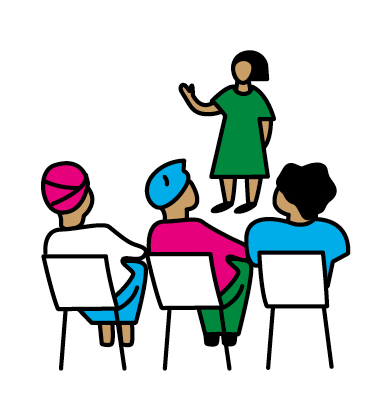 2.9 تفصيل النموذج الخاص ببرنامج REAct
النشاط: الاحتفاظ أو الإزالة أو التغيير؟
ما هي الأمور الواجب تغييرها في الأقسام العامة بحيث يتمّ تكييف النموذج مع الاحتياجات الخاصة بسياق عملكم؟
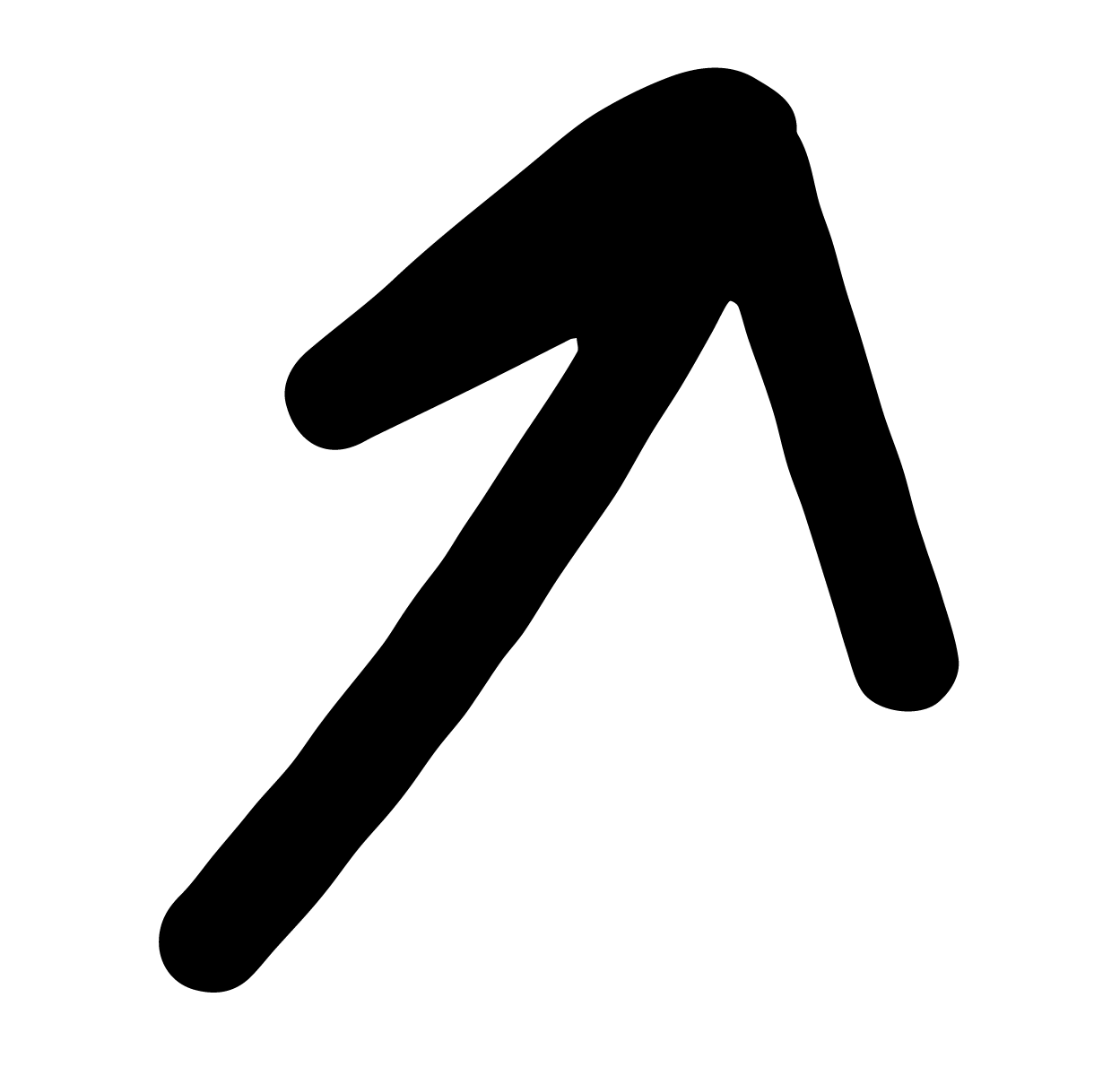 [Speaker Notes: المناقشة العامة: بدء المناقشة بهدف الوصول إلى النهاية 
ابدأوا المناقشة بتذكير المشاركين بالفوائد الناجمة عن إدراج منظار النوع الاجتماعي في برنامج REAct.
وجّهوا دعوة إلى مدراء المشاريع التنظيمية لشرح الأهداف البرنامجية التي تساهم فيها بيانات REAct – كيف يسهم إدراج منظار النوع الاجتماعي ضمن برنامج Gender REAct في تعزيز هذه الأهداف، وبالتالي ما نوع البيانات التي ترغبون في توثيقها نتيجة لذلك؟ 
 
النشاط: الإبقاء على المعلومات، حذفها أو تغييرها
قوموا بتوزيع نسخ من النموذج الموجود وناقشوا محتواه. إذا كان المشروع جديدًا، فابدأوا بمراجعة نموذج Gender REAct الحديث.
ضمن مناقشة عامة أو ضمن فرق صغيرة، ناقشوا الأقسام العامة للنموذج. واطلبوا من المشاركين ذكر ما الذي يجب تغييره أو إزالته لتلبية الاحتياجات الخاصة بسياق عملهم.

ذكّروا المشاركين:
ضعوا في عين الاعتبار أنّه على الرغم من أنكم تريدون التأكد من أن نموذج REAct الخاص بكم يلتقط بدّقة البيانات المتعلّقة بالسياق الخاص بكم، إلا أن عليكم التفكير أيضاً في إمكانية مقارنة مجموعات البيانات الخاصة بكم مع تلك الموجودة في برامج REAct الأخرى بحيث يمكن تجميع البيانات على مستويات مختلفة: المجتمع، والبلد وعلى المستويات الإقليمية والعالمية. لذلك، أثناء تمرين التفصيل الخاص بكم، اسألوا أنفسكم باستمرار عن مدى أهمية أي تعديلات مقترحة و اسعوا إلى تحقيق توازن ما بين التفصيل المفرط أو القليل جدًا. اسألوا أنفسكم، ما هو التغيير الضروري حقًا للنموذج الحالي لجعله مناسبًا لسياقنا، وما هو التغيير "المقبول" والذي يمكن استبعاده؟

ملاحظة: إن كنتم تستخدمون منصّة Wanda الخاصة ببرنامج Frontline AIDS ، فلا تنسوا إرسال التغييرات المتفق عليها إلى فريق REAct في Frontline AIDS حتى يقوم بتخصيص نموذج خاص بكم ويضعه على منصّة Wanda نيابةً عنكم.]
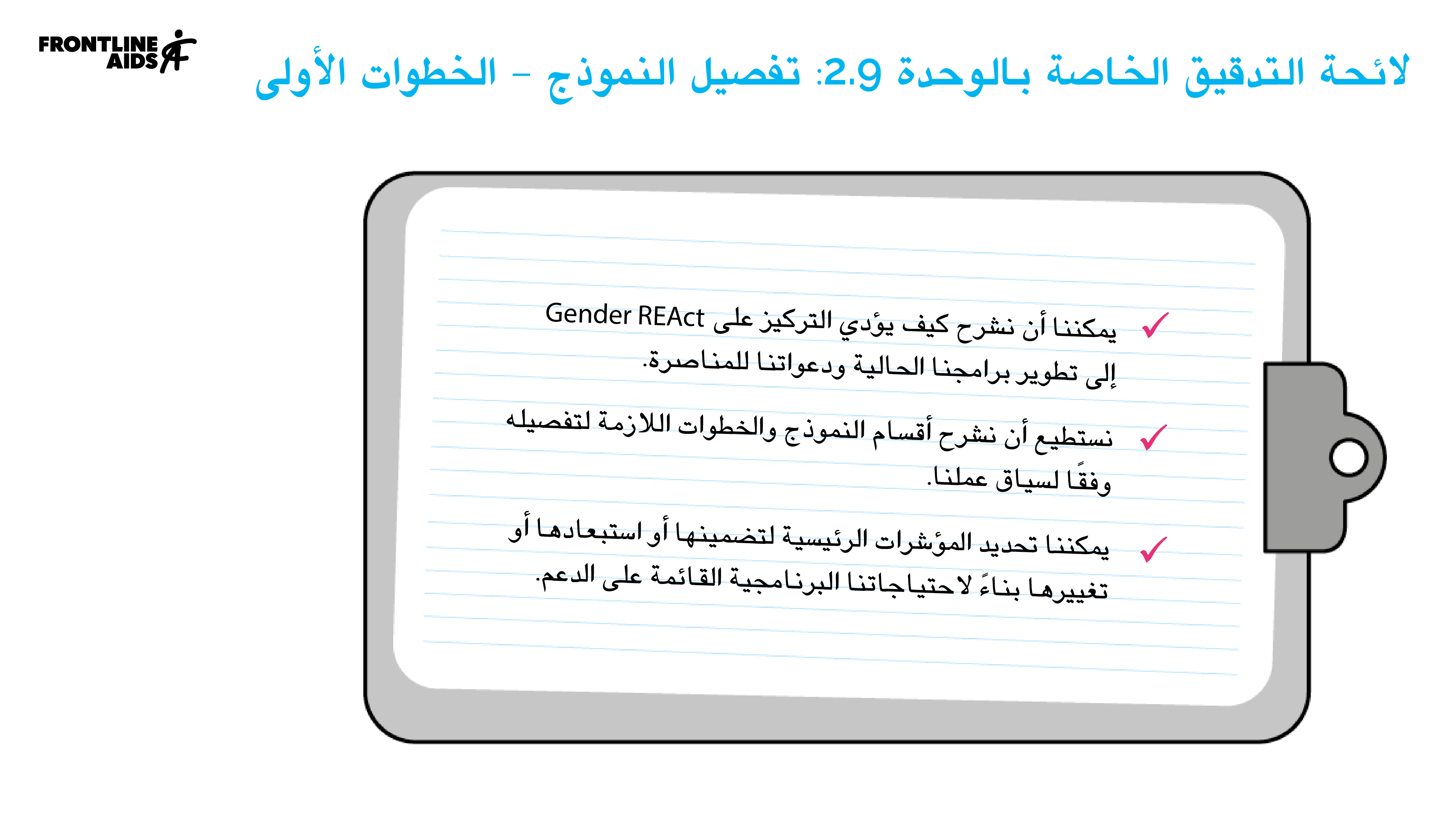 [Speaker Notes: اطلعوا على لائحة التدقيق لضمان تغطية كل المجالات قبل الانتقال إلى الوحدة التالية.]
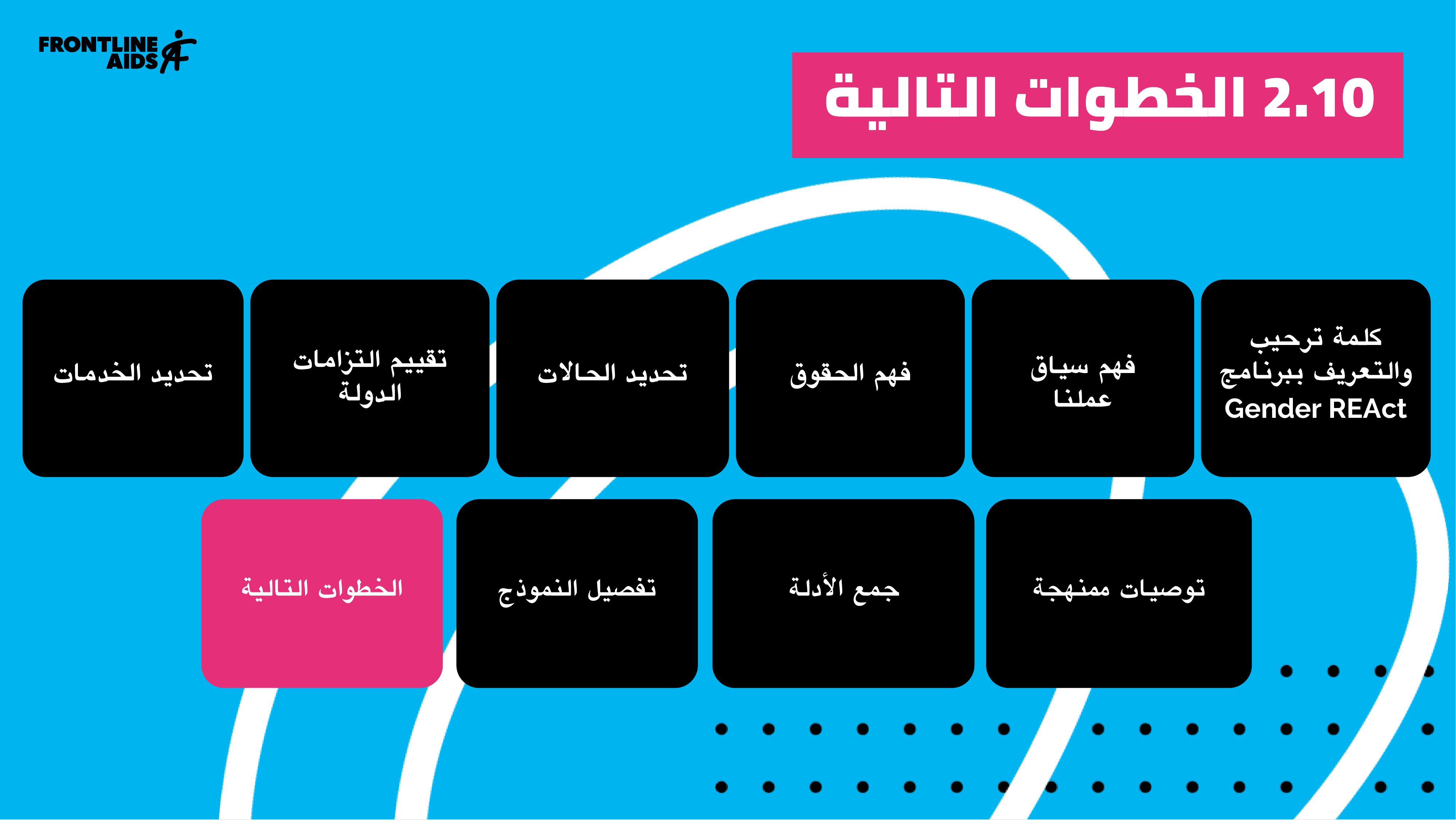 [Speaker Notes: نبذة عن الجلسة:
تهدف هذه الجلسة إلى مساعدة المشاركين على تلخيص ما تعلموه وفهم الخطوات التالية التي تهدف إلى دمج النوع الاجتماعي في برامج REAct  الخاصة بهم.]
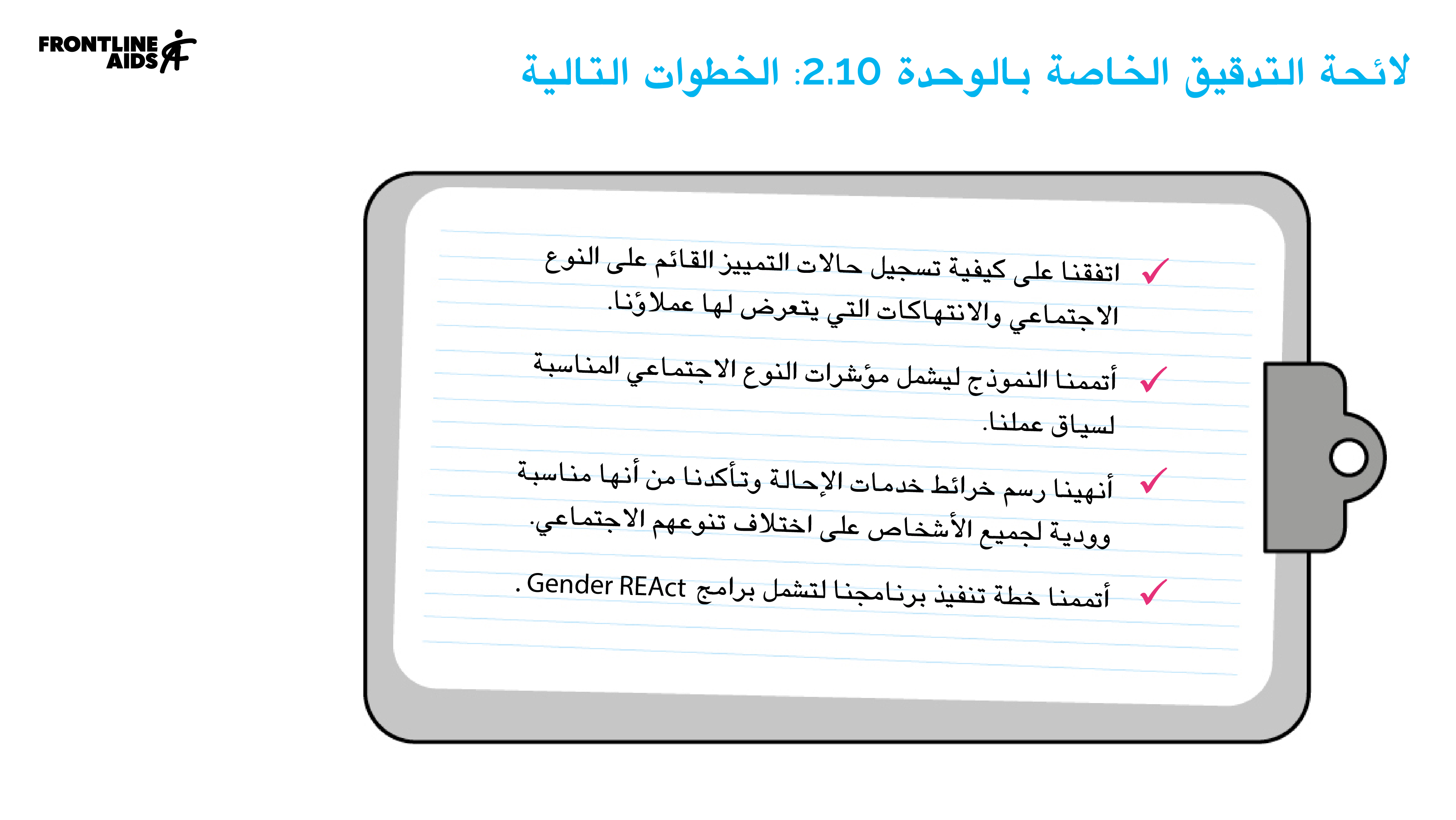 [Speaker Notes: قبل اختتام ورشة العمل، راجعوا لائحة التدقيق لتتأكدوا من أنكم عالجتم كل النقاط واتفقوا مع المشاركين على الخطوات التالية.]
شكراً لكم